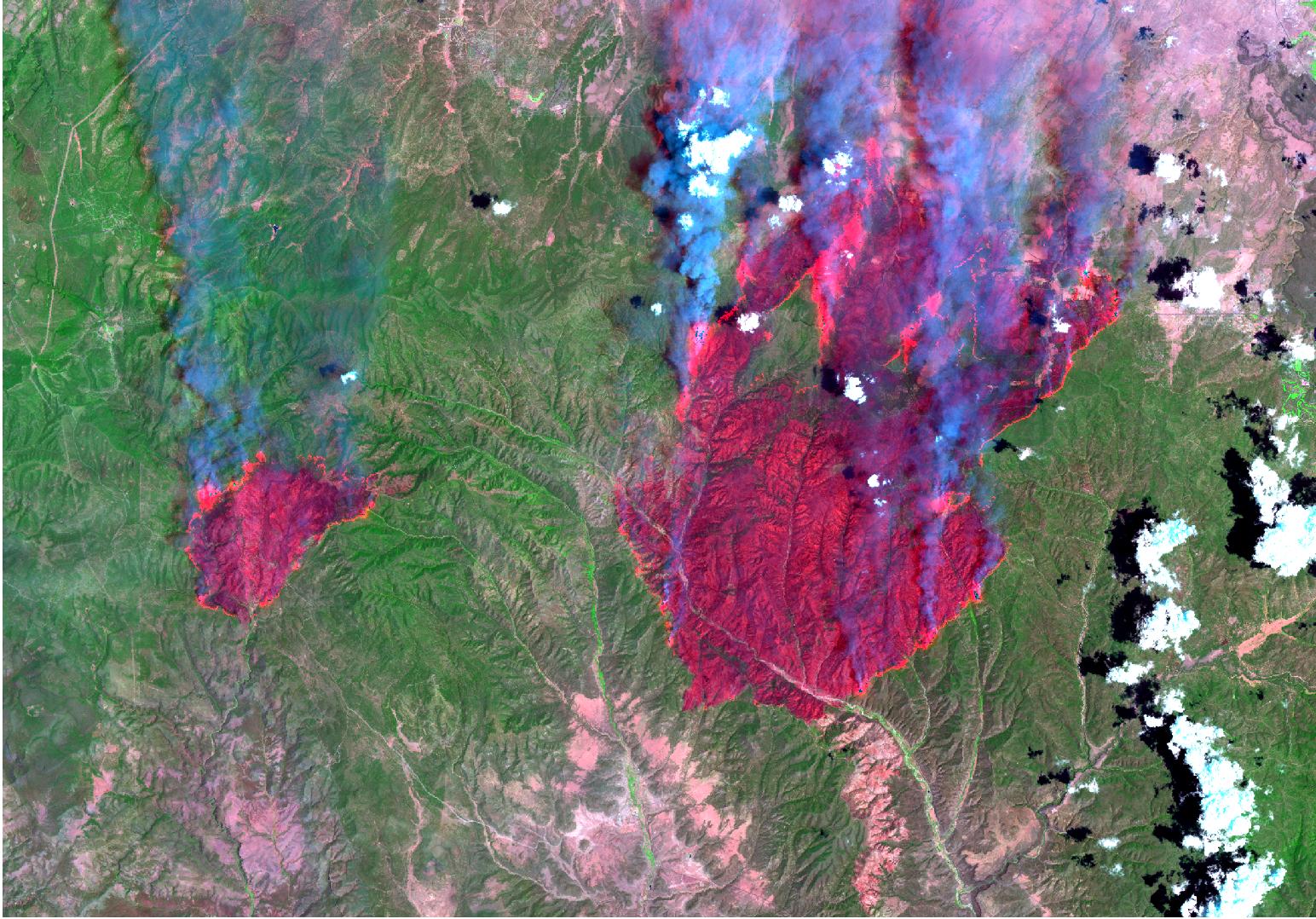 Landscape Fuel Management and Risk Reduction
Mark A. Finney
Charles W. McHugh
Karen C. Short

Rocky Mountain Research Station
Fire Sciences Laboratory
Missoula, Montana
Main Points
Historical Perspective: less burning now than in history (settlement) and pre-history
Changes in fuel/vegetation conditions (continuity) have resulted
Modern fires & behavior: even with suppression, fire is inevitable
What can we do about it?
Proportion of Woodland Within Settled Area Burned Over During the Census Year 1880
Sargent, C.S. 1884. Report of the Forests of North America (Exclusive of Mexico).
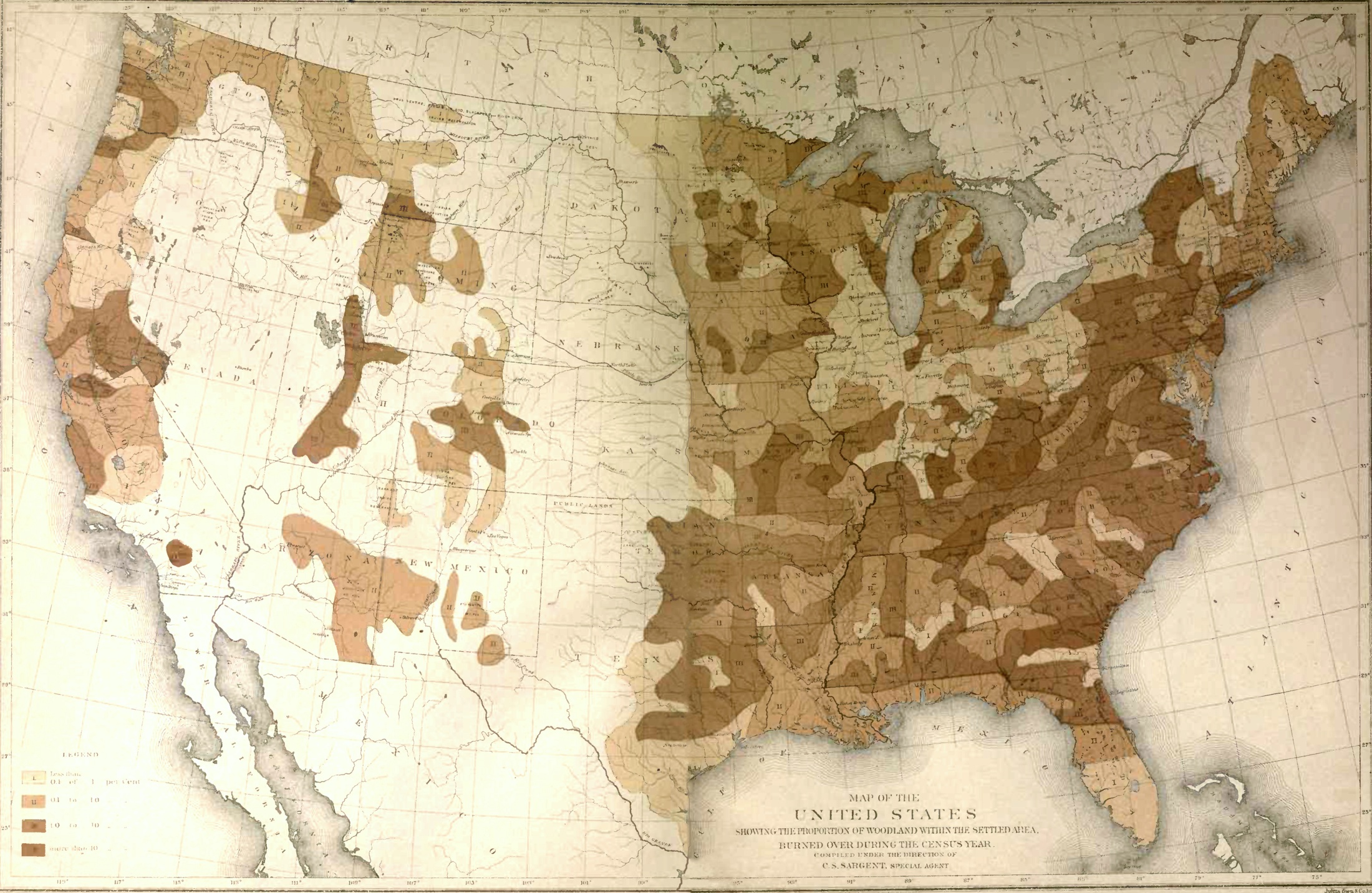 0-0.1 %
0.1-1.0%
1.0-10.0
%>10%
Comparison of Modeled Annual Burn Rates
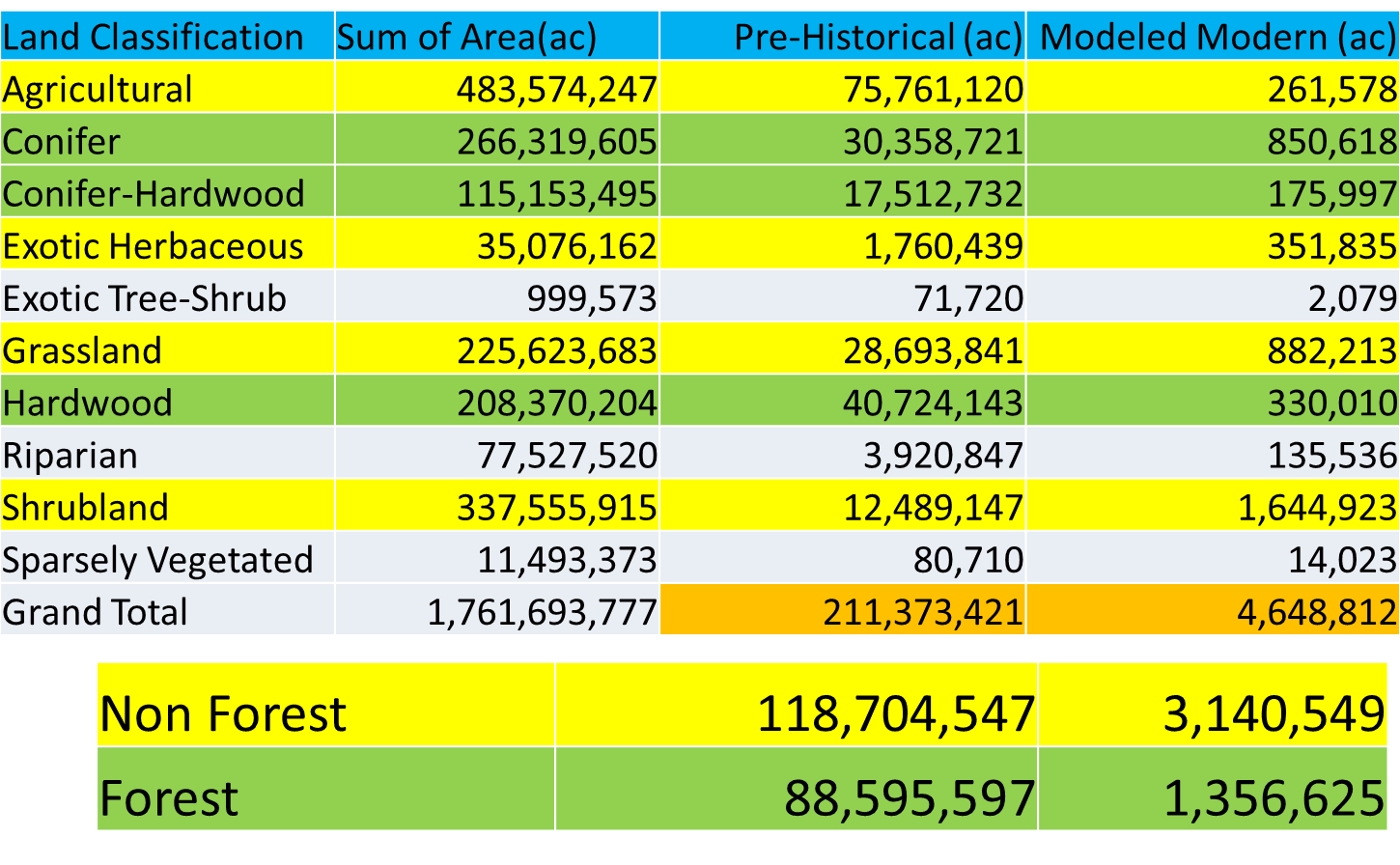 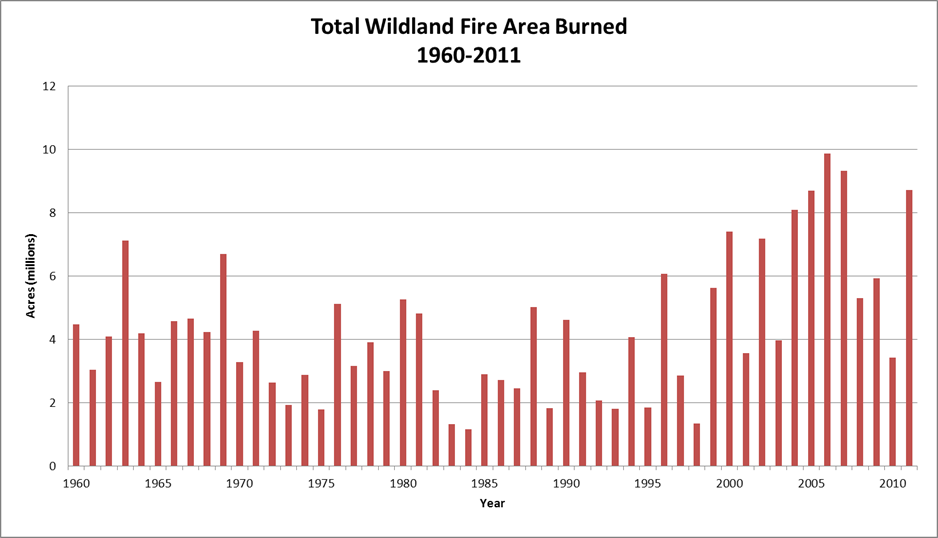 Modern Average  ~ 4.8 million acres/year
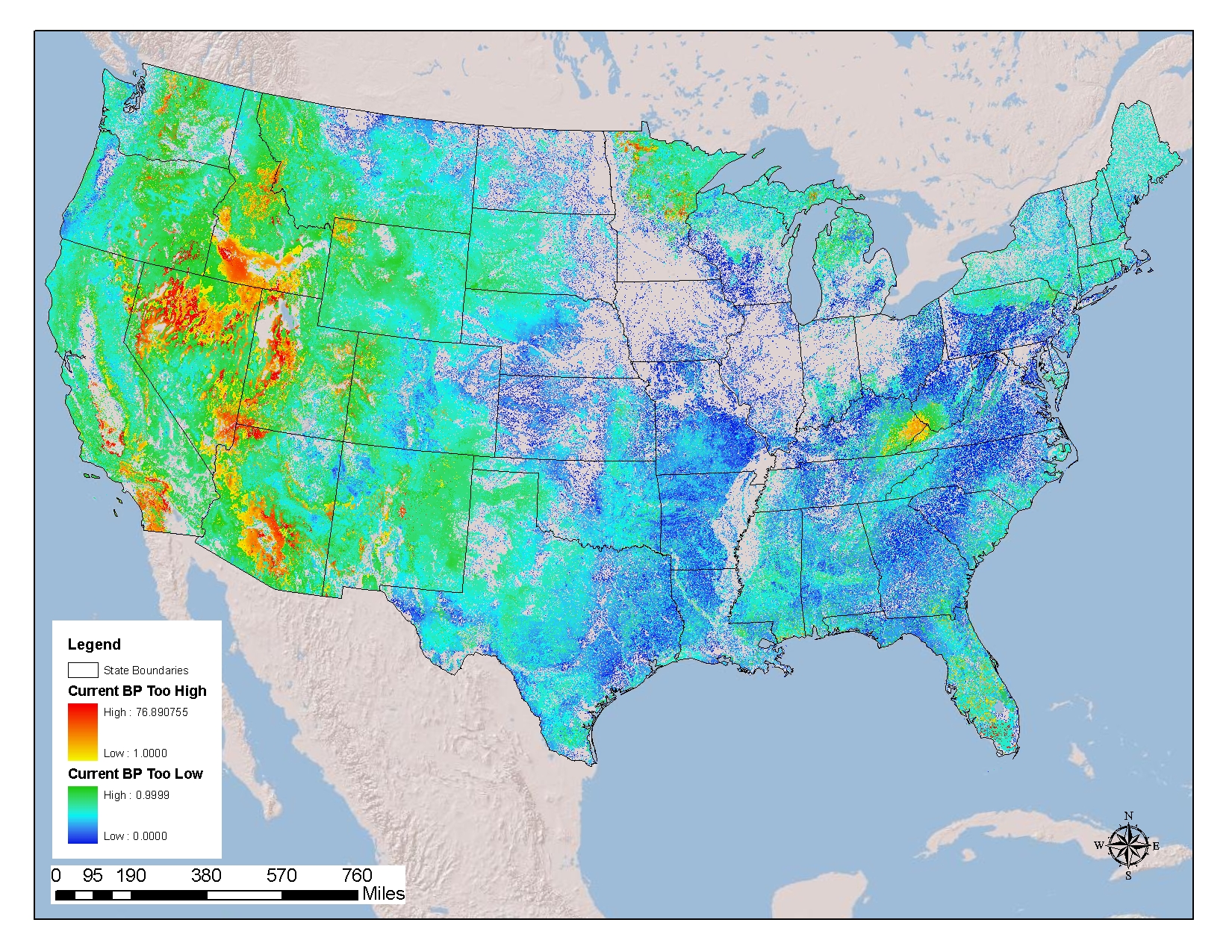 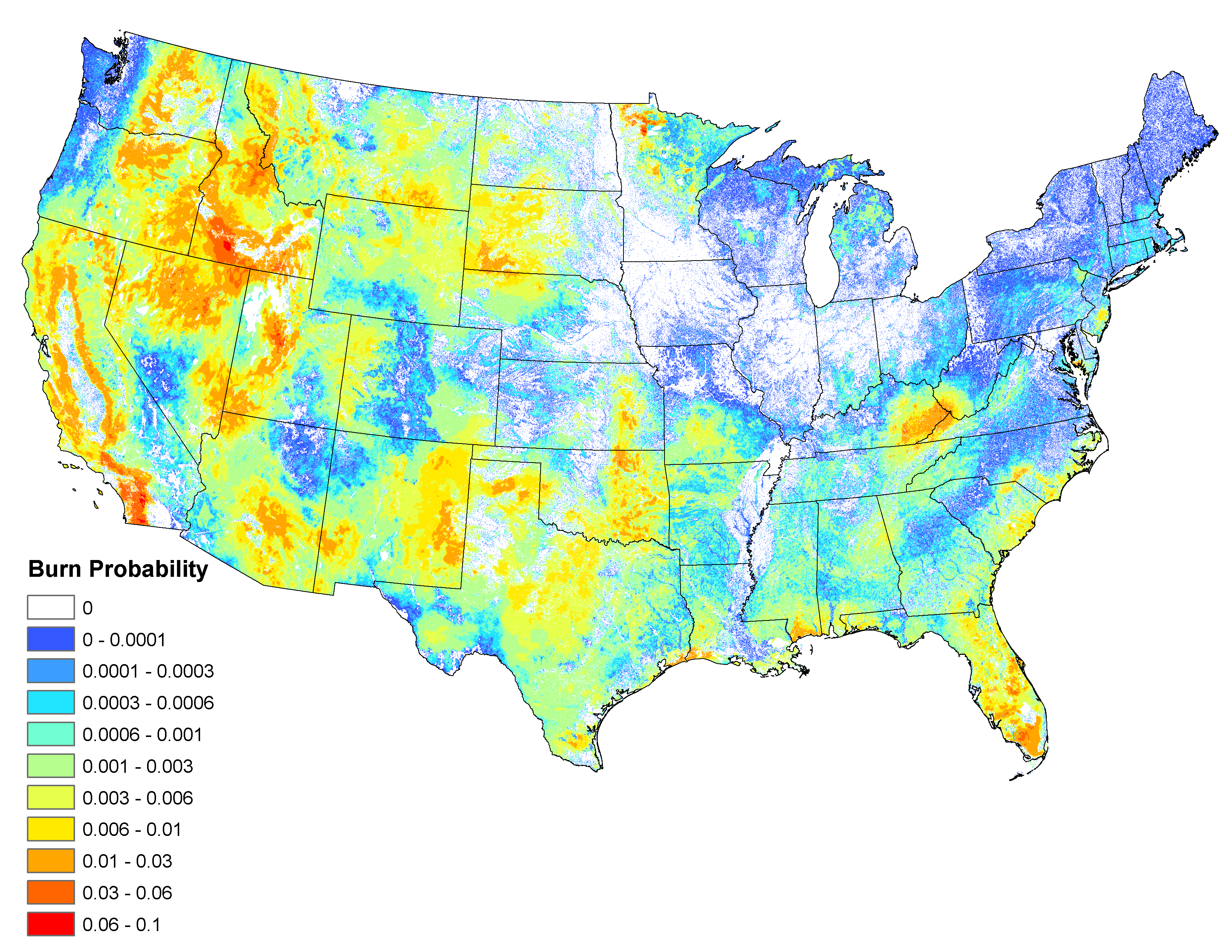 Ratio of Modeled/Historical Burn Probability
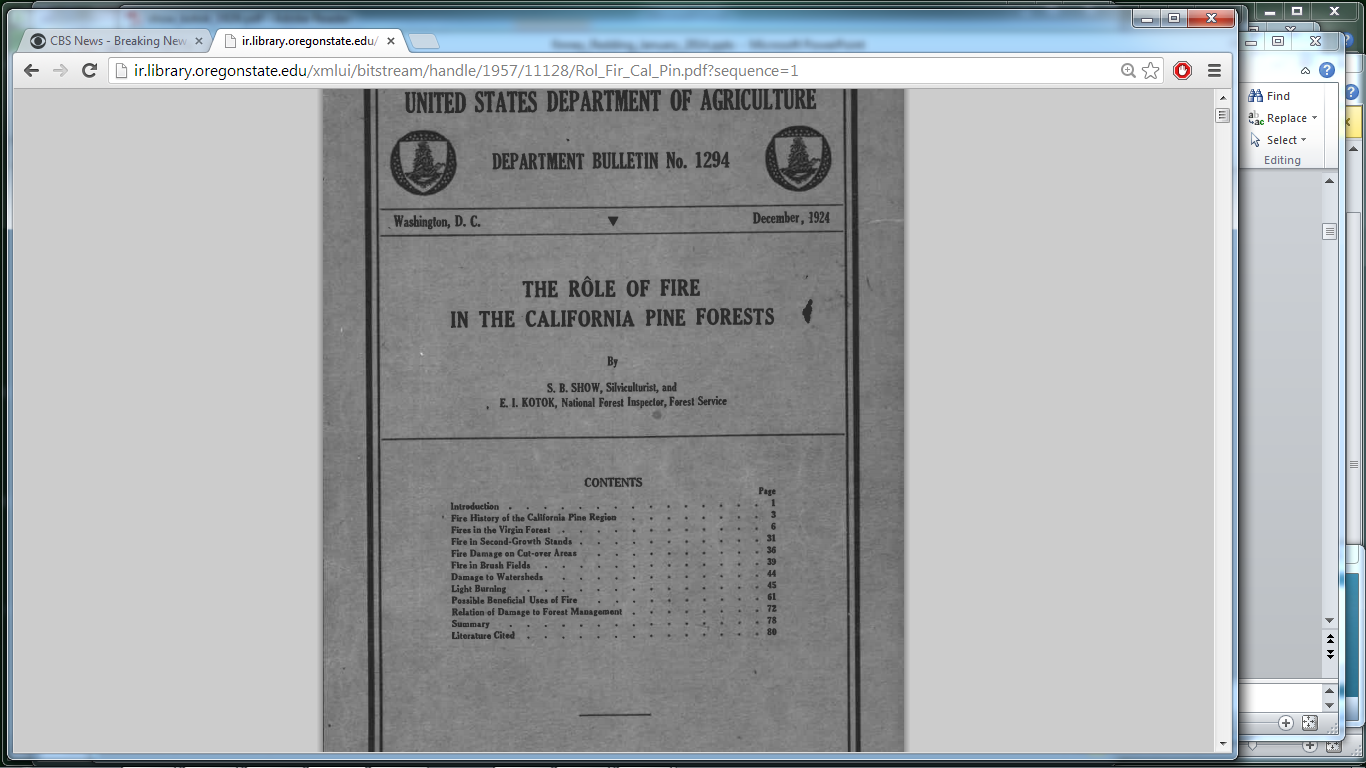 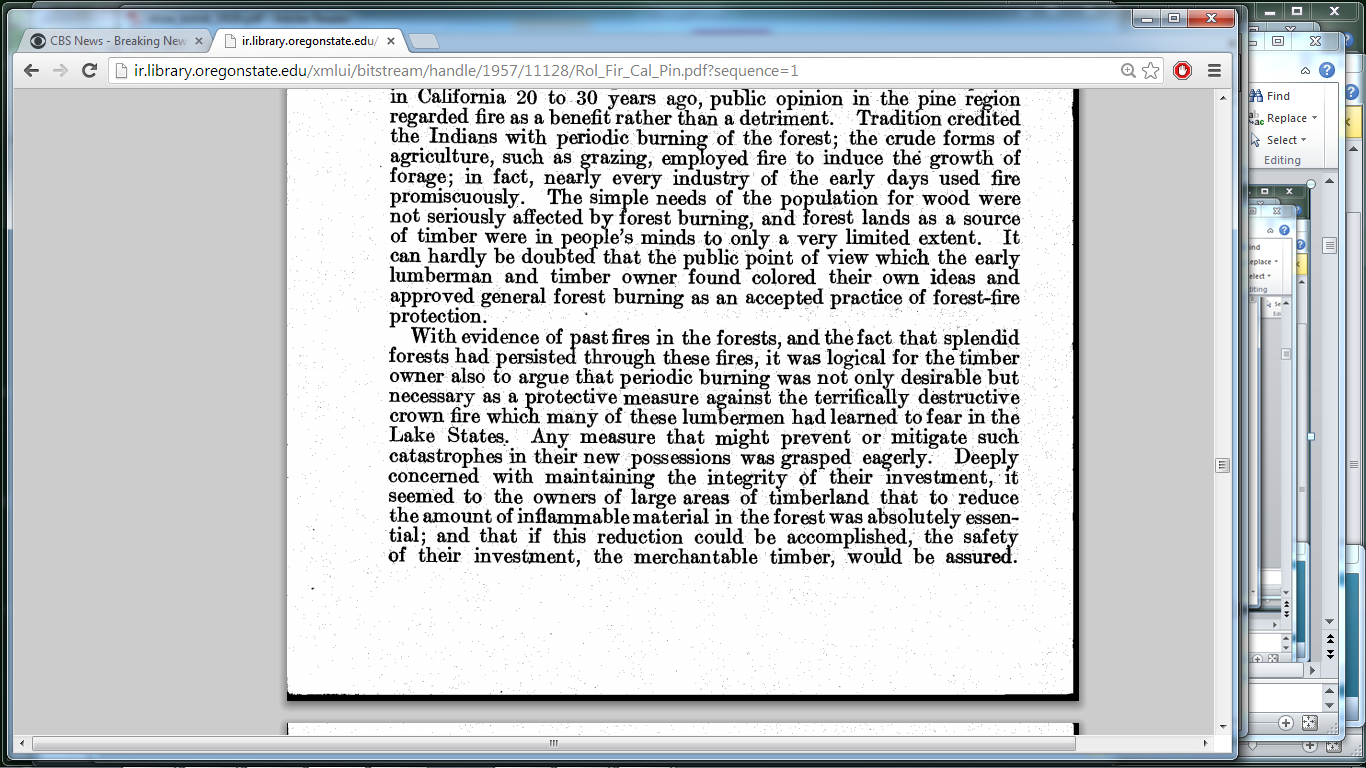 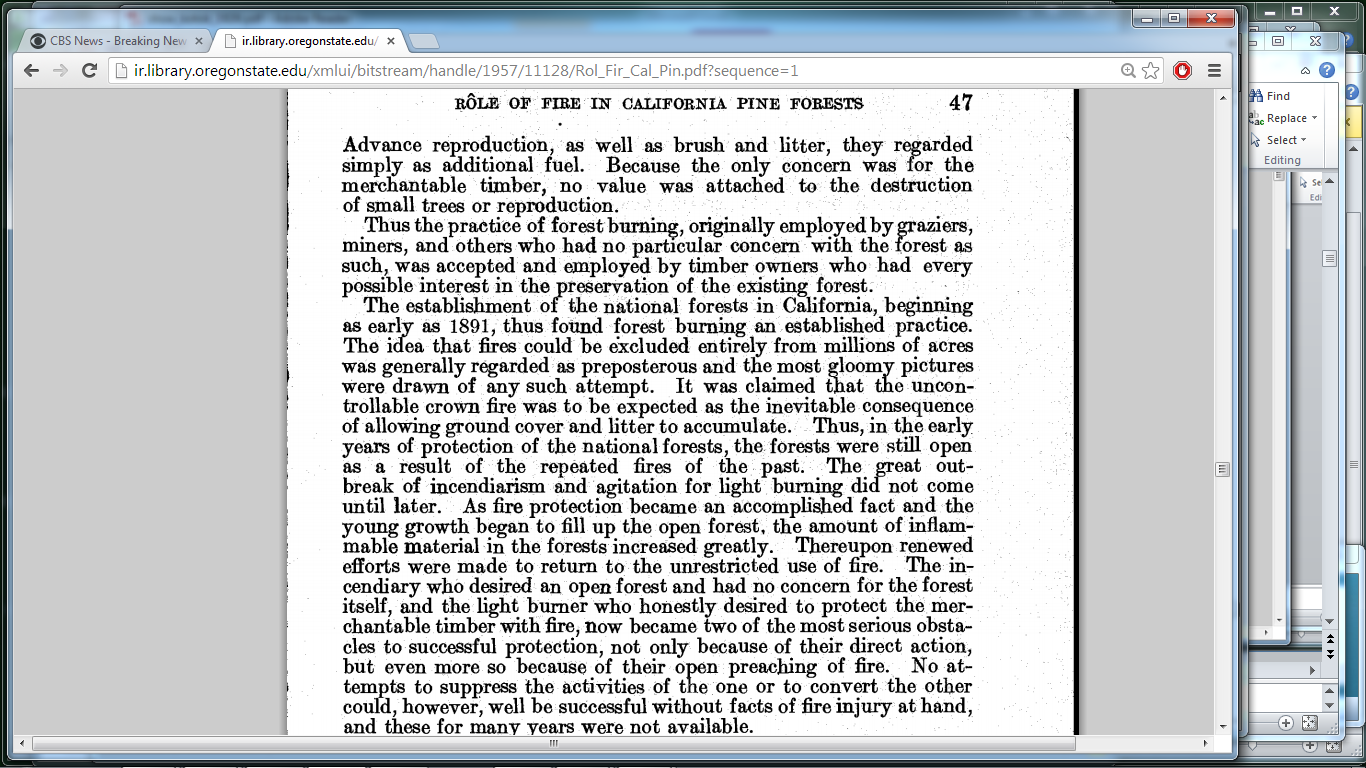 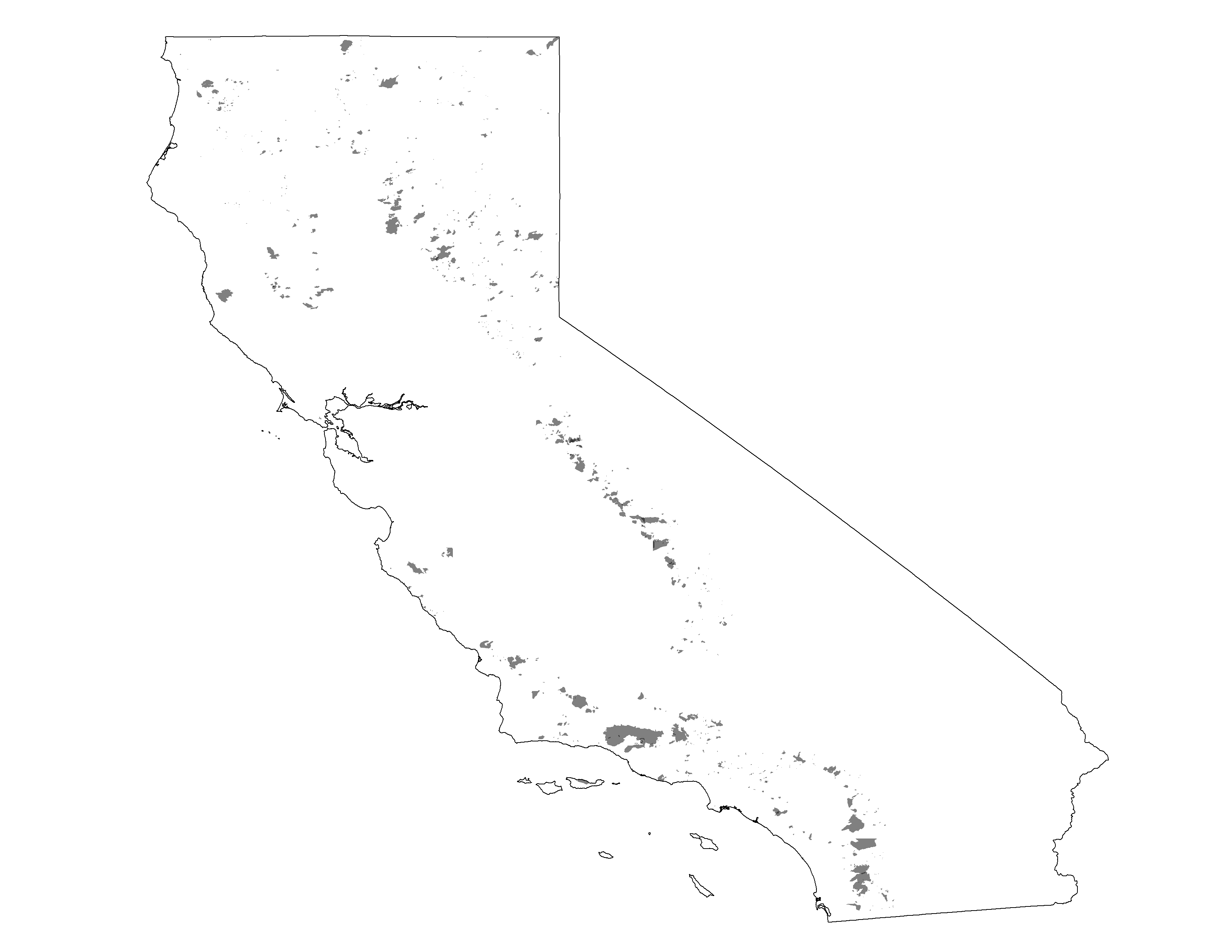 CAL FIRE/FRAP Mapped Wildfires
1926-1932

~5.6M acres reported burned
1926
1932
1942
1952
1962
1972
1982
1992
2002
2012
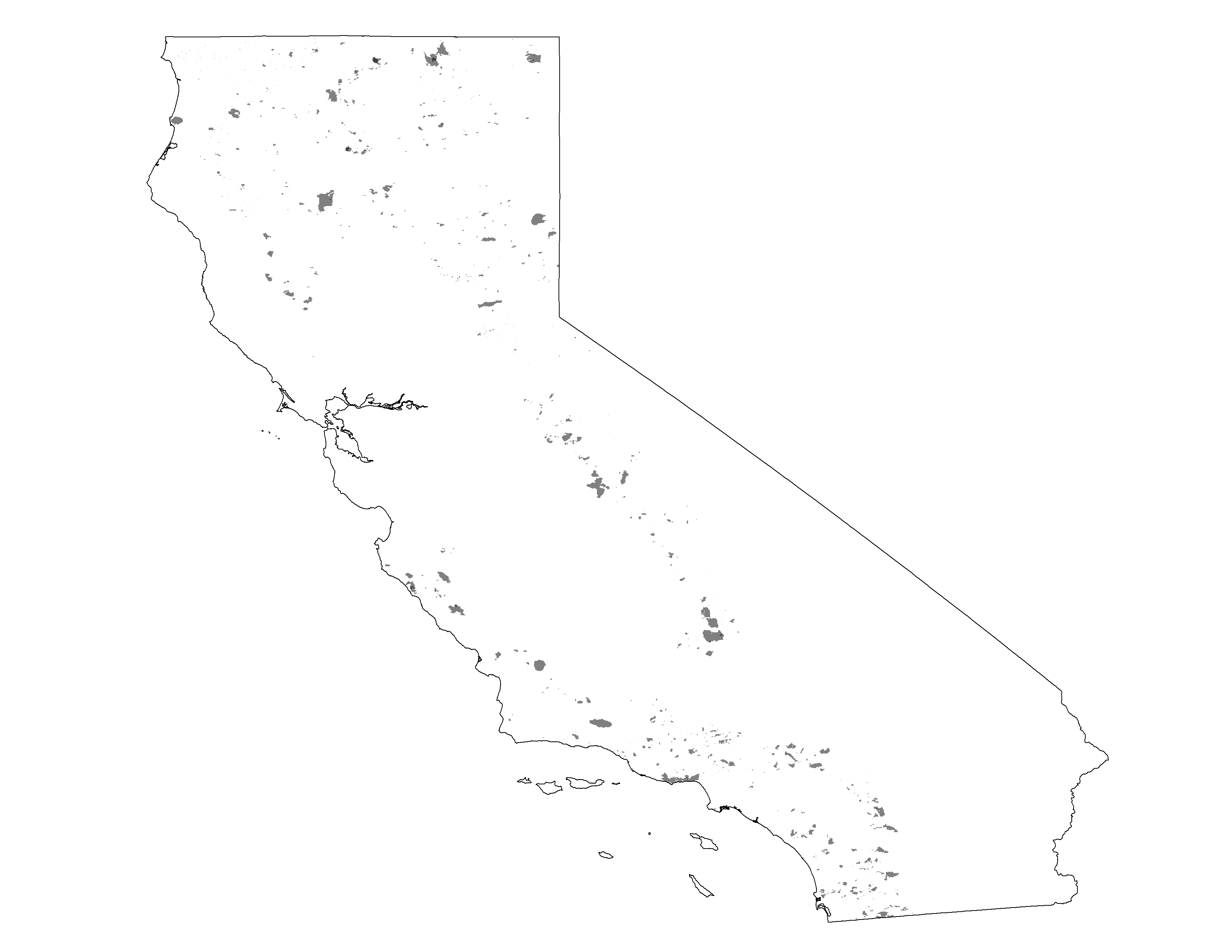 CAL FIRE/FRAP Mapped Wildfires
1933-1942

~3.5M acres reported burned
1926
1932
1942
1952
1962
1972
1982
1992
2002
2012
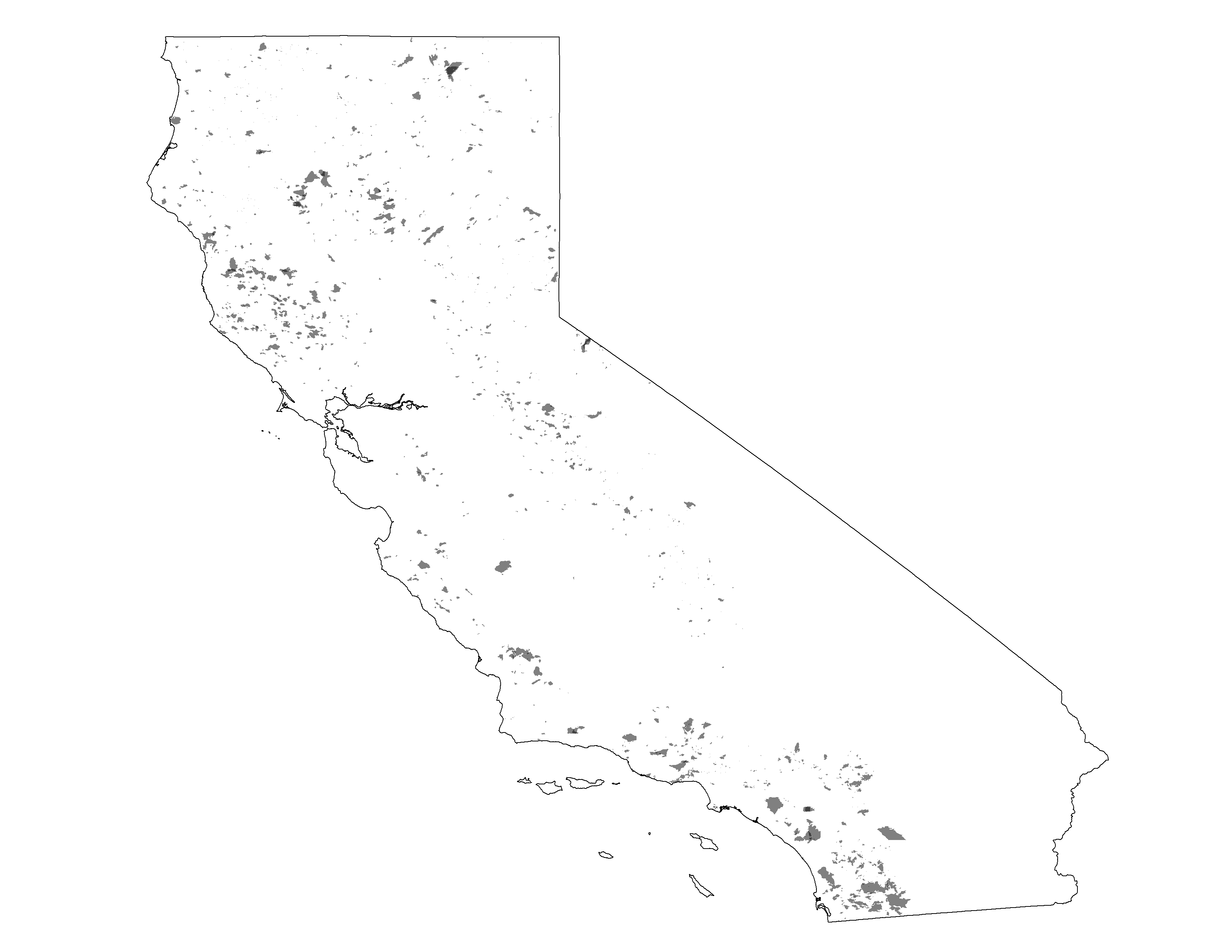 CAL FIRE/FRAP Mapped Wildfires
1943-1952

~3.6M acres reported burned
1926
1932
1942
1952
1962
1972
1982
1992
2002
2012
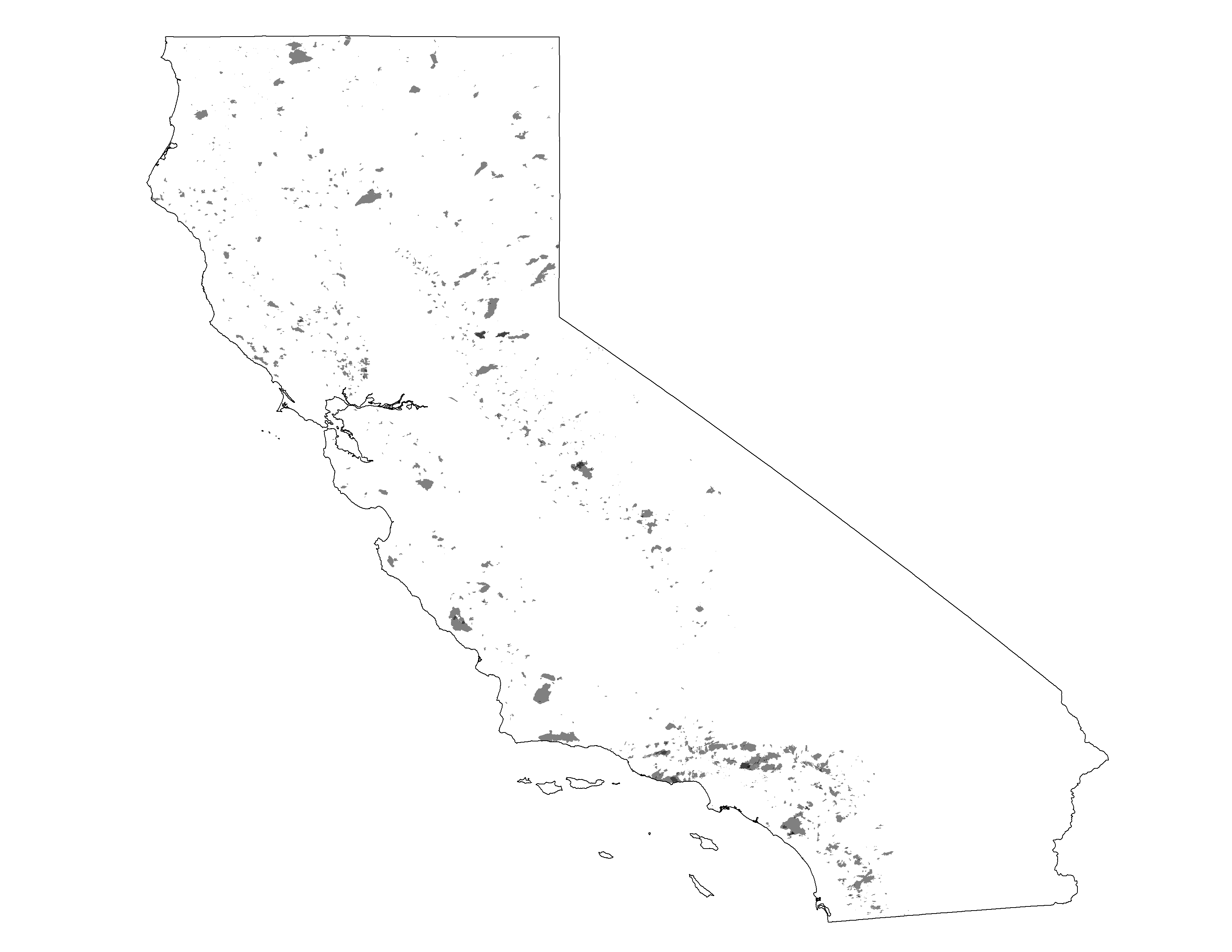 CAL FIRE/FRAP Mapped Wildfires
1953-1962

~2.5M acres reported burned
1926
1932
1942
1952
1962
1972
1982
1992
2002
2012
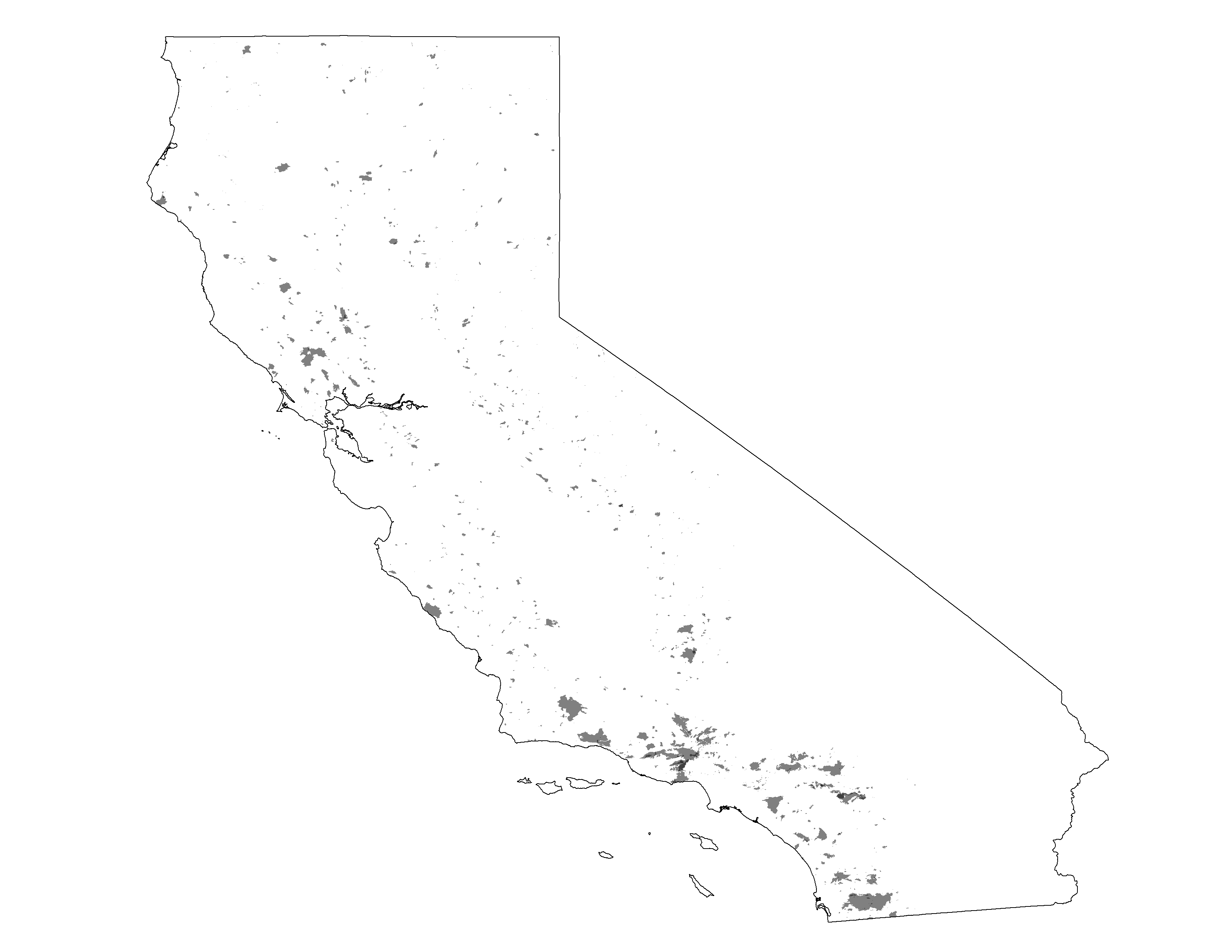 CAL FIRE/FRAP Mapped Wildfires
1963-1972

~2M acres reported burned
1926
1932
1942
1952
1962
1972
1982
1992
2002
2012
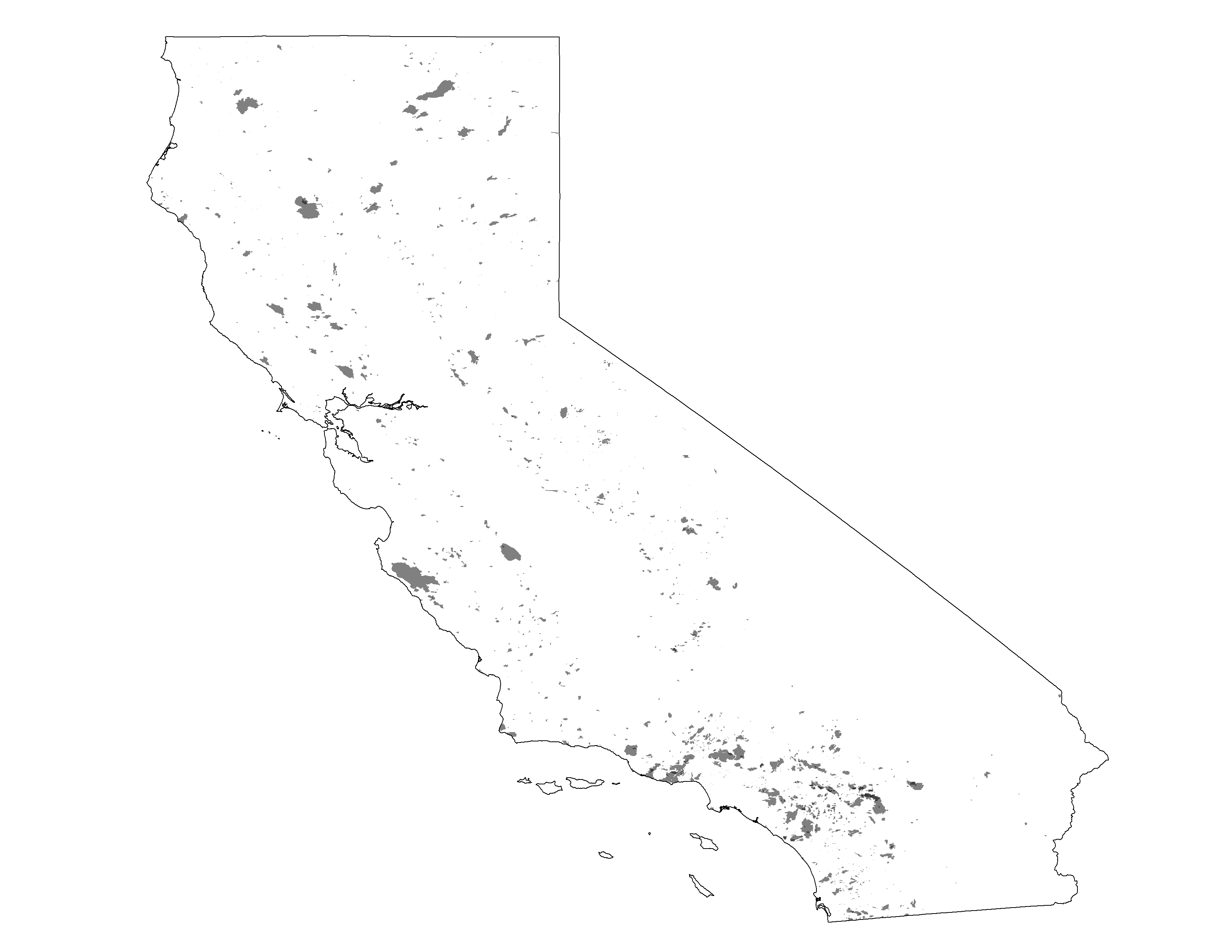 CAL FIRE/FRAP Mapped Wildfires
1973-1982

~3M acres reported burned
1926
1932
1942
1952
1962
1972
1982
1992
2002
2012
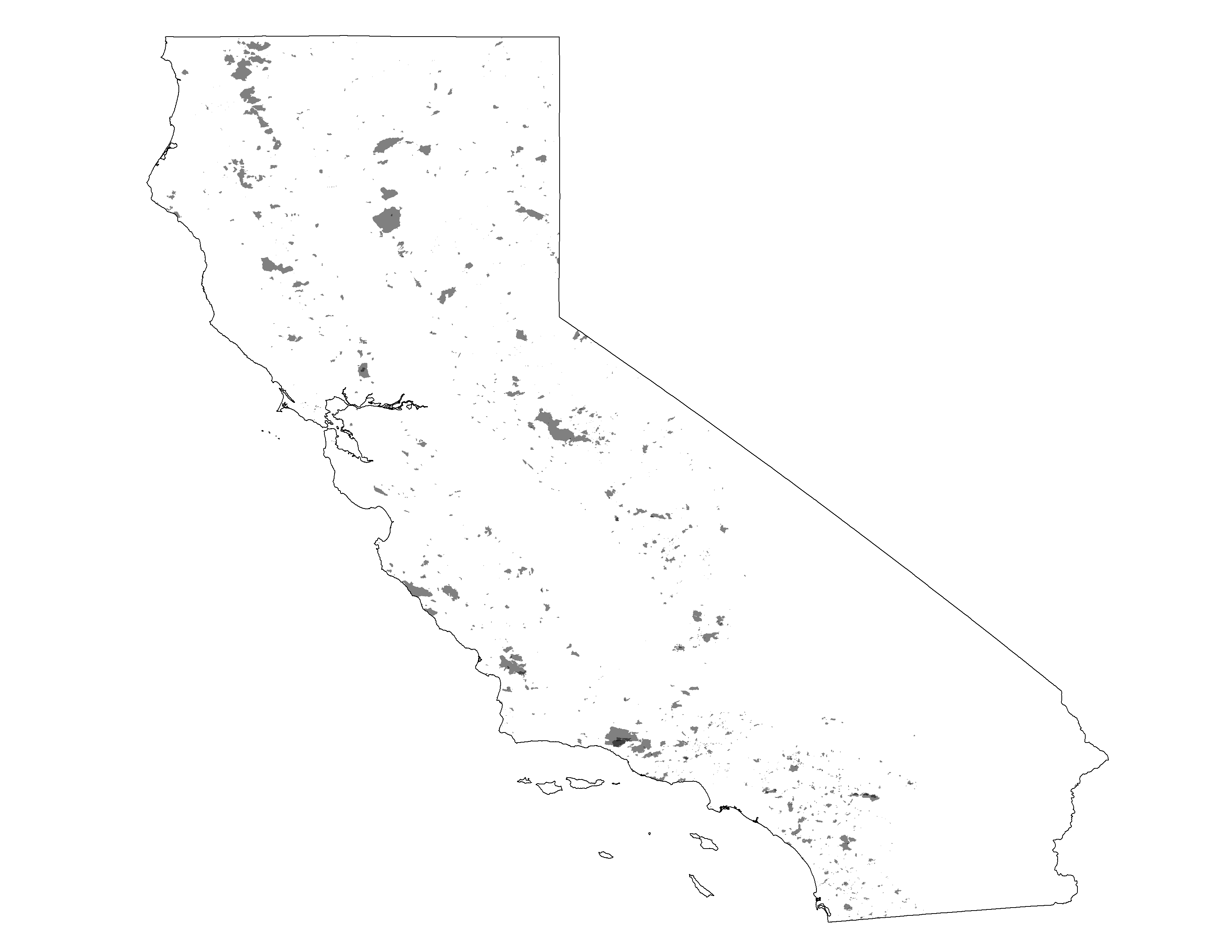 CAL FIRE/FRAP Mapped Wildfires
1983-1992

~3.2M acres reported burned
1926
1932
1942
1952
1962
1972
1982
1992
2002
2012
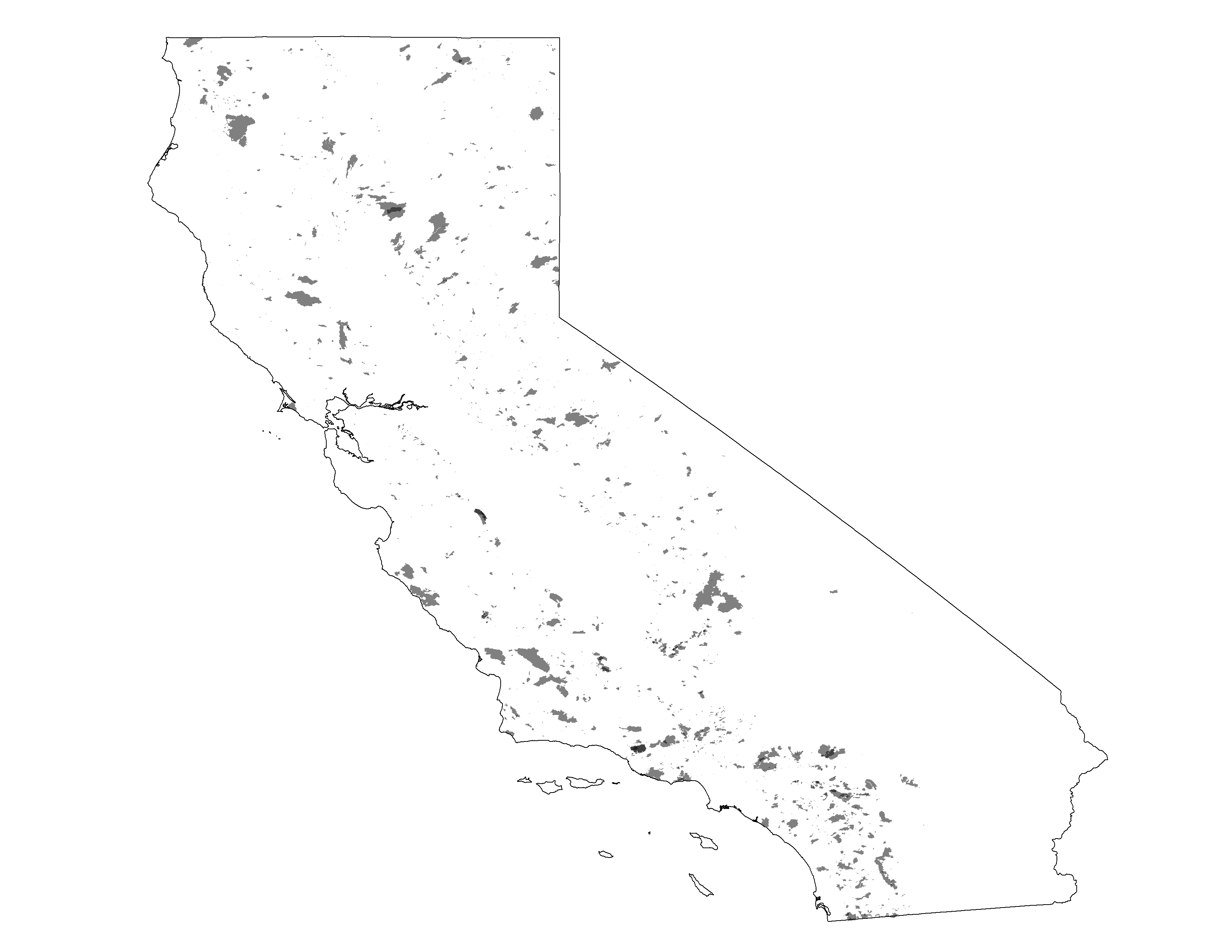 CAL FIRE/FRAP Mapped Wildfires
1993-2002

~4.3M acres reported burned
1926
1932
1942
1952
1962
1972
1982
1992
2002
2012
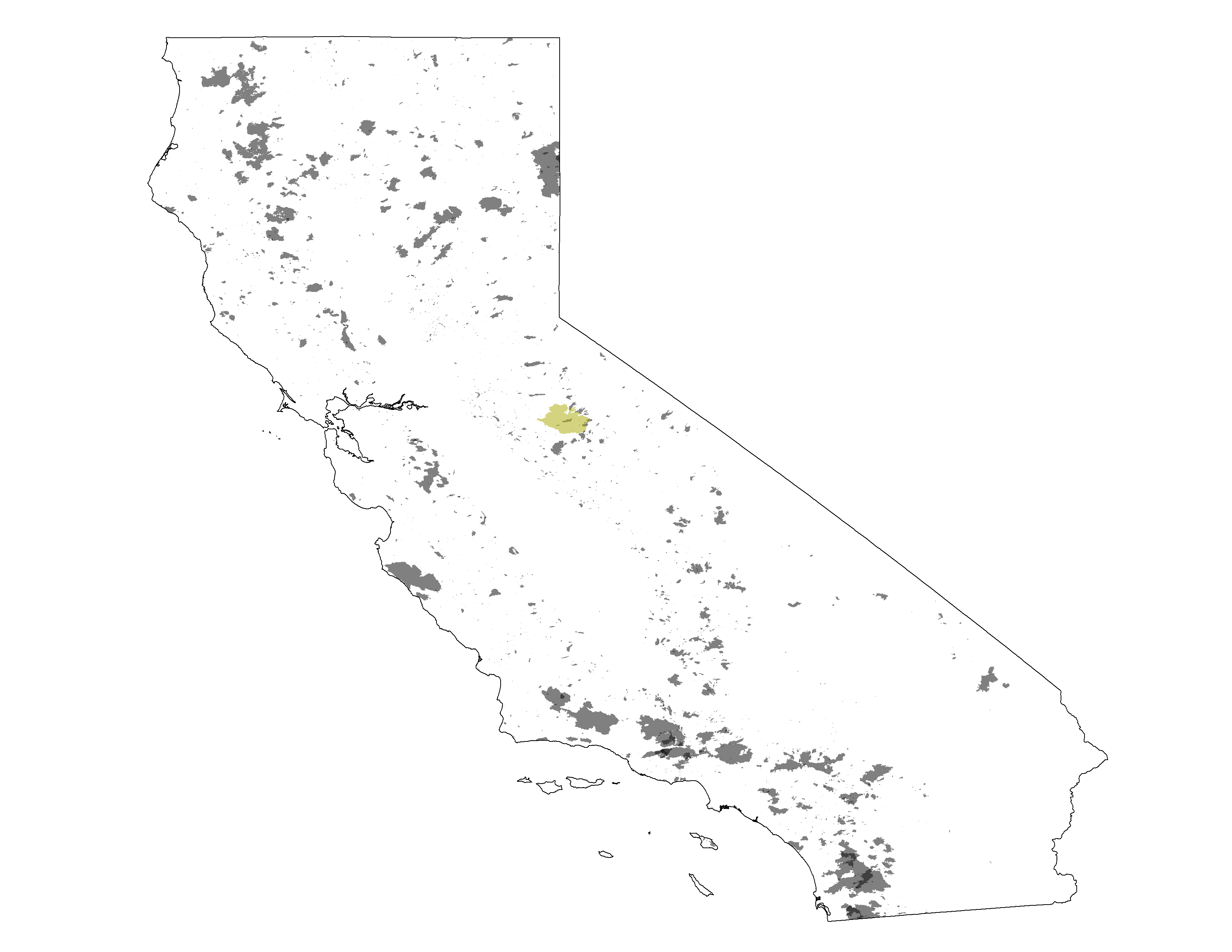 CAL FIRE/FRAP Mapped Wildfires
2003-2012

~6.8M acres reported burned

+ 2013 Rim Fire
1926
1932
1942
1952
1962
1972
1982
1992
2002
2012
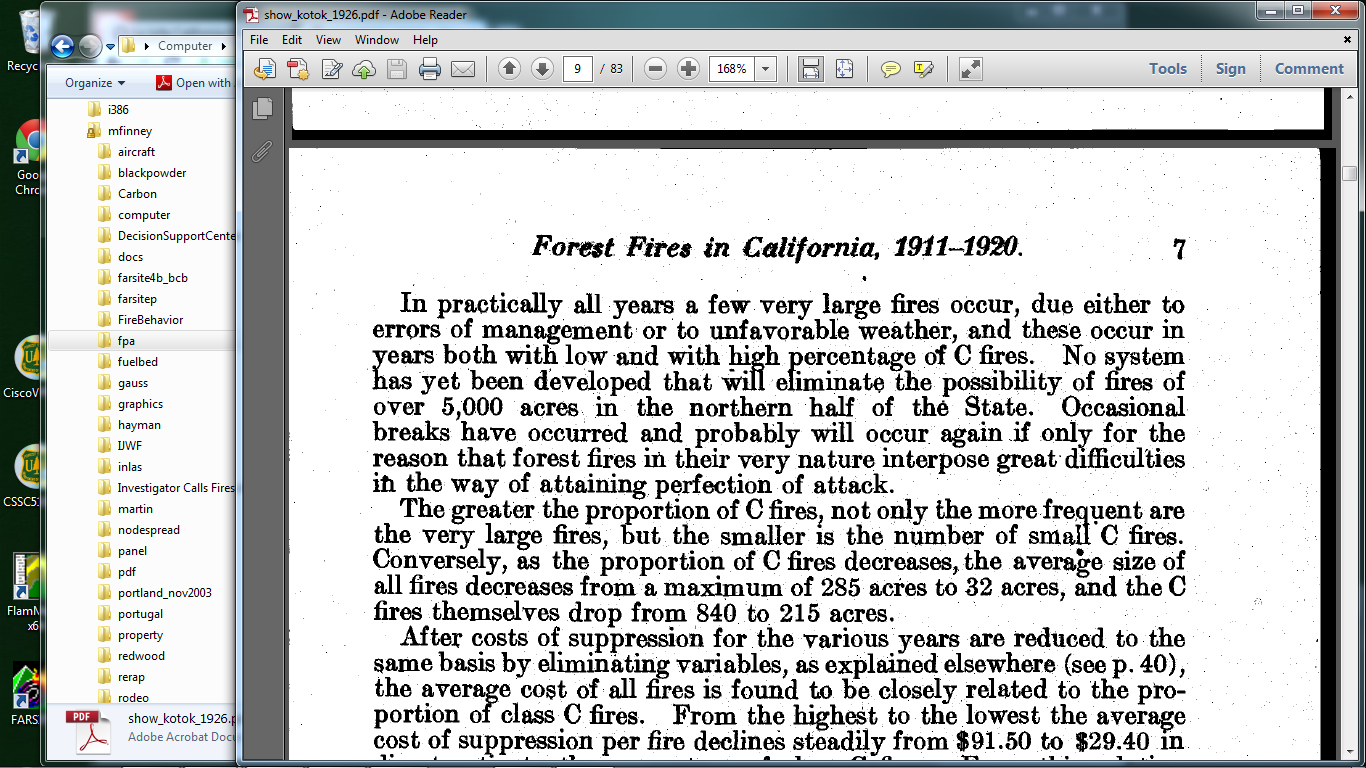 Show, S.B., and E.I. Kotok.  1926.
Modern Fire Regime
Mild and moderate fires are extinguished……in all vegetation zones
Most area burned under Extreme Conditions (3% fires burn 95% area)

Dry, Windy, Spotting

Suppression forces overwhelmed / ineffective
Modern Situation
More people
More infrastructure
More regulations (air, planning etc.)
Much more expense (suppression)
Fires are still inevitable
The only choices we have are: what kind of fires and when to have them
Options for Changing Wildfire Risk?
More logging?
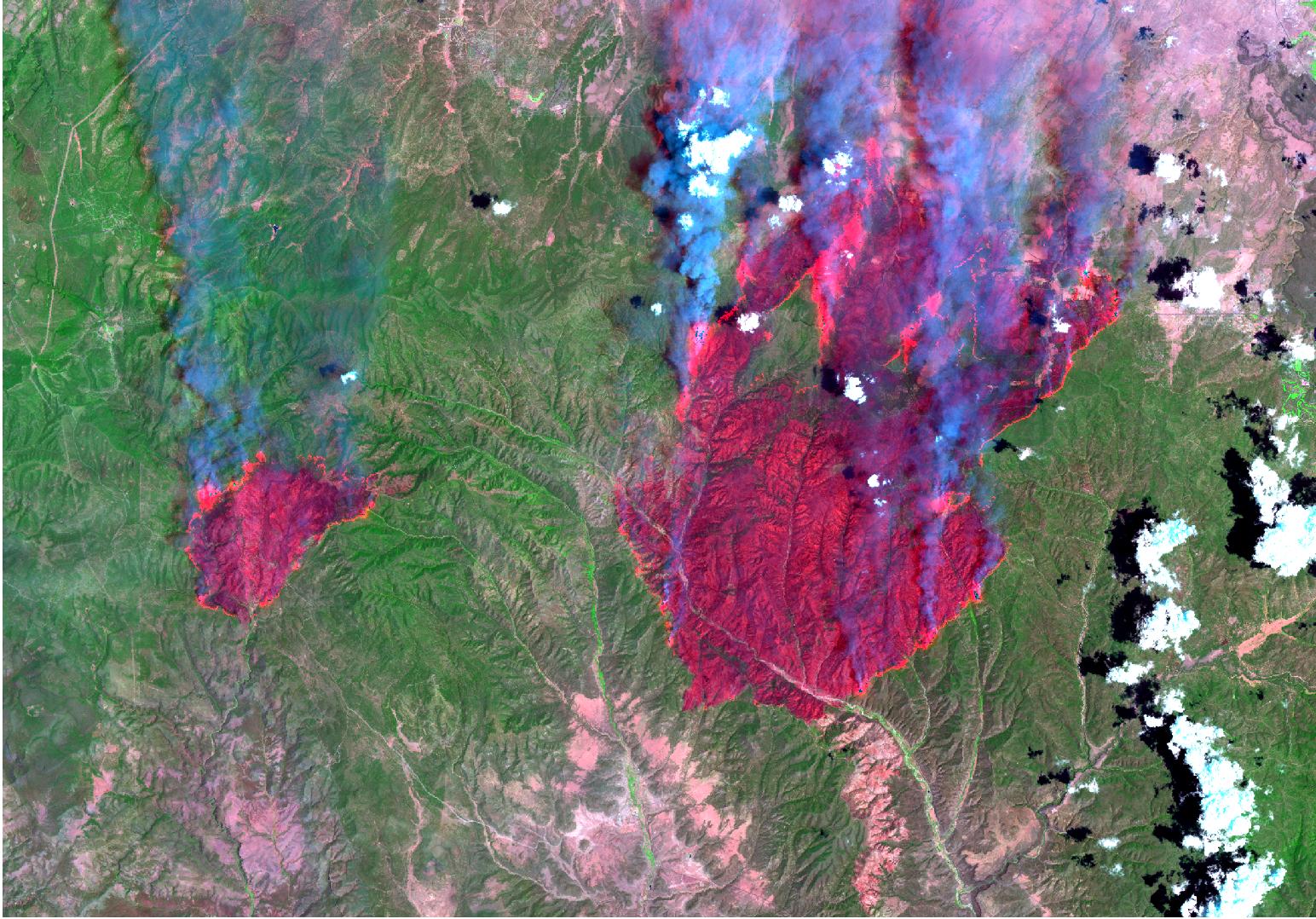 Rodeo-Chediski Fires 2002, Arizona
[Speaker Notes: Landsat 7 ETM+ Bands 6,4,2  for the Rodeo-Chediski Fire. Image Date is July 07, 2002 at 11:00 in the morning….]
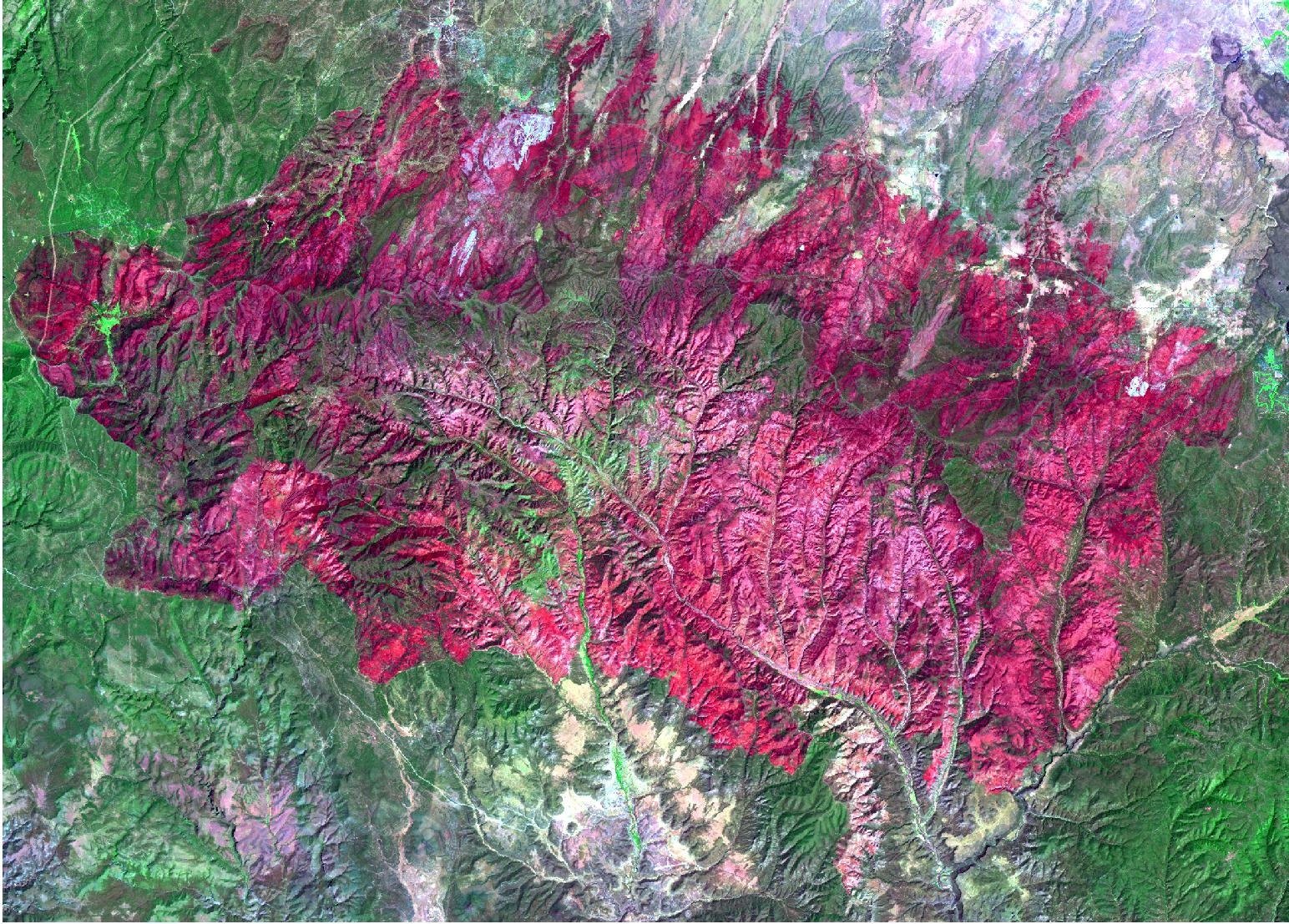 460,000 ac
[Speaker Notes: Landsat ETM plus for August 24, 2002. Bands 6, 4, 2. Raw Images were provided by Tom Mellin Remote Sensing Specialist R-3, Albq. NM]
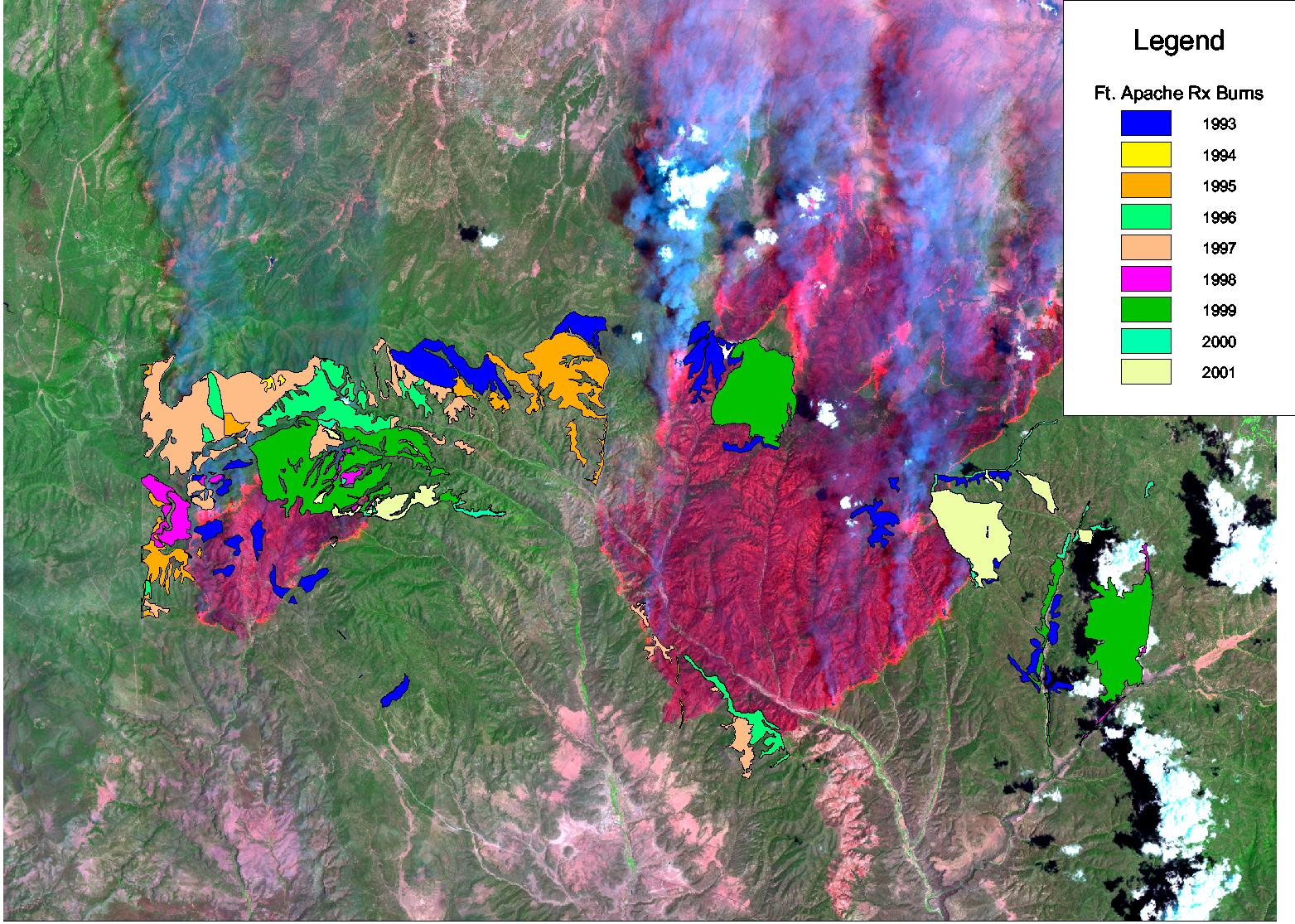 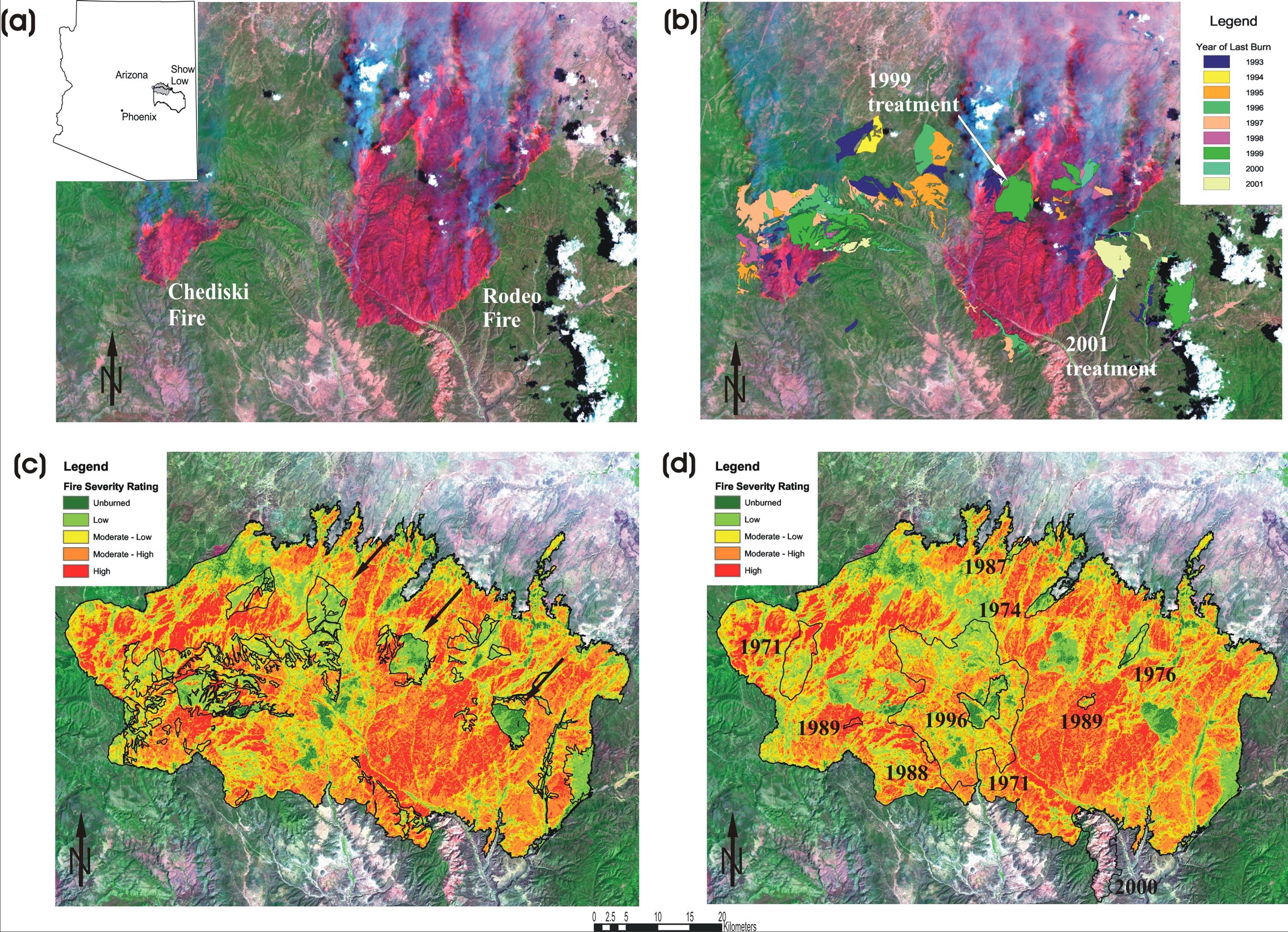 Hayman Fire (June 2002)
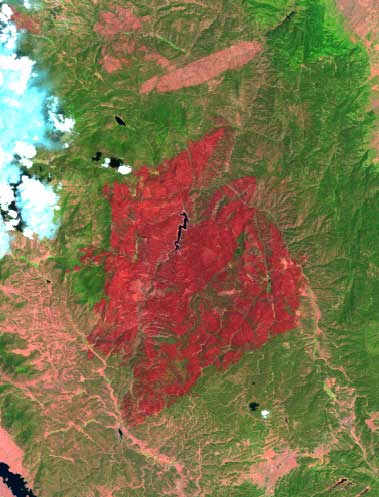 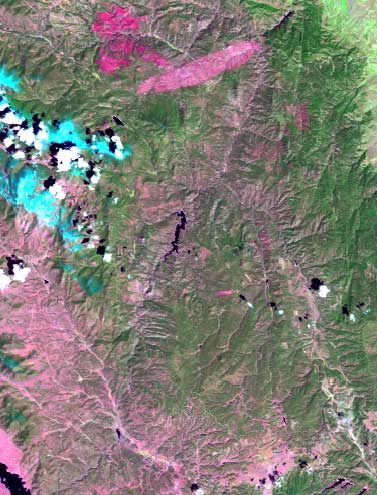 136,000ac
Prescribed Burns and Wildfires
Hayman Fire 2002, Arizona
[Speaker Notes: Hayman fire again, note the 8000 acre Rx burn labeled 2001 Polhemus Rx in upper right.  This is a LARGE fuel treatment that stopped the crown fire along that segment of the fire perimeter.  However, the scale effects are clear – local effect STRONG but little effect on fire as a whole (see next slide for close up)]
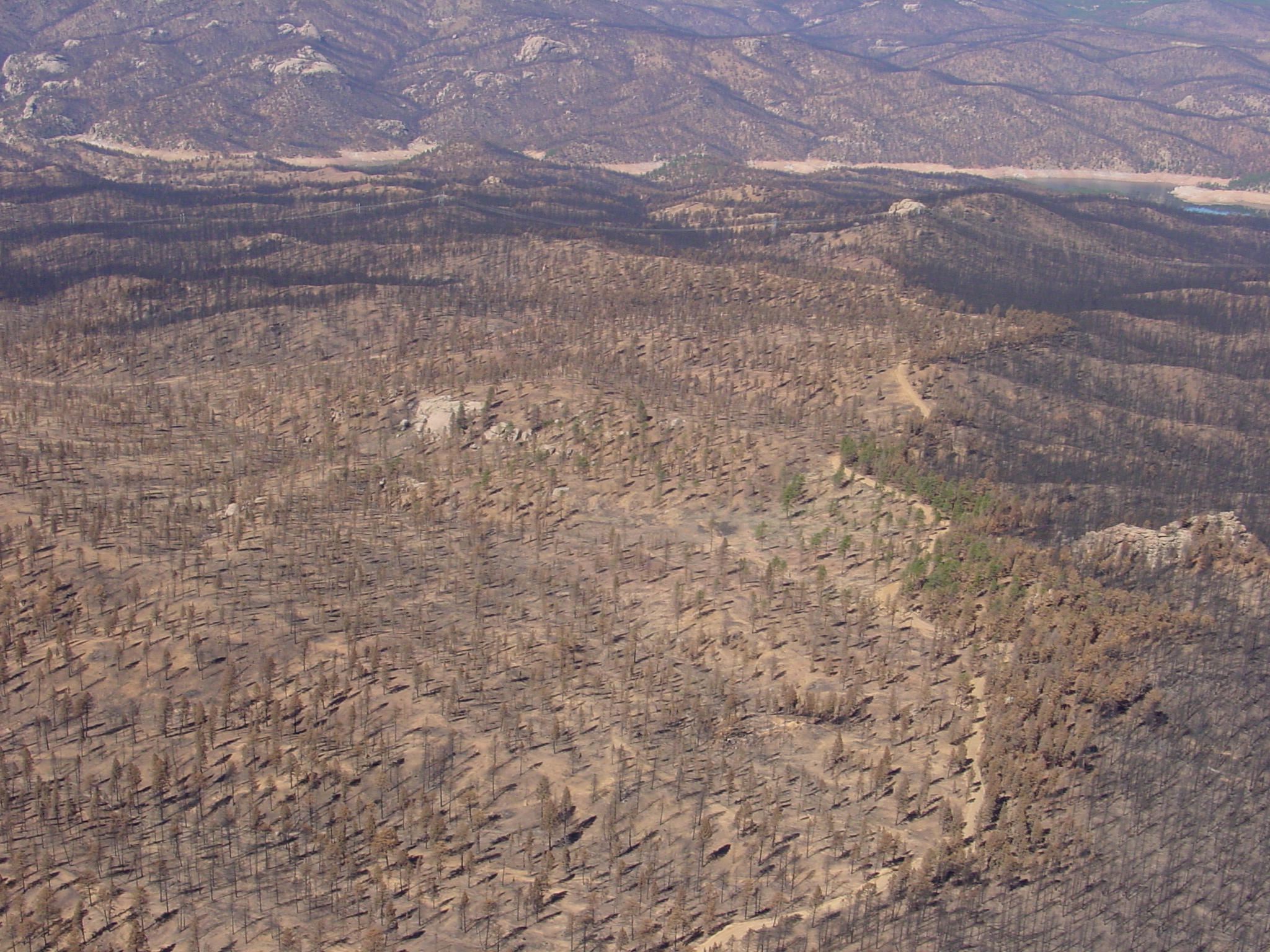 Shelterwood Harvest,  fuels crushed
N
Photo: Erik Martinson
Sheepnose Shelterwood (2001)
Polhemus Prescribed Burn
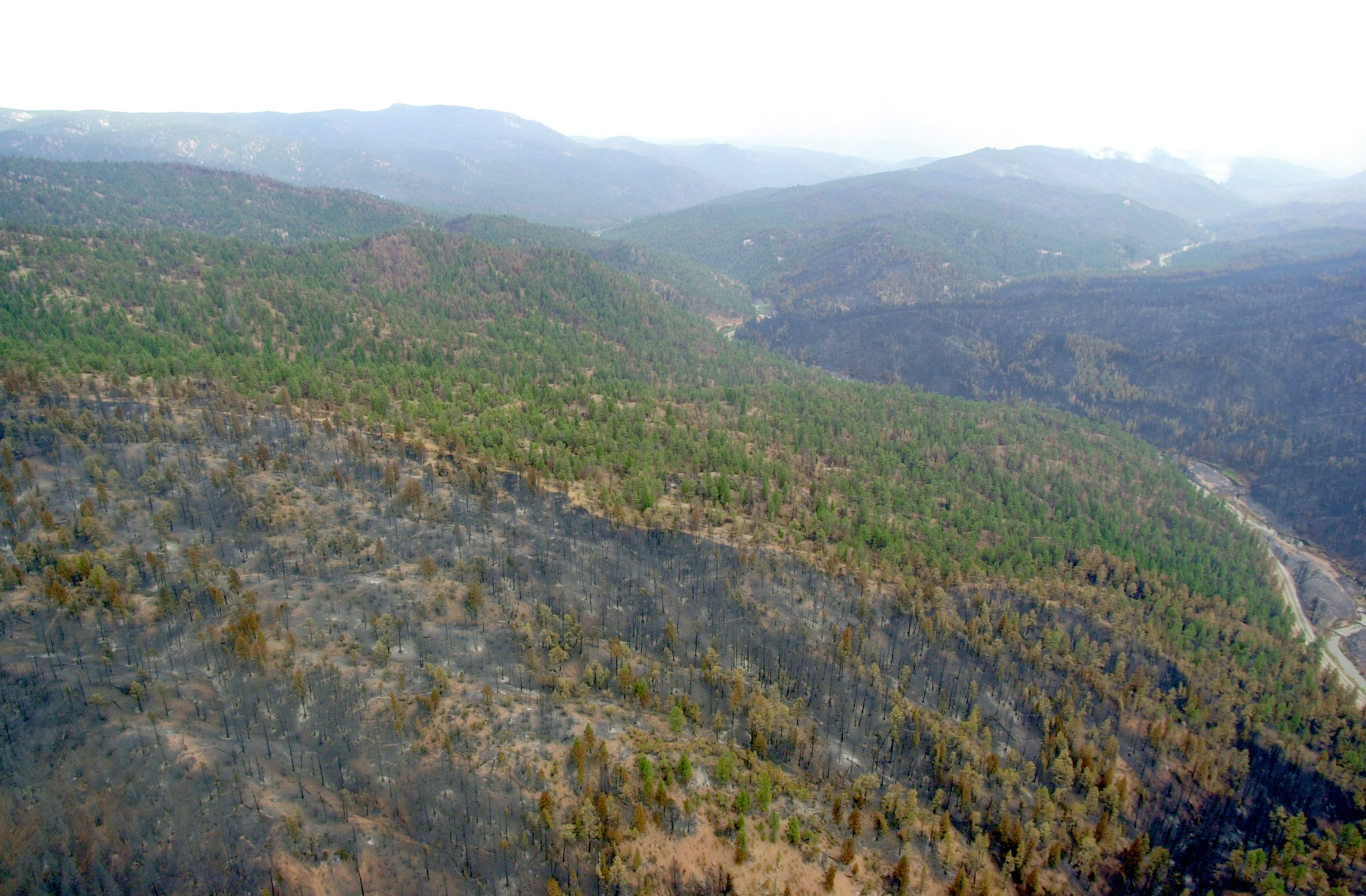 N
Polhemus Prescribed Fire
October 2001
Hayman Fire
Hayman Fire
Photo: Karen Wattenmaker
Thinning and Fire Behavior, Banff NP
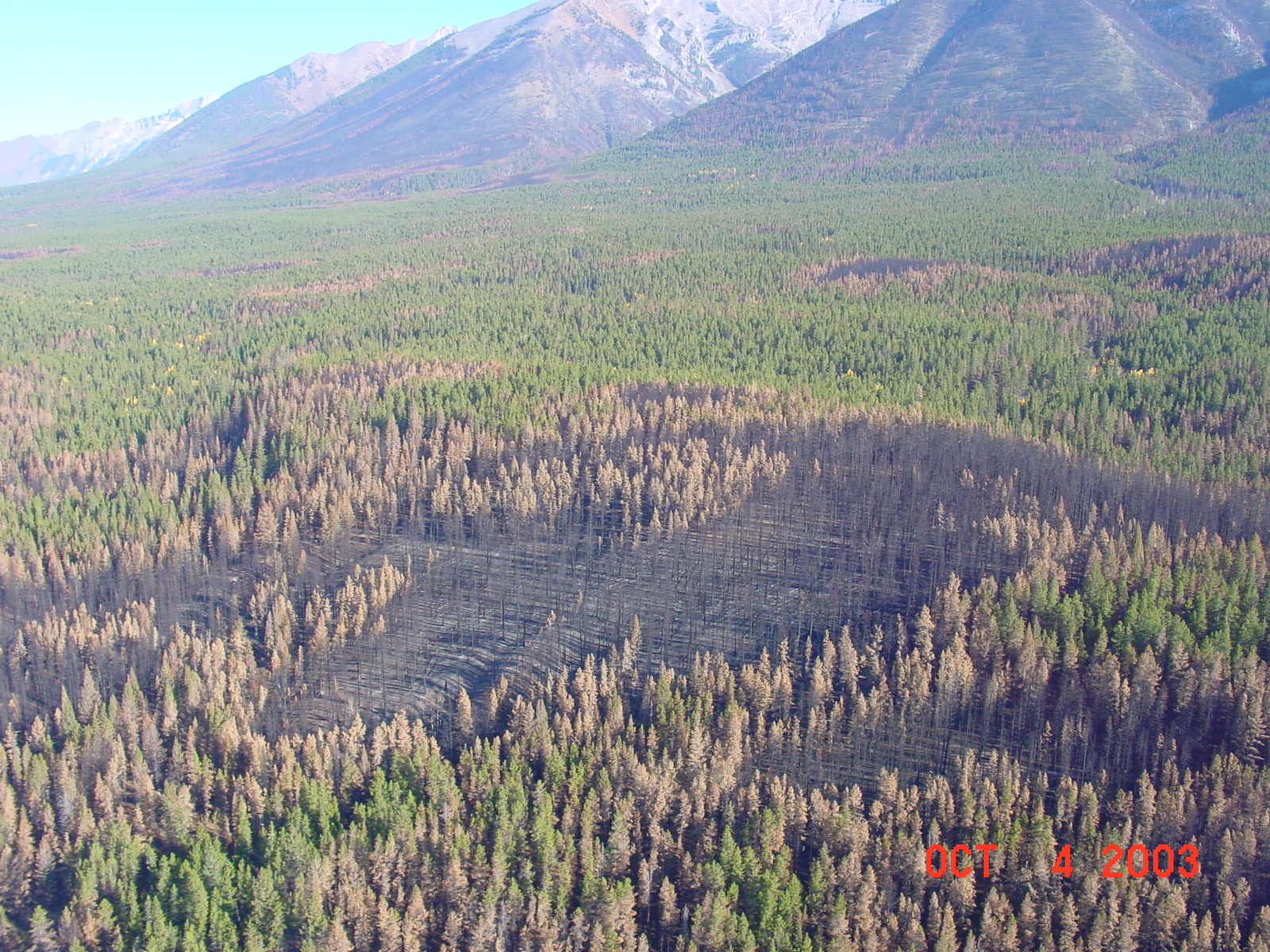 Thin, no slash
Control
Thin, slash
Photo: Stew Walkinshaw
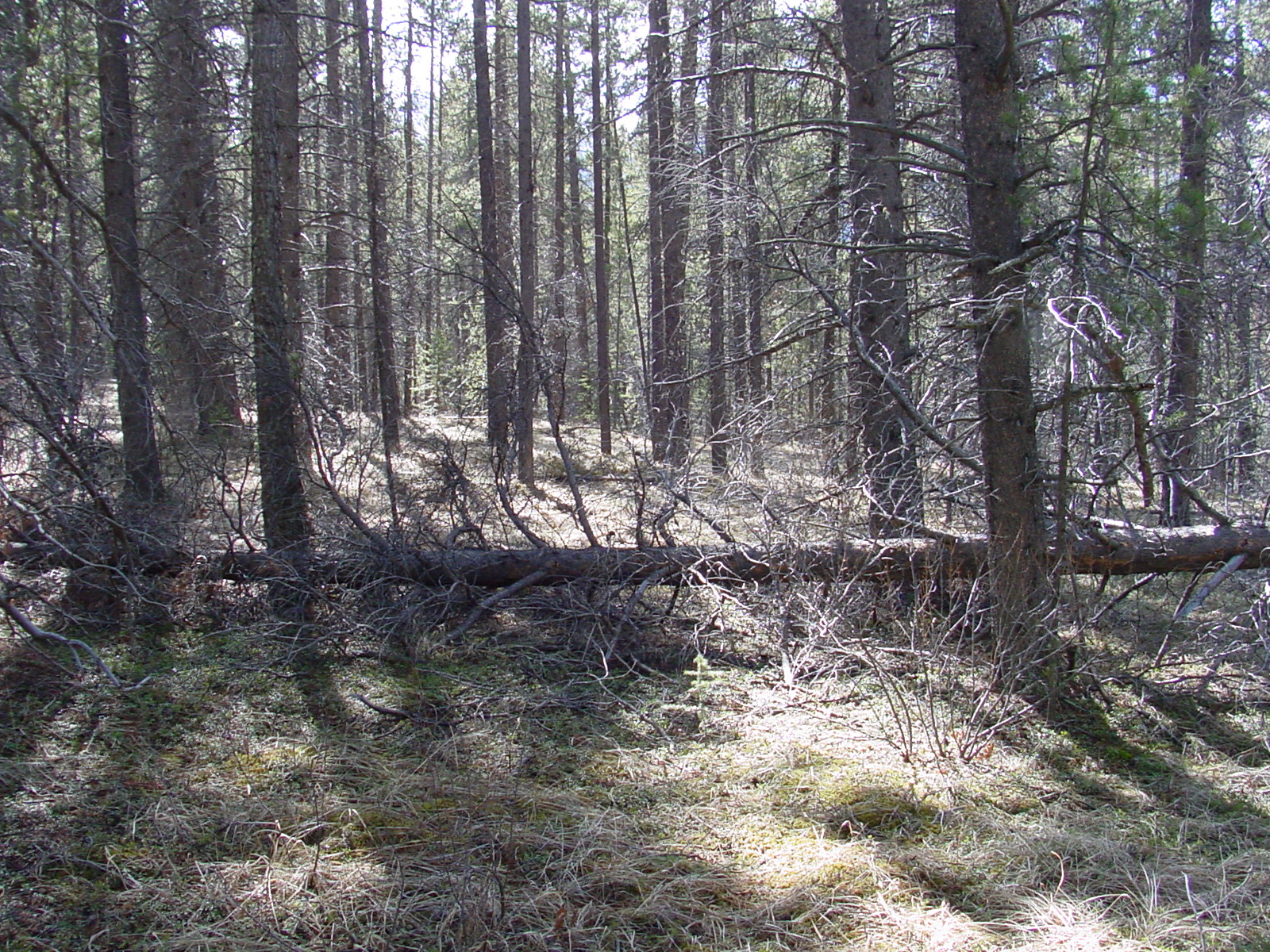 Control
Thin, slash
removed
Thin, slash
on-site
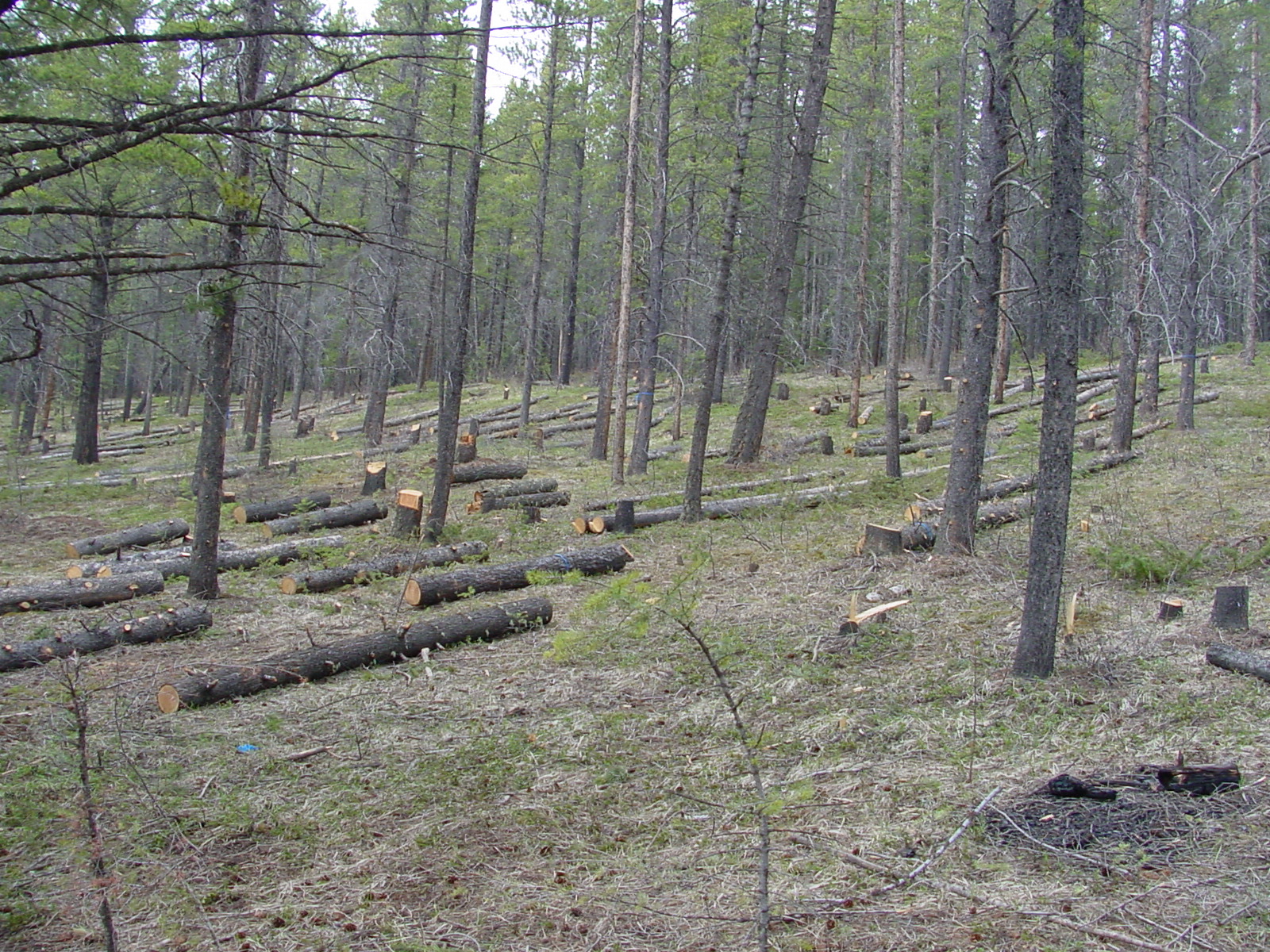 Control
Thin, slash
removed
Thin, slash
on-site
Slides Courtesy of FERIC
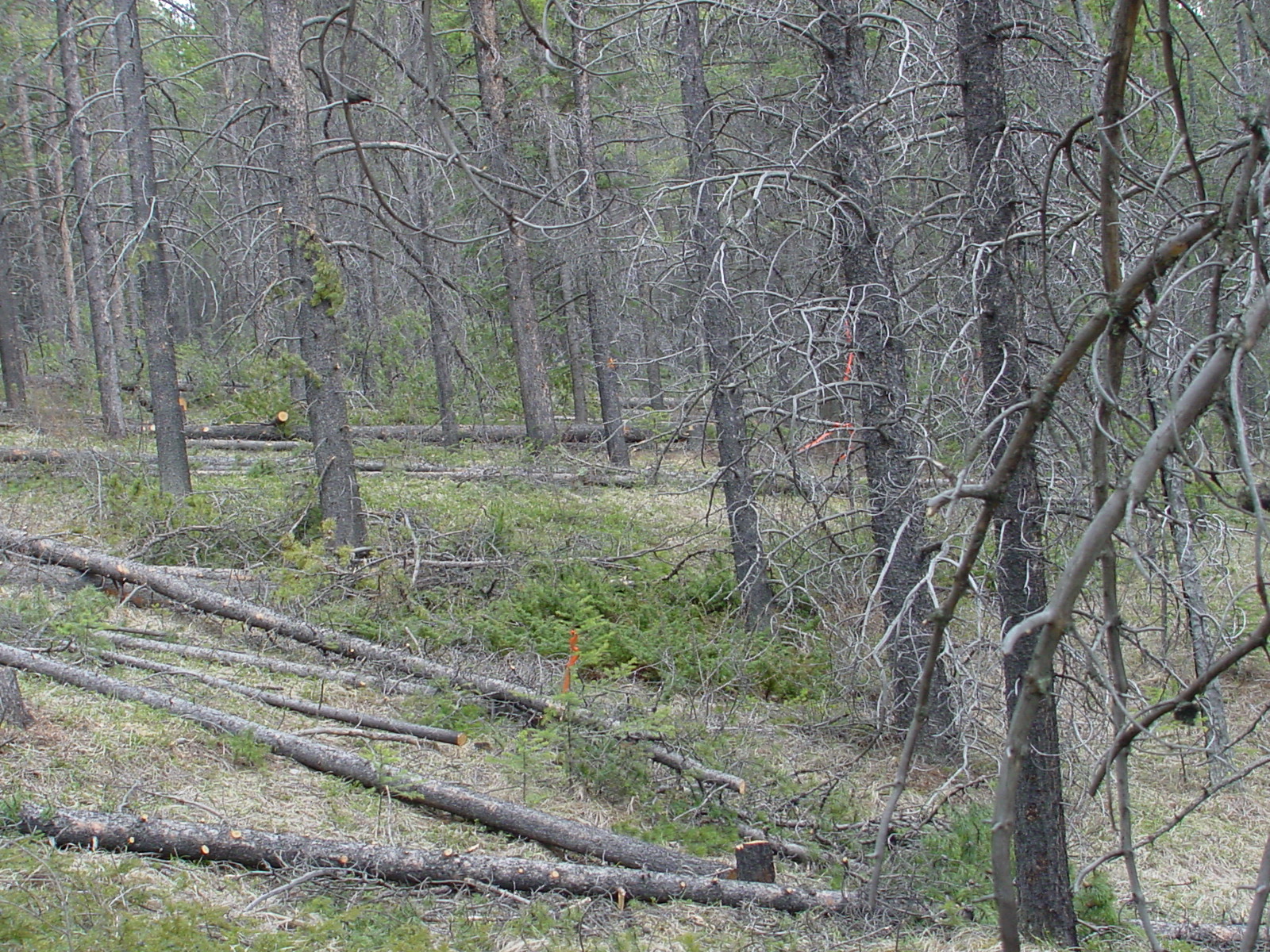 Control
Thin, slash
removed
Thin, slash
on-site
Slides Courtesy of FERIC
Thinning and Fire Behavior, Banff NP
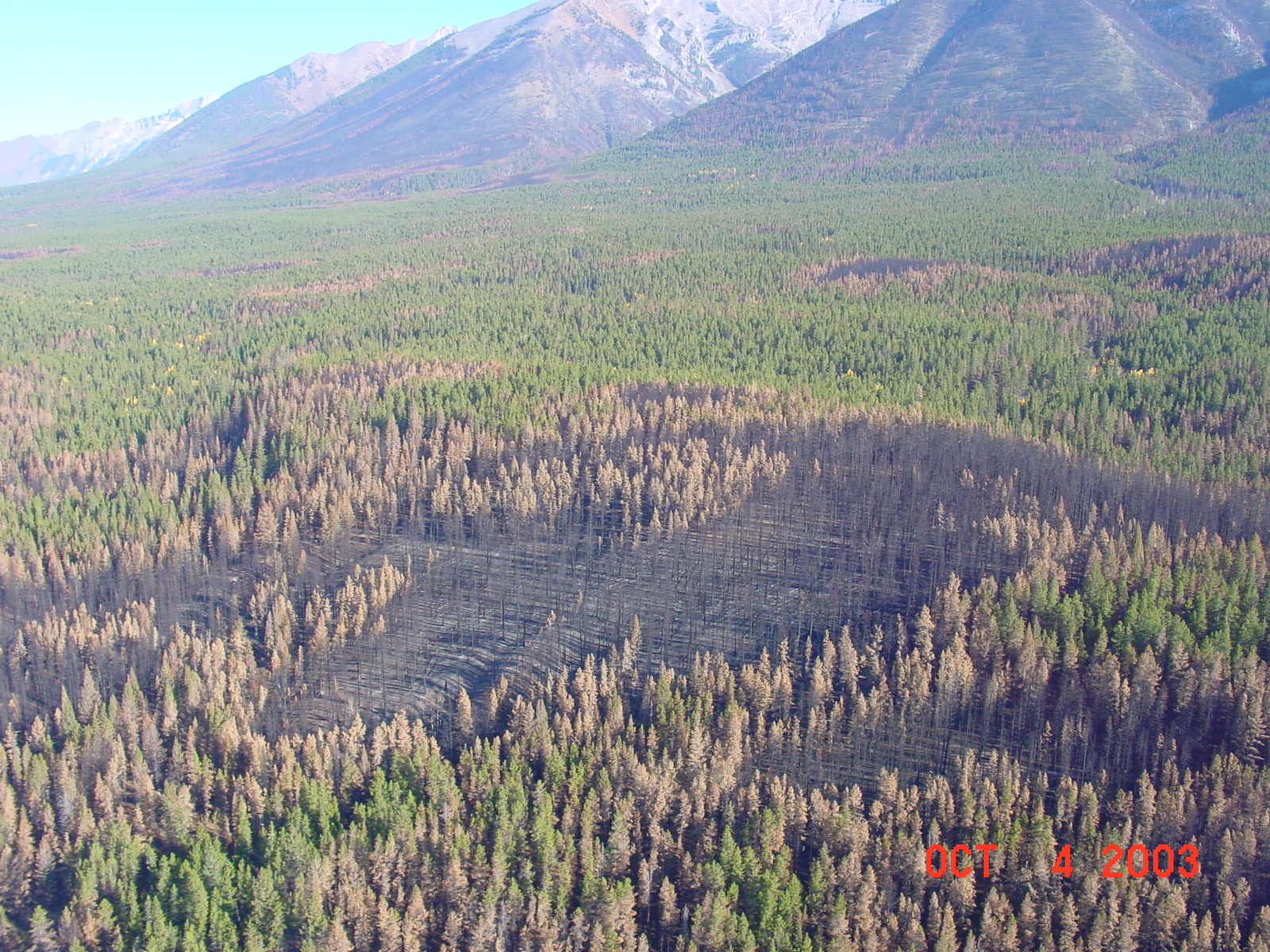 Thin, no slash
Control
Thin, slash
Photo: Stew Walkinshaw
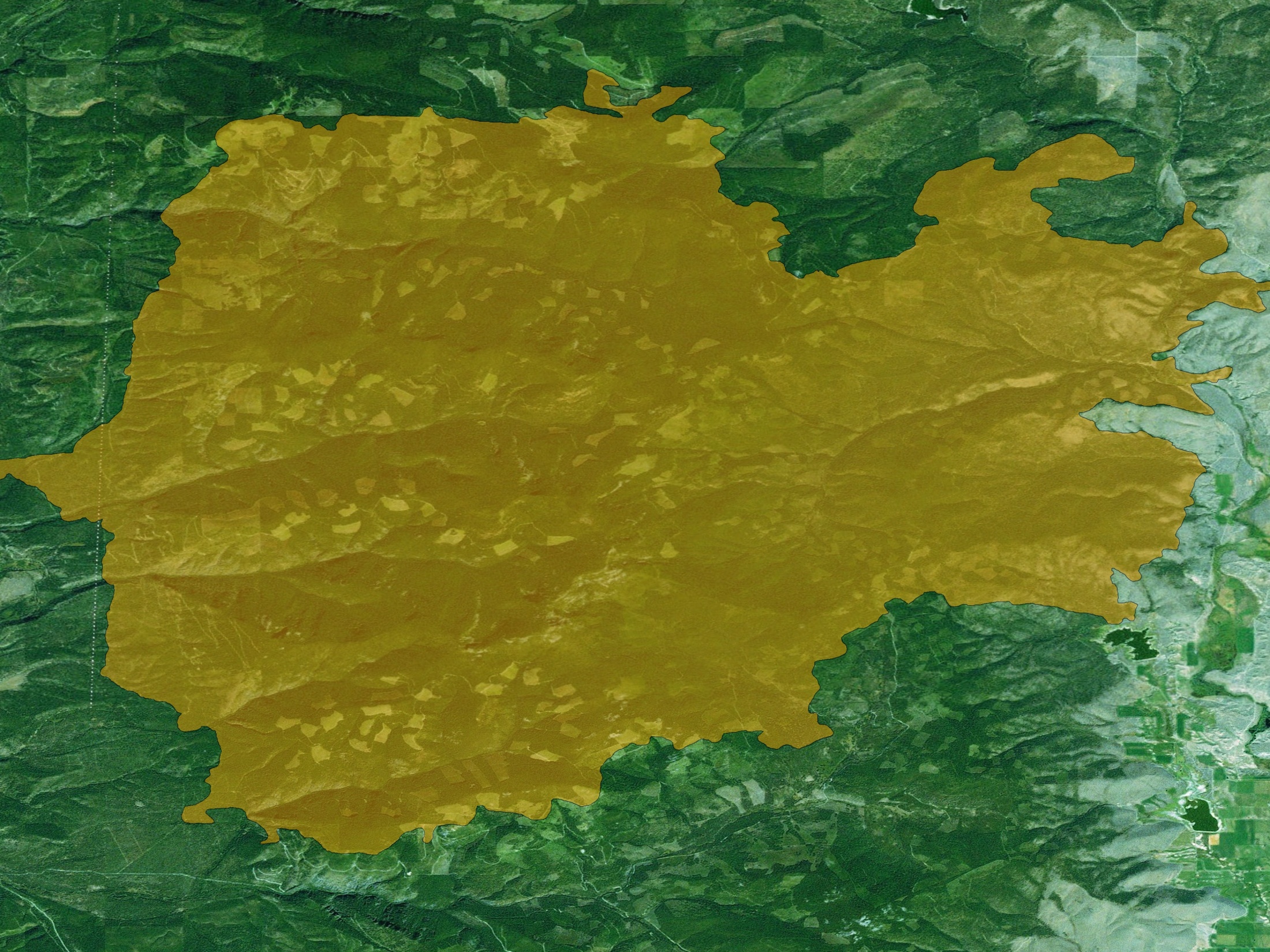 2007 Chippy Creek ~ 99K
2004 landscape
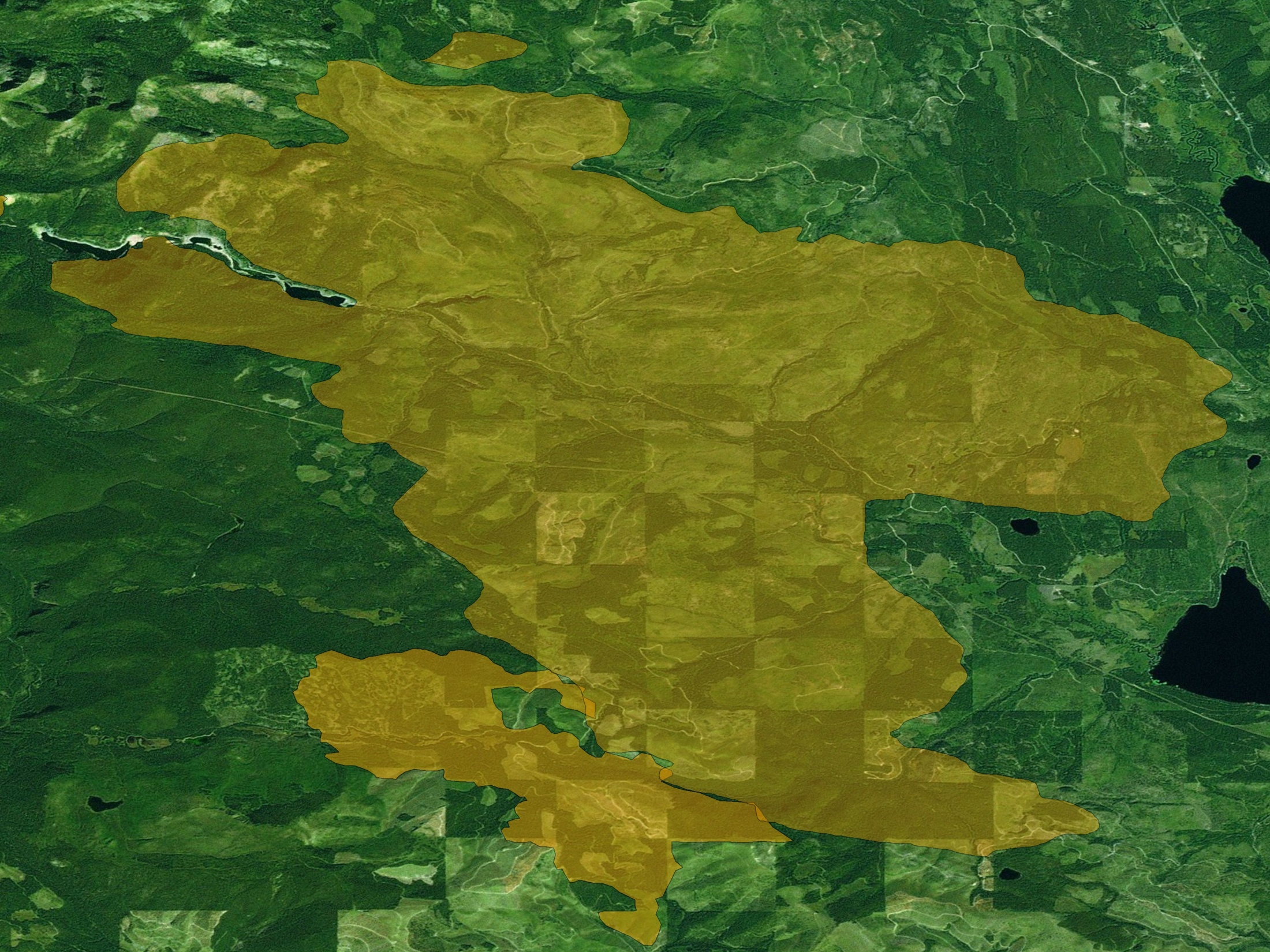 2004 landscape
Jocko Lakes (2007) ~ 36K
Boles Meadow (2003) ~ 4K
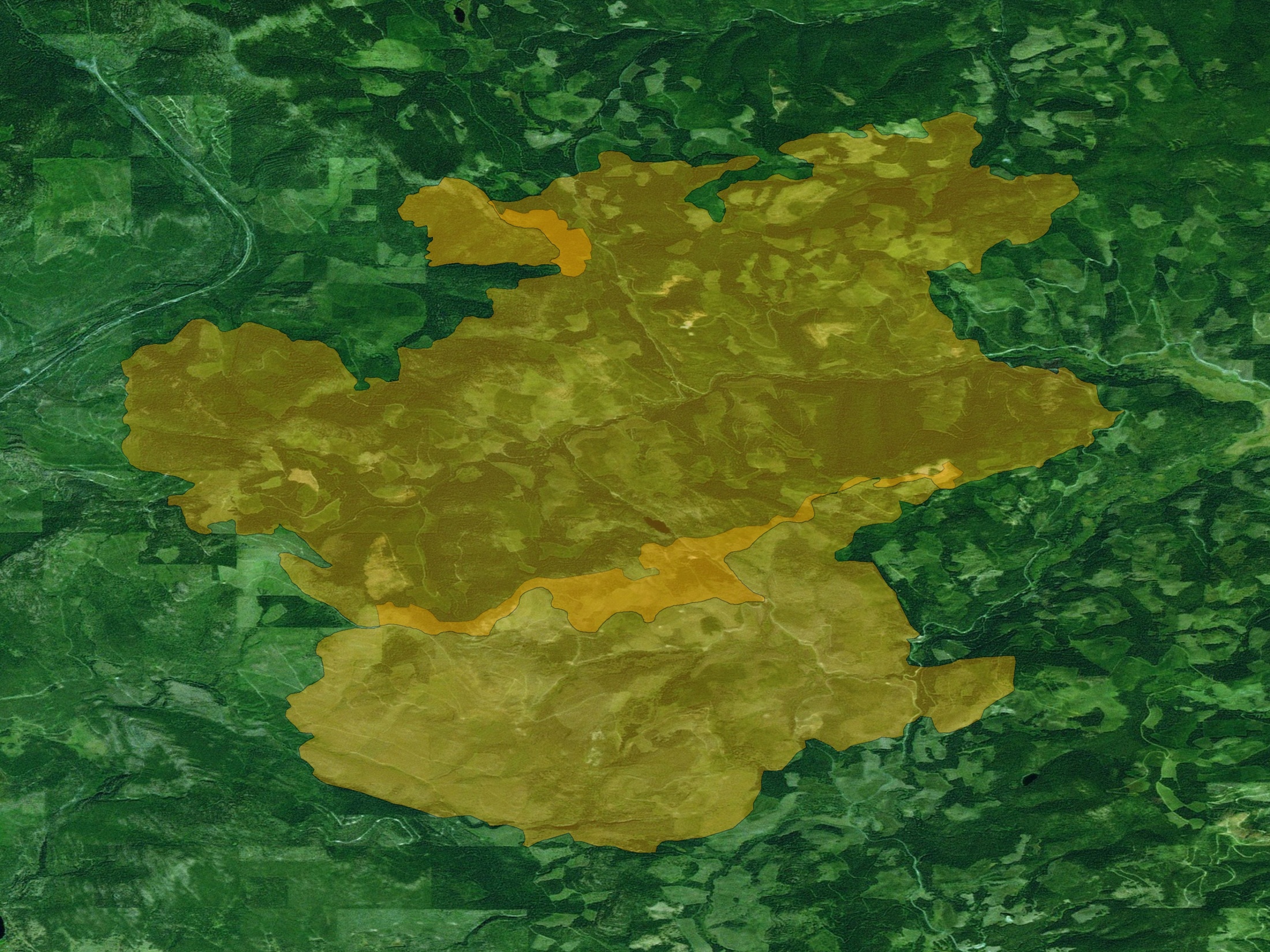 2004 landscape
Elk Mountain
(2000) ~ 1K
Brush Creek 
(2007) ~ 30K
Little Wolf (1994) ~ 10K
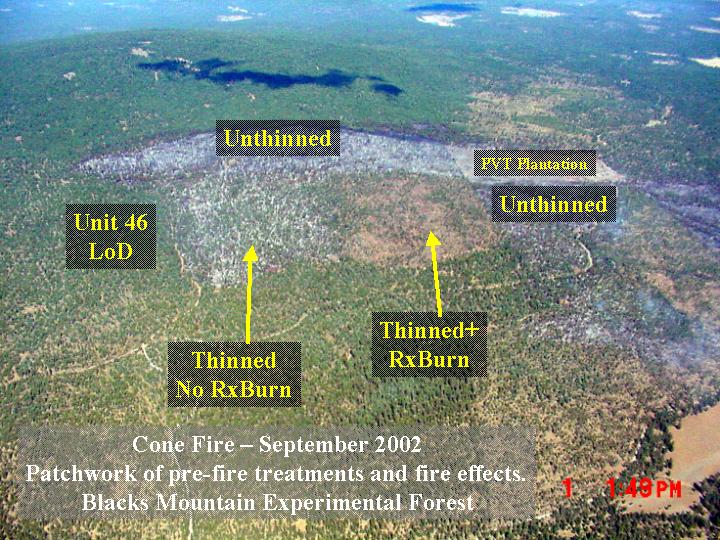 Origin
Wind Direction
Source: Carl Skinner, PSW
Treatment Effects- Stand Level
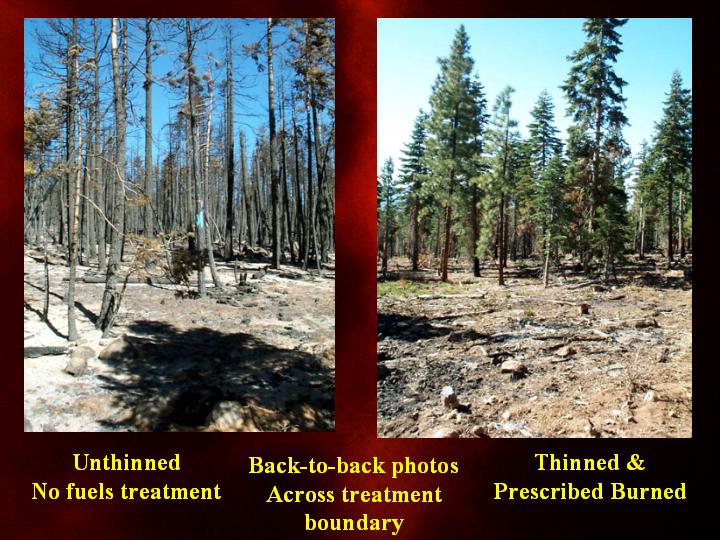 Carl Skinner, USFS
Treatment Effects- Stand Level
Carl Skinner, USFS
Options for Changing Wildfire Risk?
More logging?
Not without fire
Fuel Breaks?
OK for point protection
Don’t stop fires (spotting, etc.)
Little effect to landscape/watershed severity
Must include broadcast burning
2 Strategies for Landscape Fuel Treatments
Fire Containment
Fuelbreaks
Fire Modification
Area/dispersed treatments
[Speaker Notes: Compare and contrast two fundamental strategies]
Fuel Breaks: fire containment
Reinforce existing defensible positions
Active suppression needed 
Tactics: indirect attack
Reduced fire effects only if fires are smaller, intensities unchanged
Burnout: larger wildfires, higher severity
Typical for buffering high-value areas (WUI)
Maintenance?
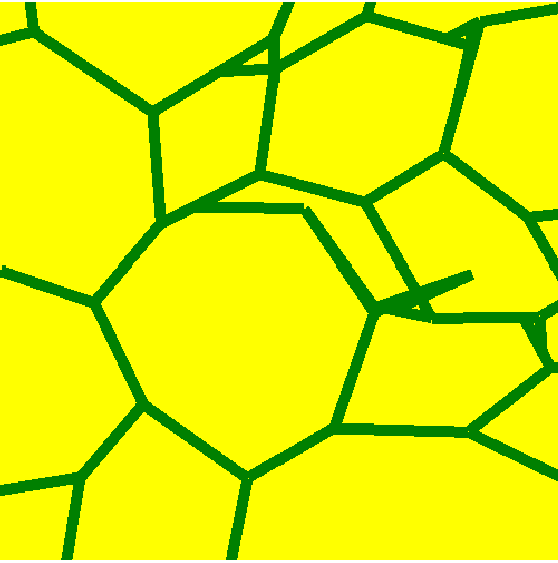 [Speaker Notes: Fire containment strategy – very common for people to think of this, but there is a problem in that there is no evidence that we can stop fires at fuel breaks, very poor performance history (slides will follow to demonstrate).]
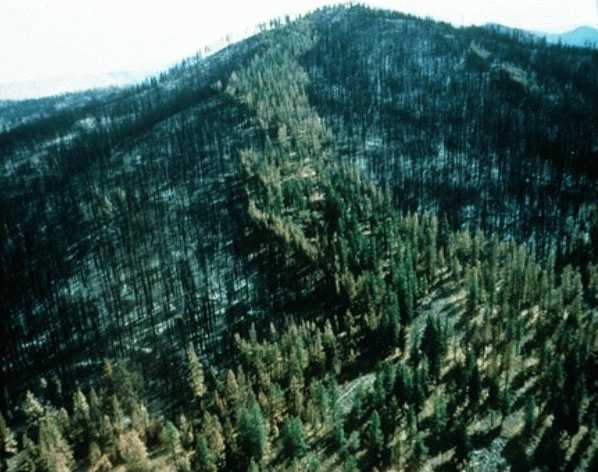 Tyee Fire, Washington State, 1994
[Speaker Notes: Fuel break “performance” of Tyee fire in 1994 (black on both sides indicates failure of “containment” objective)]
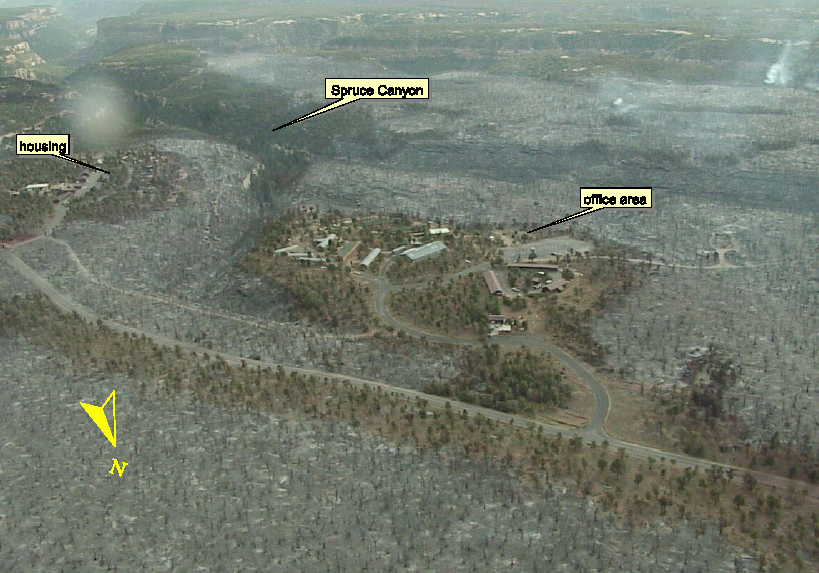 FUEL TREATMENT
Long Mesa Fire 7/2002, Mesa Verde NP
[Speaker Notes: Long-mesa fire in Mesa Vere NP – fuel break black on both sides indicating failure in containment. Fuel changes made meaningful changes to fire behavior and severity, but the configuration of these units and the INTENT TO CONTAIN FIRES (not just change behavior) has failed.]
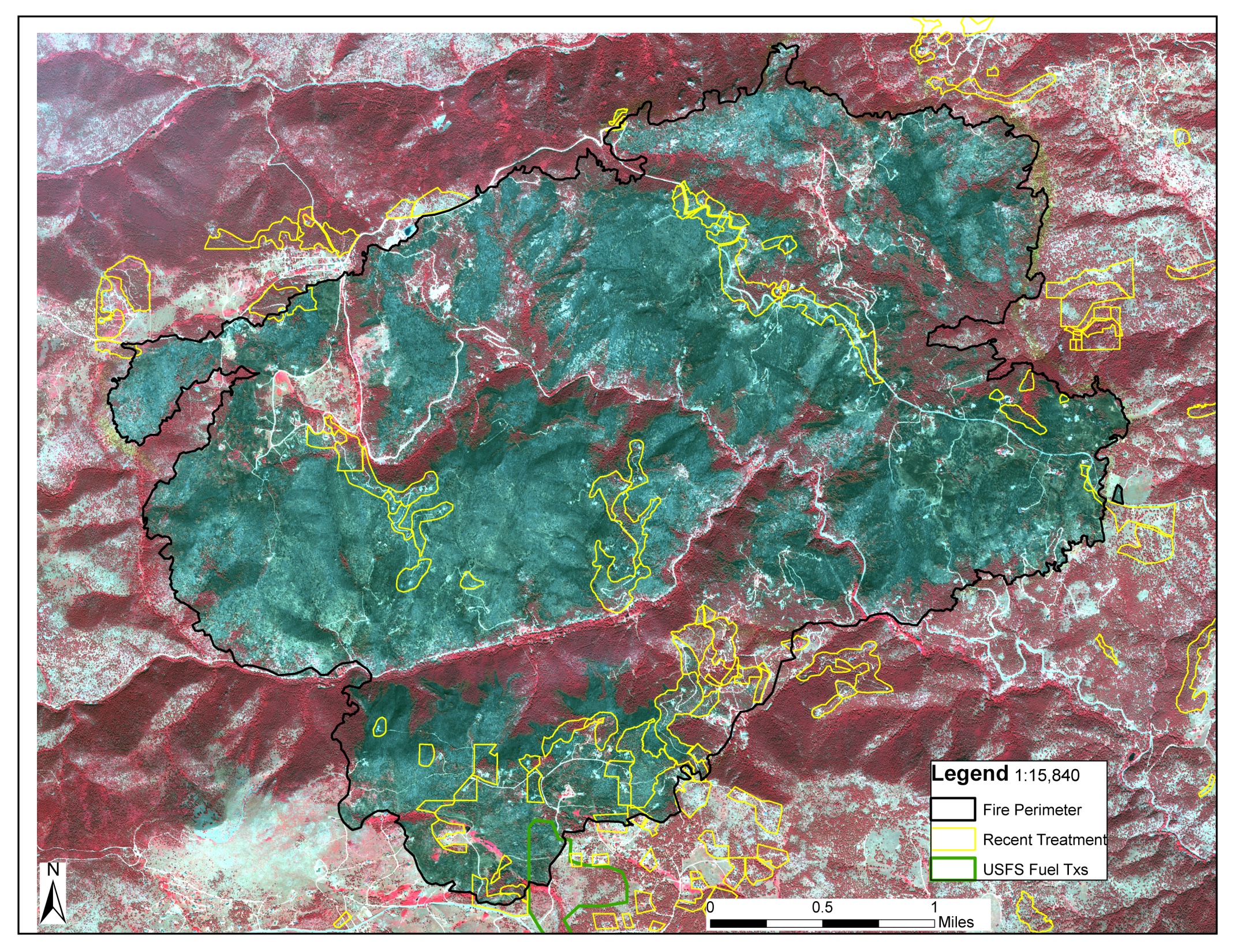 Fourmile Canyon fire, 
Boulder Colorado September 2010
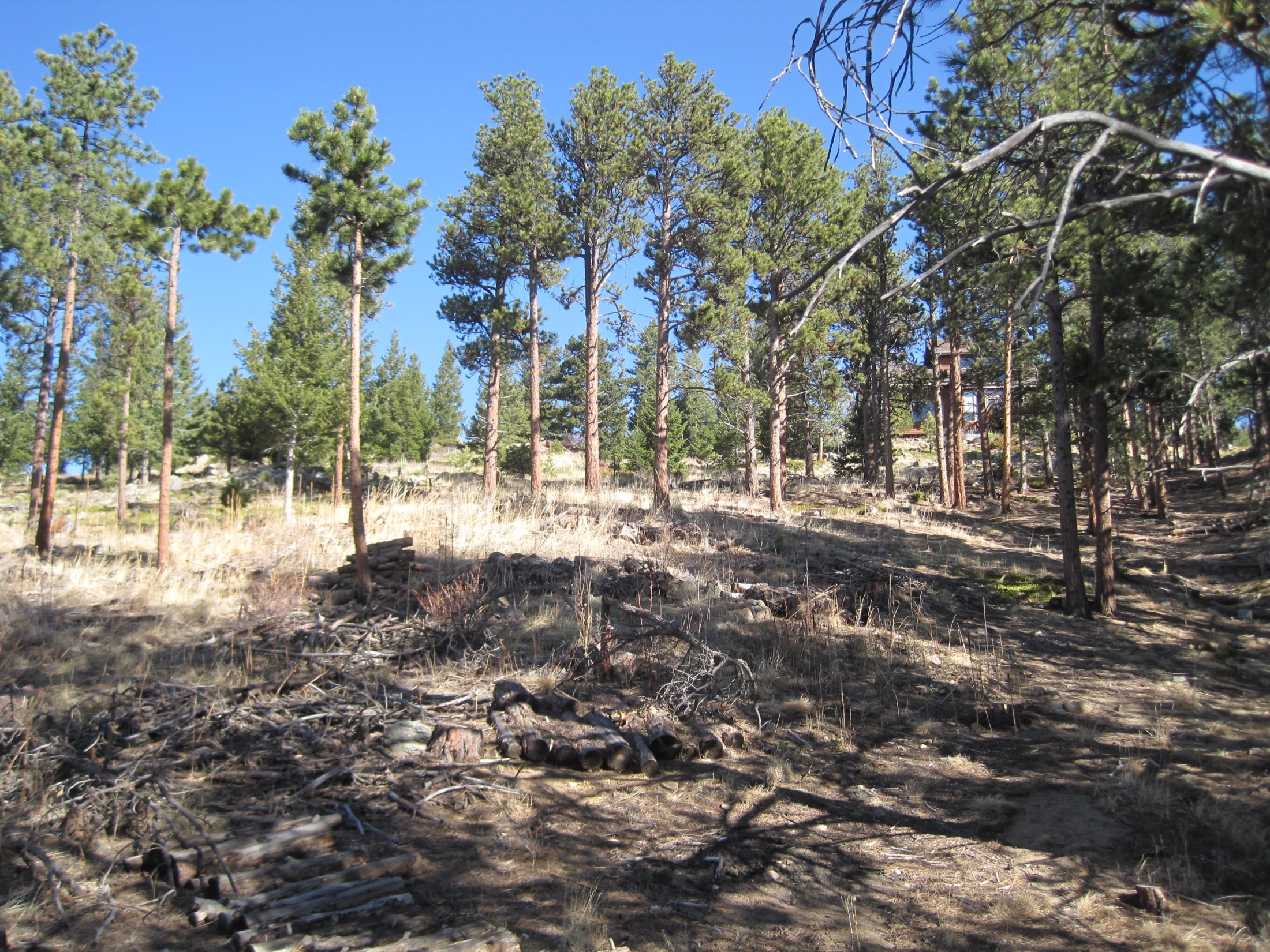 2 Strategies for Landscape Fuel Treatments
Fire Containment
Fuelbreaks
Fire Modification
Area/dispersed treatments
[Speaker Notes: Compare and contrast two fundamental strategies]
Area Treatments: Fire Modification
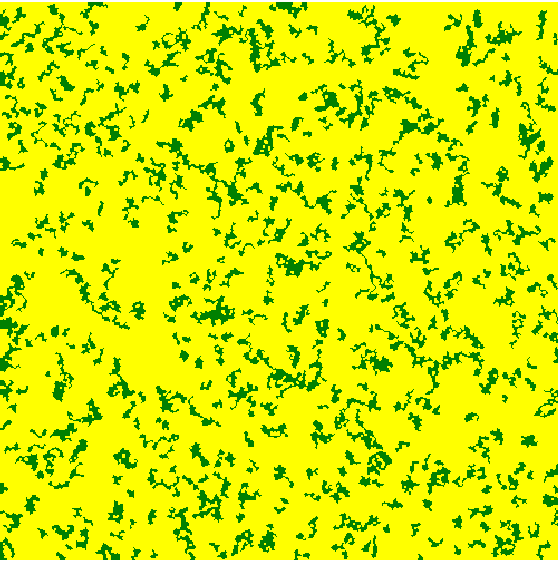 Treatments meant to burn
Suppression adapts to 
modified fire behavior 
All tactics (direct, indirect, 
parallel)
Modified fire effects, indep. of fire size 
More appropriate for wildland landscape
Maintenance or new units -- mosaic
[Speaker Notes: Alternative approach – recognize that we can’t stop fires under extreme conditions – but good evidence of changing behavior.  Thus, if behavior is changed, then effects and suppression can follow suit]
F
l
a
m
e
L
e
n
g
t
h
(
m
)
0
.
0
-
0
.
5
0
.
5
-
1
.
0
1
.
0
-
1
.
5
1
.
5
-
2
.
0
2
.
0
-
2
.
5
2
.
5
-
3
.
0
3
.
0
-
4
.
0
4
.
0
-
6
.
0
6
.
0
-
9
.
0
Possible Treatment Criteria
Highest Hazard
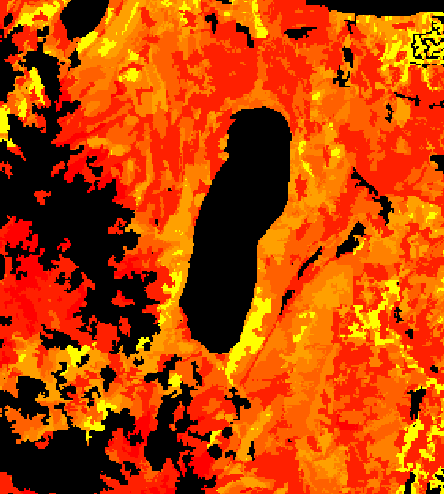 [Speaker Notes: Start list of possible criteria in picking units to treat on landscape]
Fire Cycles Missed
8
+
7
6
5
4
3
2
1
0
Possible Treatment Criteria
Highest Hazard
Ecological Need
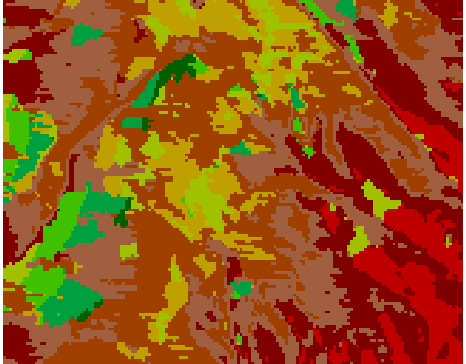 [Speaker Notes: Continue with list]
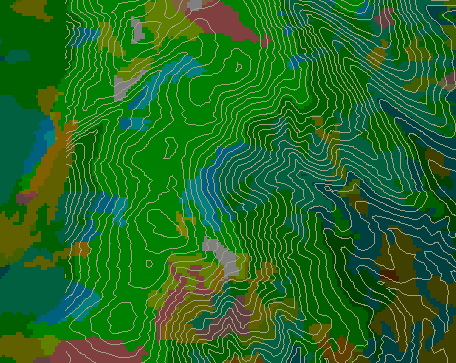 Possible Treatment Criteria
Highest Hazard
Ecological Need
Easy Areas (operationally)
Possible Treatment Criteria
Highest Hazard
Ecological Need
Easy Areas (operationally)
Accessible Areas
Visible Areas
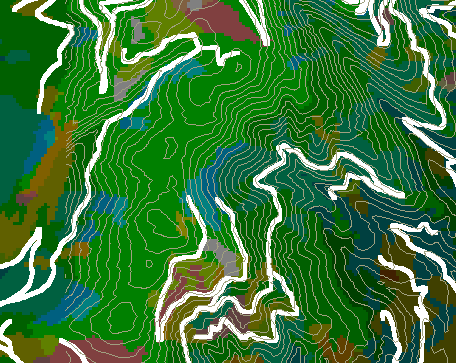 Problems & Questions
Criteria don’t consider how fires move across landscape
Not topological with respect to fire – don’t incorporate spatial fire behavior
What properties of spatial patterns are important to fire behavior and growth?
[Speaker Notes: Despite the routine use of the preceding criteria by fire management, there are problems with using these alone:  Don’t consider movement of fires across the landscape!  This is critical to changing large fires]
Random
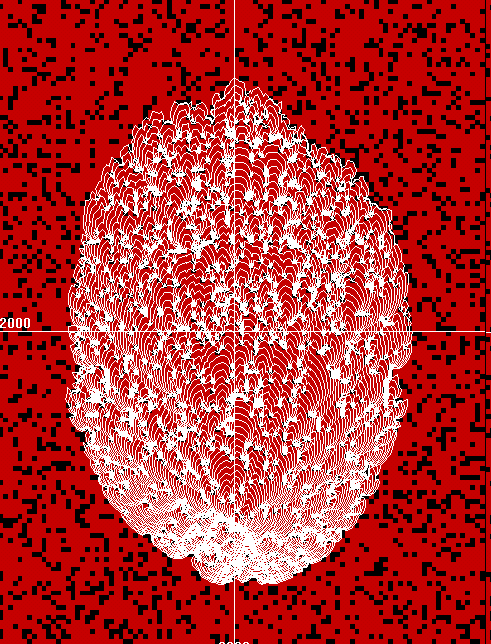 ~20% treatment
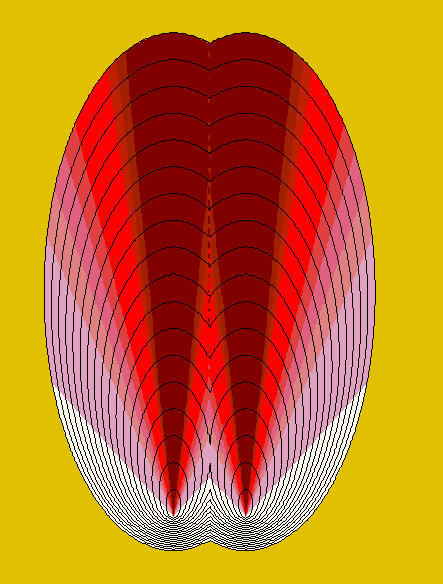 [Speaker Notes: One solution, just put in fuel treatments randomly.  Simulation (FARSITE) used to compare them.  Left – fire growth and intensity pattern with no treatment.  Right, fire growth with 20% random – note that there isn’t much difference.  By the way, can ask how much of a given landscape people think they can treat and maintain.]
Random Fuel Patterns, 2 Fuel Types
1
0.9
Treatment
ROS
0.8
0.7
0.6
0.5
0.5
Average Spread Rate
0.4
0.3
0.2
0.2
0.1
0.1
0.01
0
0
0.2
0.4
0.6
0.8
1
Fraction of Landscape Treated
[Speaker Notes: Summary of random effects for changing proportion of landscape treated.  Four lines depict 4 intensities of treatment prescription within the unit – changes in spread rate.  Note that all lines are coincident at low fractions treated, meaning that fire is just going around the treatments no matter what treatment prescription is applied.  Use highway example: 4 lane highway, you will pass any car that is going slower than you (irrespective if how much slower) if you can switch lanes and go around them.  Only when highway gets crowded with cars (i.e. treatments) do you have to slow down and wait before you can pass.
Random patterns are very inefficient – must treat a lot before you get the effect.]
Examples of Area- Treatment Effects
Nature -- Yosemite, Sequoia and Kings Canyon NPs, Gila Wilderness
Natural Fire Programs since 1970’s
[Speaker Notes: Start of series of slides for example of natural fire patterns – random patterns that do change fire progress on landscape but only after large fractions of landscape are “treated” or fuels are modified by previous fires.]
Source: J.van Wagtendonk
[Speaker Notes: Fire suppression era– killed all fires in 42 years]
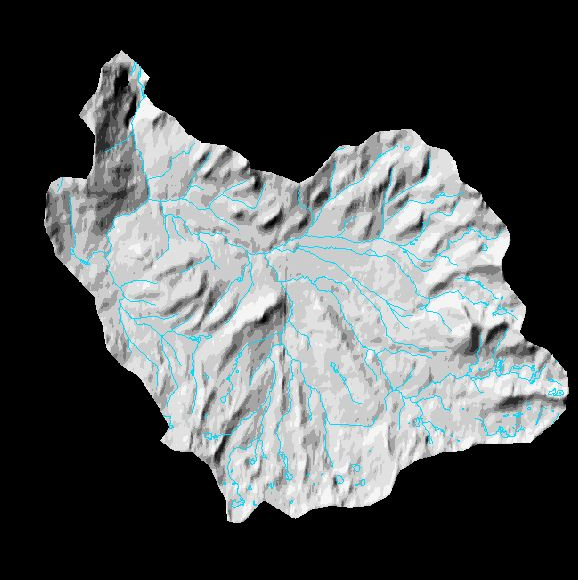 1973
-
1979
Illilouette Creek Fires
1973
-
1979
Source: J.van Wagtendonk
[Speaker Notes: A few fires, no interaction among first fire patterns]
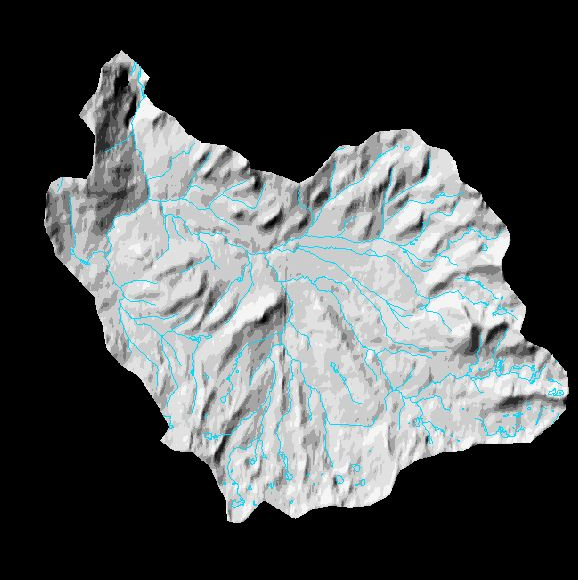 1980
-
1986
1973
-
1979
Illilouette Creek Fires
1973
-
1986
Source: J.van Wagtendonk
[Speaker Notes: More fires and more interaction]
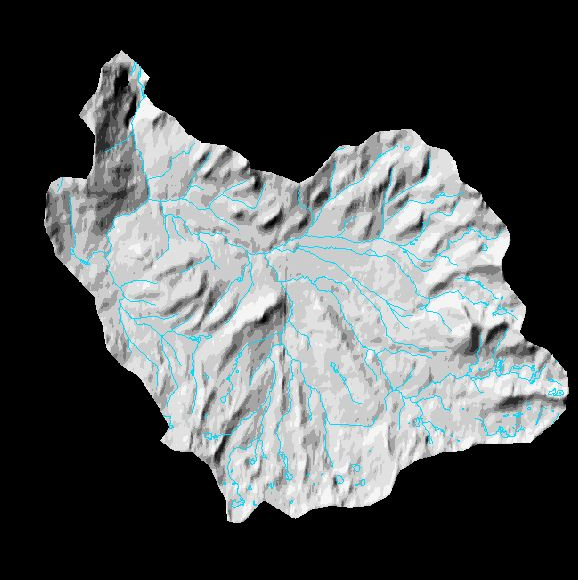 1987
-
1993
1980
-
1986
1973
-
1979
Illilouette Creek Fires
1973
-
1993
Source: J.van Wagtendonk
[Speaker Notes: Lots of interaction of fire perimeters – jigsaw puzzle pattern starting to form.]
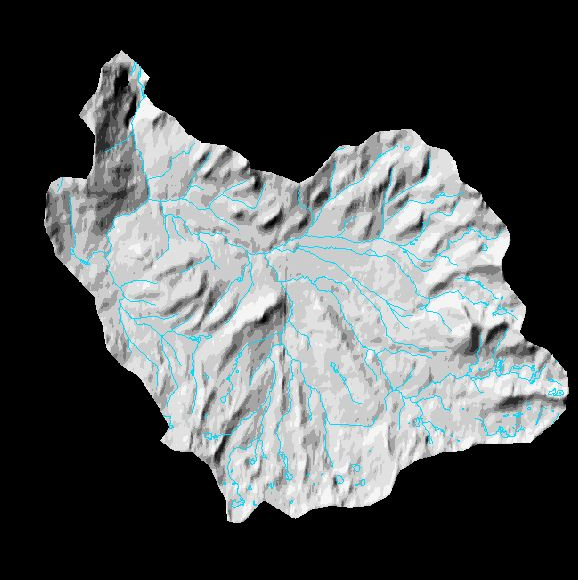 1987
-
1993
1980
-
1986
1973
-
1979
1994
-
2000
Illilouette Creek Fires
1973
-
2000
Source: J.van Wagtendonk
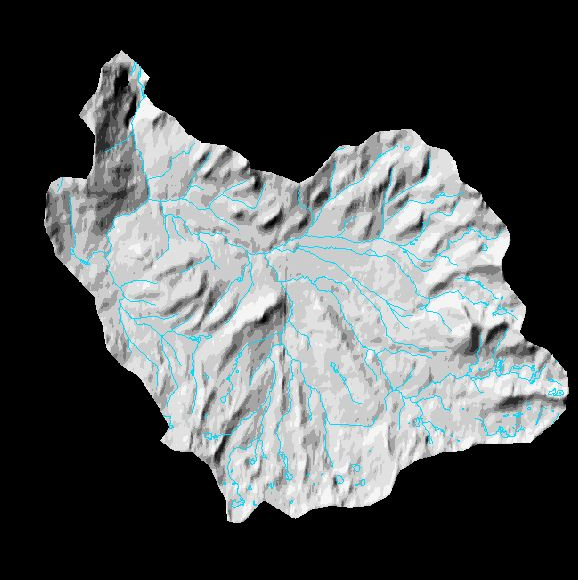 1987
-
1993
1980
-
1986
1973
-
1979
1994
-
2000
2001
-
2004
Illilouette Creek Fires
1973
-
2004
Source: J.van Wagtendonk
Random Treatments
Inefficient (large treatment % needed)
Treatment level irrelevant (at low fractions of area treated)
[Speaker Notes: Summary of random patterns.  Probably the most stupid thing we can do if our objective is to have fuel treatments limit the largest fires.]
Random
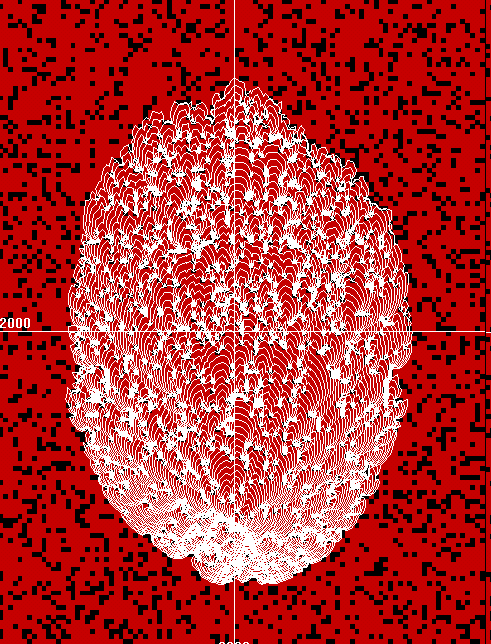 Complete Overlap
20% Treatment
No Treatment
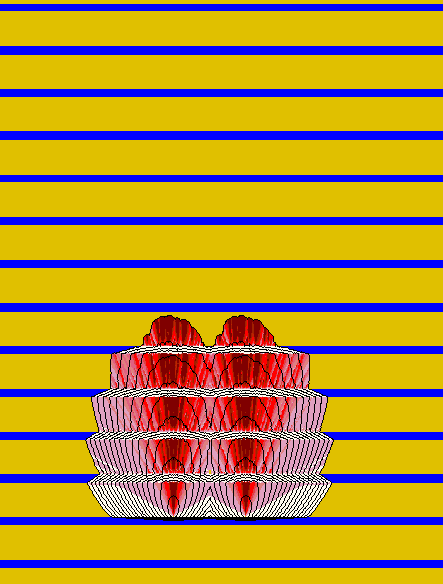 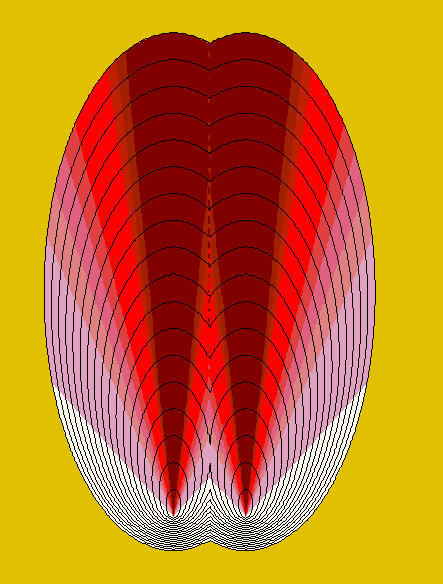 [Speaker Notes: Contrasting patterns with theoretical alternative – parallel strips are VERY EFFICIENT – they force fire to go through and not around, but highly IMPRACTICAL – (Why? Because can’t treat everywhere you want to, don’t own the land, might have owls there etc.), also don’t know exactly the direction that fires come from).]
0
0.2
0.4
0.6
0.8
1
1
0.9
0.8
0.7
0.6
Expected Spread Rate
0.5
Treatment
ROS
0.4
0.3
0.2
0.2
0.1
0.1
0.05
0
Fraction of Landscape Treated
Practical amount of Treatment
[Speaker Notes: Look how efficient parallel strips are on same chart as before – treat a little bit and change gross fire spread rate a large amount.  Also different treatment intensities make a big difference – that is, you can treat fewer acres if you treat them effectively.]
Parallel Strips
Very efficient (small treatment % needed for big effect)
Impractical – treatment restrictions, fire spread direction
[Speaker Notes: Summary of parallel strips]
1
0.9
Random
Practical but Ineffective
0.8
0.7
0.6
Expected Spread Rate
0.5
0.4
Parallel
Impractical but effective
0.3
SRR=
0.2
0.2
0.1
0
0
0.2
0.4
0.6
0.8
1
Fraction of Landscape Treated
Fraction of Landscape Treated
[Speaker Notes: Compare basic patterns – since both are either impractical or ineffective, RAISE the question – is there anything in between?  Something that is both PRACTICAL and EFFICIENT?]
~20% treatment
Strategic
Strips
Random
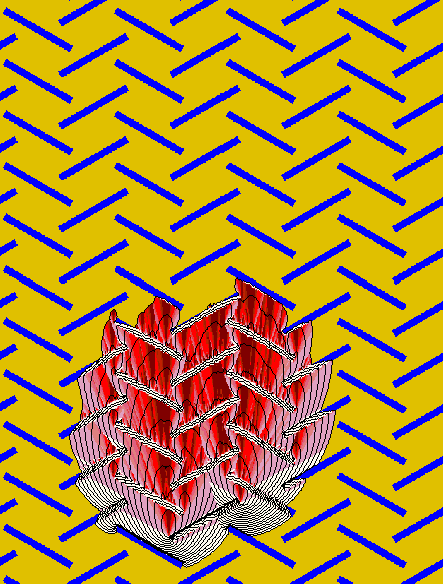 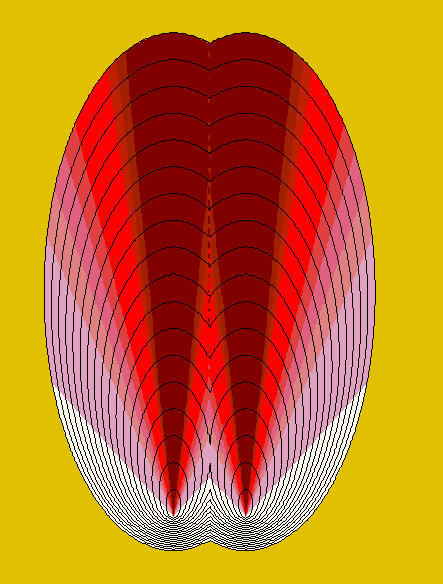 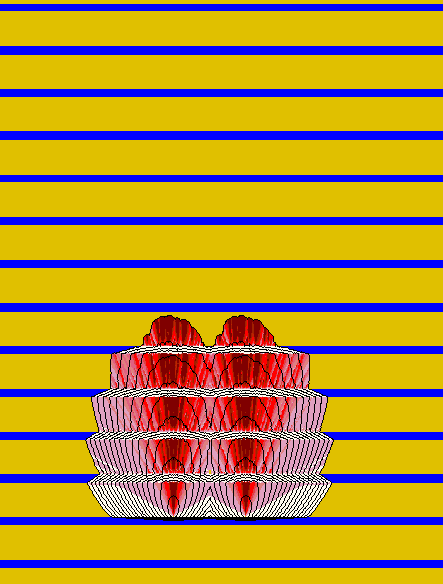 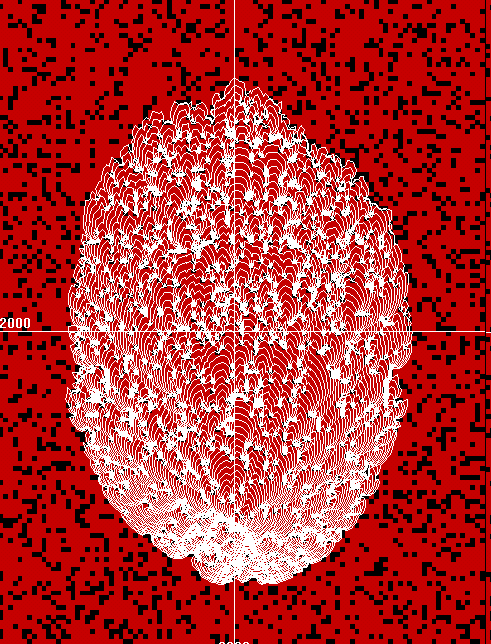 [Speaker Notes: SPLATS – theoretical pattern of disconnected treatment units that overlap in the primary heading fire direction – note that this is theoretical and we wouldn’t want to try to implement such a strict pattern, but it gives us an image of what properties of spatial patterns are important to disrupting the growth of fires – Orientation of units against heading direction, overlapping, short spacing compared to scale of the fire….]
Parallel Strips
0
0.2
0.4
0.6
0.8
1
Fraction of Landscape Treated
Fraction of Landscape Treated
Practical amount of Treatment
1
0.9
Random
0.8
0.7
0.6
Expected Spread Rate
Partial Overlap
0.5
0.4
0.3
0.2
0.2
0.1
0
[Speaker Notes: Here’s the comparison – the partially overlapping pattern – both efficient and hopefully practical – it is a REGION not a LINE because of many possible dimension of the pattern – lots of flexibility.]
S
L
W
O
[Speaker Notes: Start of slide-series cartoon, showing fire movement among optimal units.  Units are dimensioned in terms of Width, Length, Separation and Overlap]
[Speaker Notes: Fire moves quickly through the gap between units – and hits next row of treatment]
[Speaker Notes: Fire flanks around treatment]
[Speaker Notes: Fire flanks until it can circumvent the unit and then heads up to next row where the fingers of the fire contact treatment units.]
[Speaker Notes: And the fire growth pattern repeats]
Flanking=
Lower ROS 
& Intensity
[Speaker Notes: Note that there are areas where the fire had to flank – lower intensity.  These areas are not treated but lie outside treatment units on lee-side.  This is a bonus effect of treatment.]
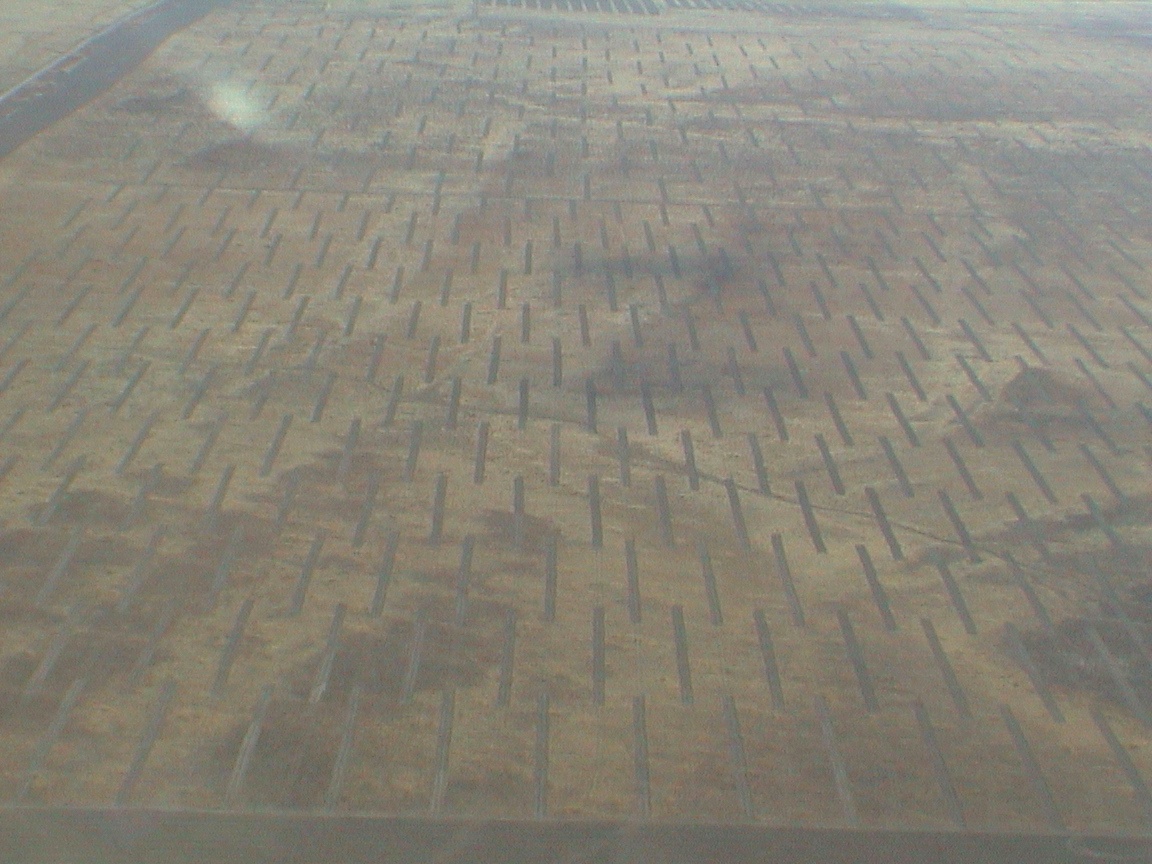 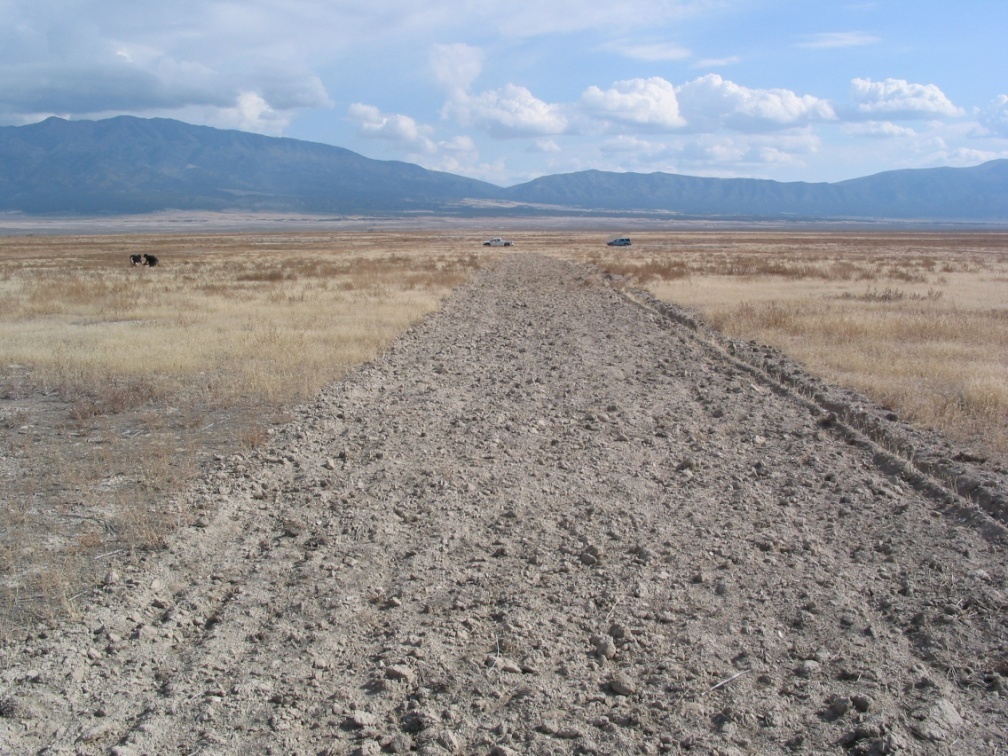 Gil Dustin, BLM
[Speaker Notes: Gil Dustin’s work – disk lines in cheat grass – planted with less flammable species – he tested different disk line spacings (treatment fractions) and then lit the units on fire.]
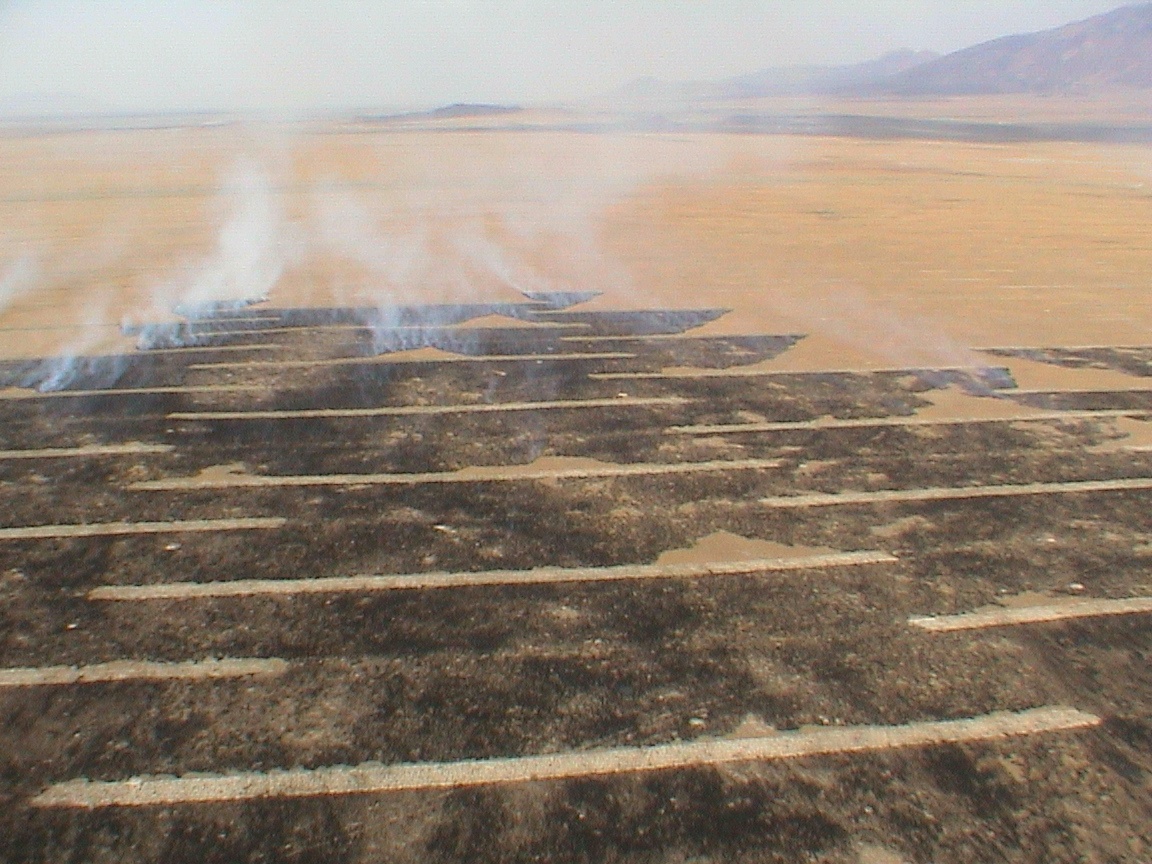 Gil Dustin, BLM Salt Lake City UT
[Speaker Notes: Fire grew through the strips like predicted.  Note triangular shapes on lee sides of strips caused by backing and flanking]
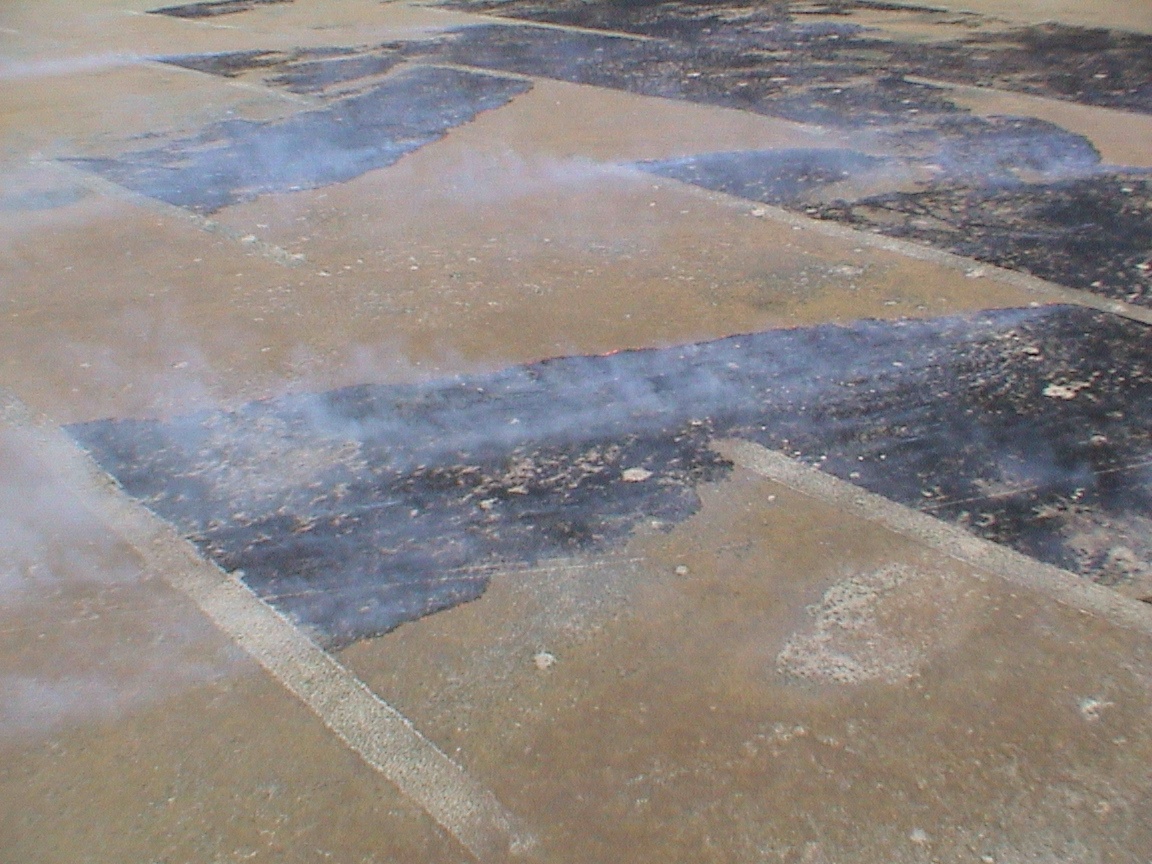 Gil Dustin, BLM Salt Lake City UT
[Speaker Notes: Fire spread around treatments but slams into next row.  This is good test of theory under very simple fuel situations.]
Gil Dustin, BLM Salt Lake City UT
[Speaker Notes: Gil’s results.  Notice that the curve shape is similar to the parallel strips from previous slides – but reversed.]
Practical Implications
Specific weather conditions (i.e. 99th percentile) - ROS, fire shapes, sizes, general spread directions
Treatments must overlap in heading direction
Scale independent (~101-103m)
Scale of patterns finer than fire sizes
Tradeoff between intensive and extensive treatment strategies
[Speaker Notes: What do we learn from this about how to design landscape level treatment patterns]
Practical Implications
Specific weather conditions (i.e. 99th percentile) - ROS, fire shapes, sizes, spread directions
SPLATs overlap in heading direction
Scale of patterns finer than fire sizes
Scale independent (~101-103m)
Tradeoff between intensive and extensive treatment strategies
Partial Overlap is flexible with spatial constraints
Practical Implications
Specific weather conditions (i.e. 99th percentile) - ROS, fire shapes, sizes, spread direction
SPLATs overlap in heading direction
Scale of patterns finer than fire sizes (e.g. S<fire length)
Scale independent (~101-103m)
Tradeoff between intensive and extensive treatment strategies
Flexible with spatial constraints
Reduced intensities within fire area
[Speaker Notes: Example of strategic thinking.  Green blobs are treatment units identified before any strategy.  Look at fire history atlas and find that “large” fires are typically oriented a certain direction because of winds and are of a rough size (dotted ellipses) – these treatments leave large areas unaffected by any treatment.]
[Speaker Notes: Now, the treatments are modified in orientation and size to repeatedly interrupt fires – note some places cannot be treated or have influence of treatments  -- might be land ownership etc.]
Applications of Theory
Apply topological principles to real conditions (heterogeneity)
Accommodate conflicts with other resource objectives
Scheduling (space, time)
Examine long-term impacts (~20-50 yrs, simulations)
[Speaker Notes: Practical examples of application of theory. – last two points have almost no research – need research on these!]
BWCA, Minnesota
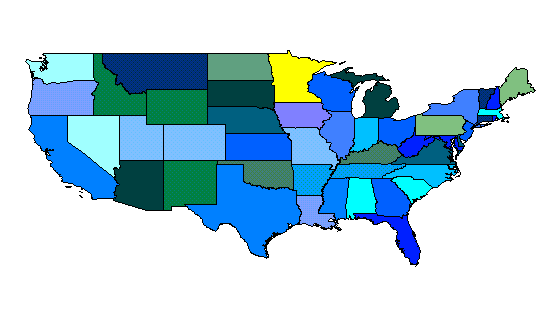 5
6
8
9
1
0
1
3
9
8
9
9
BWCA, Minnesota
~200,000 ha of blowdown July 4th 1999
Swath from west to east
Surface Fuel
Model
25 miles
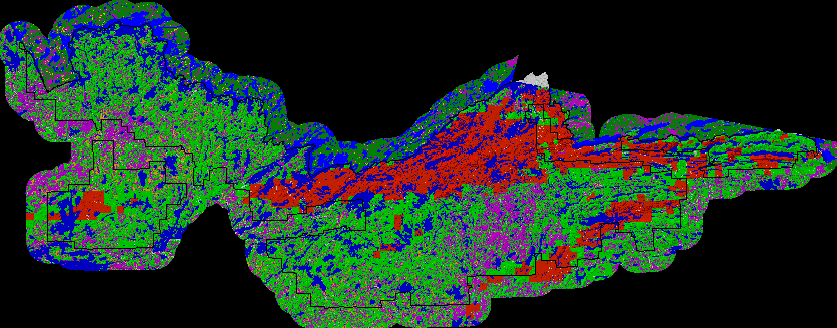 [Speaker Notes: Blowdown ½ million ac (red)]
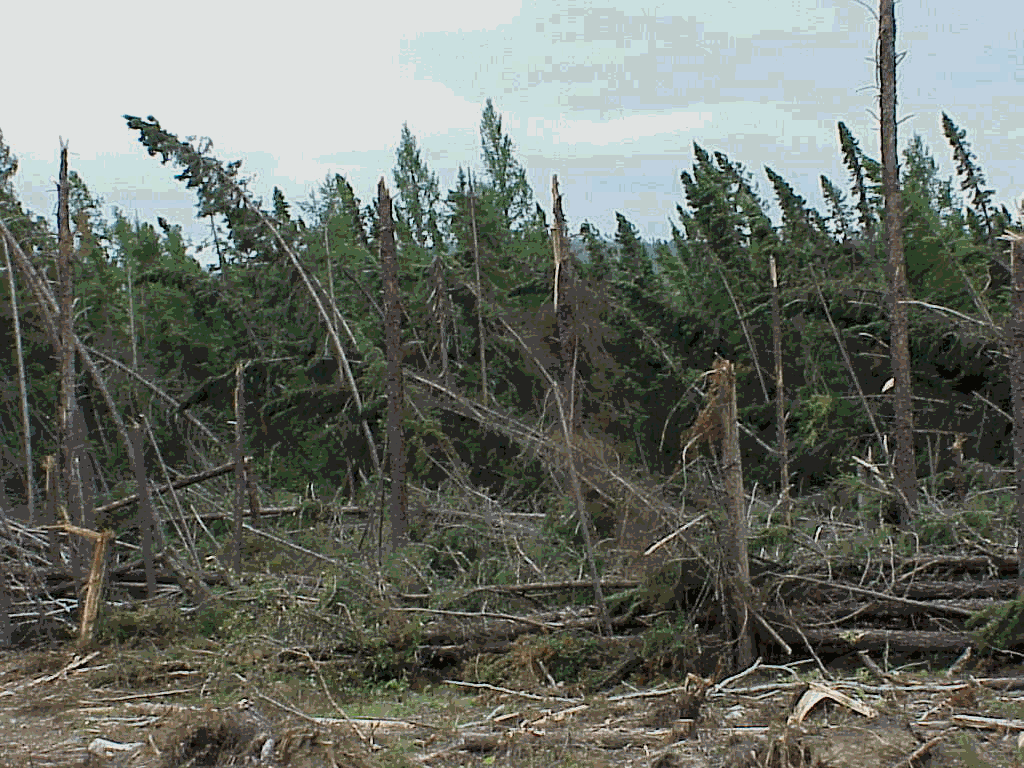 Overlapping Treatment Pattern
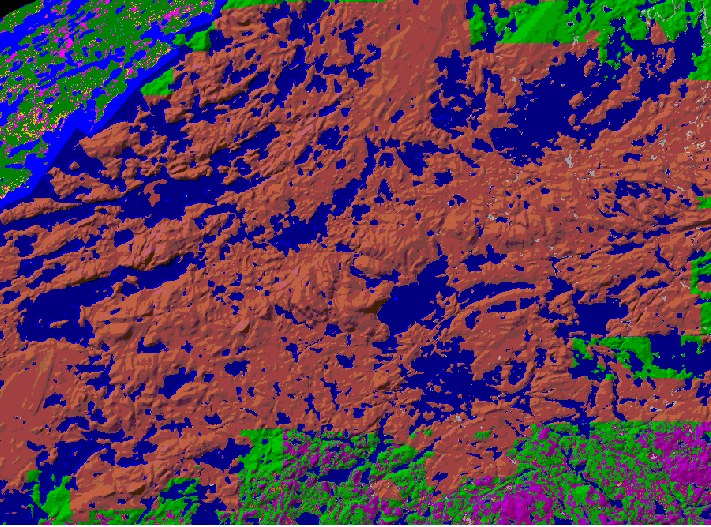 Increase continuity of lakes (burn islands, 
peninsulas, isthmuses)

Decrease continuity of fuels (treatment patches)

Primary spread direction (from west)
[Speaker Notes: Application of theory to these areas]
Overlapping Treatment Pattern
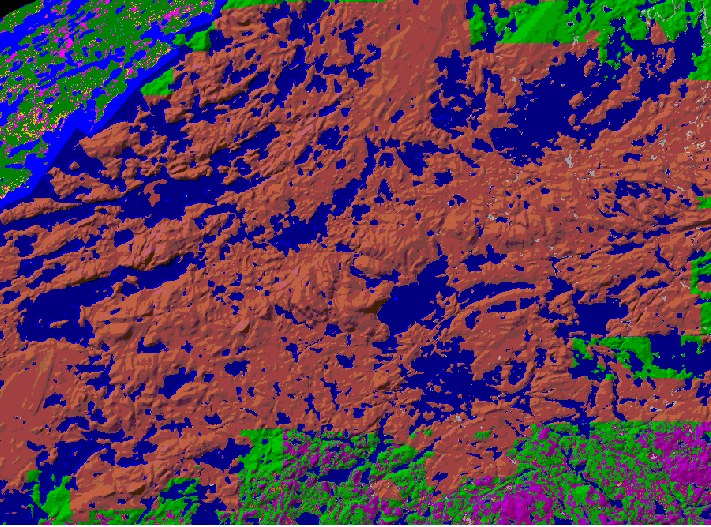 [Speaker Notes: Identify possible units, keeping in mind the objective of overlap and orientation]
[Speaker Notes: Final EIS from BWCA – showing units identified to form the pattern – talk about comparison to theory (lakes etc.)]
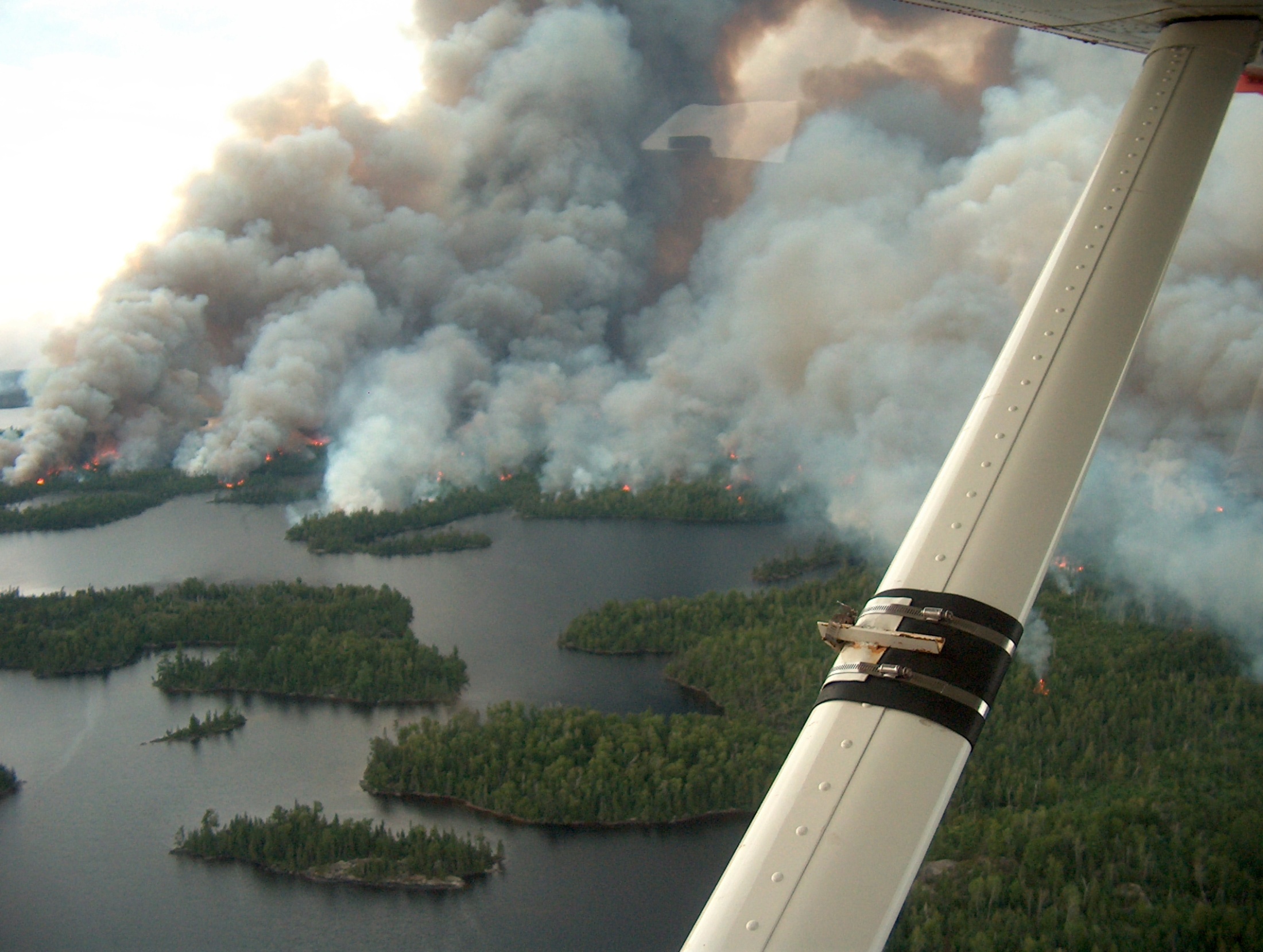 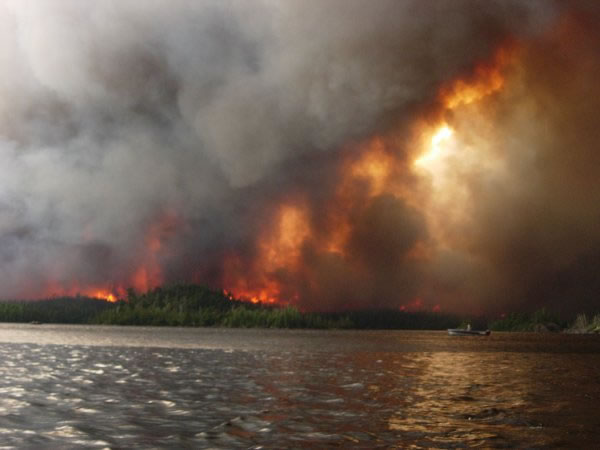 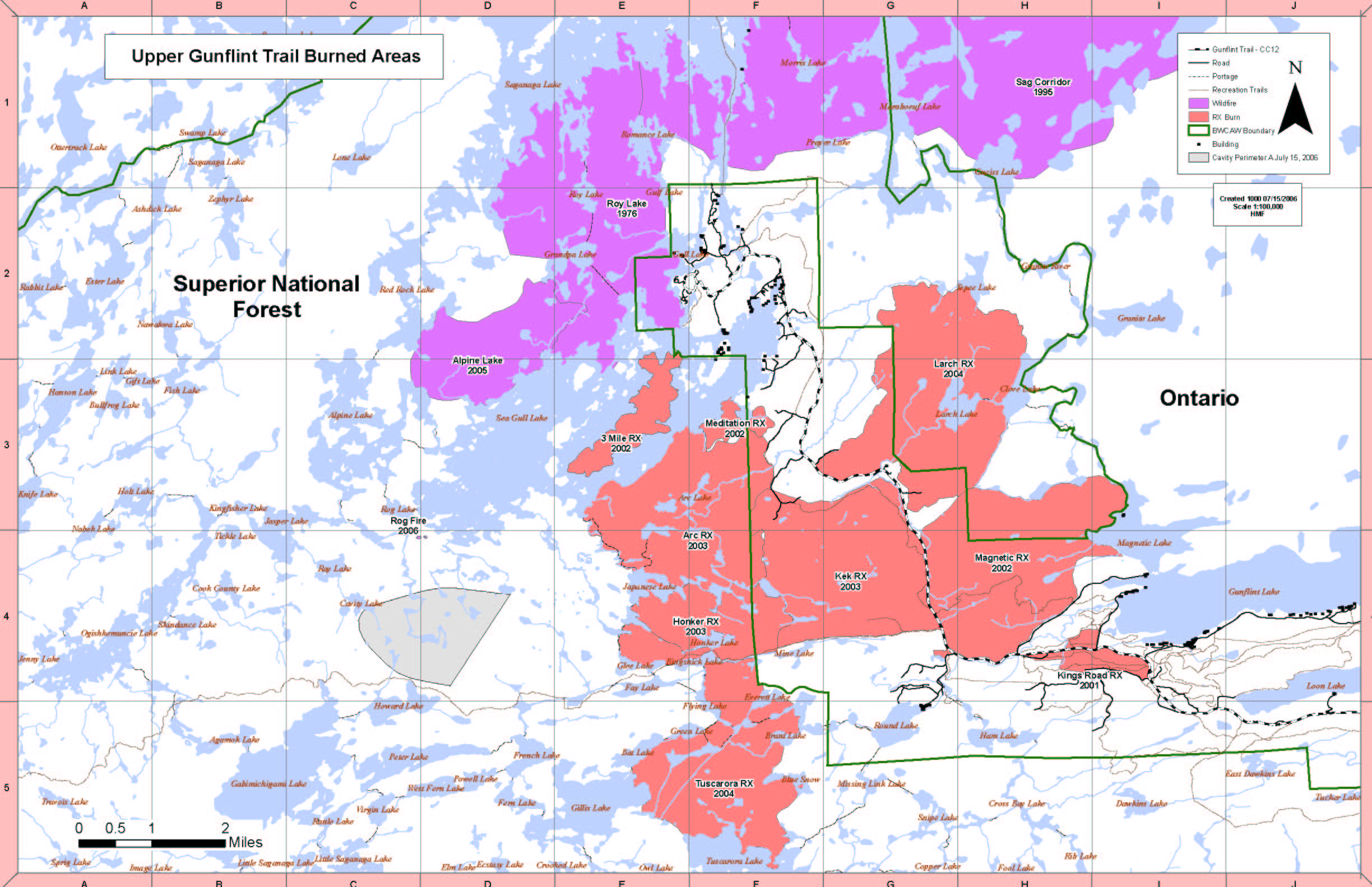 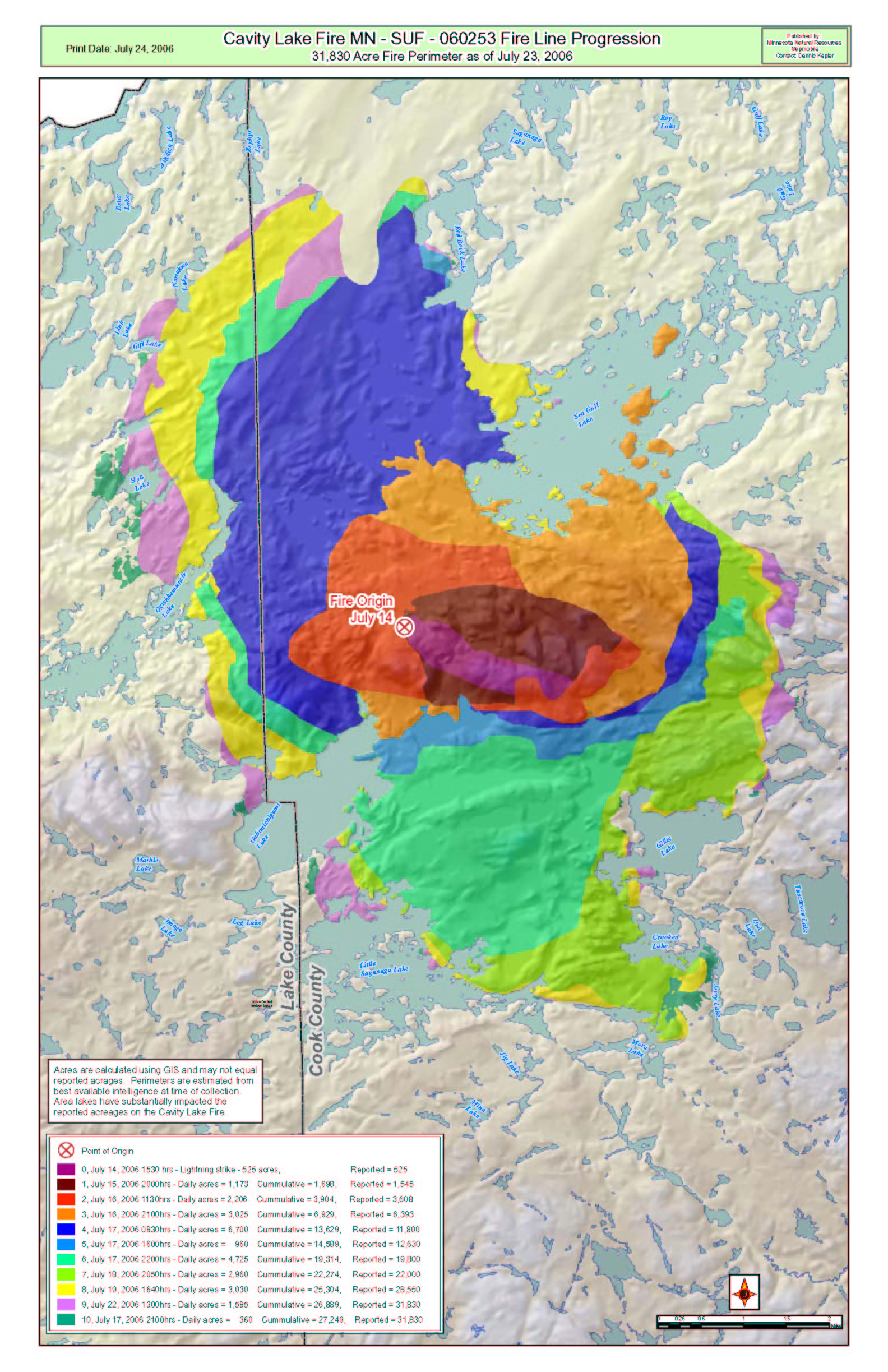 Fuel Treatment
Optimization
Analysis Area
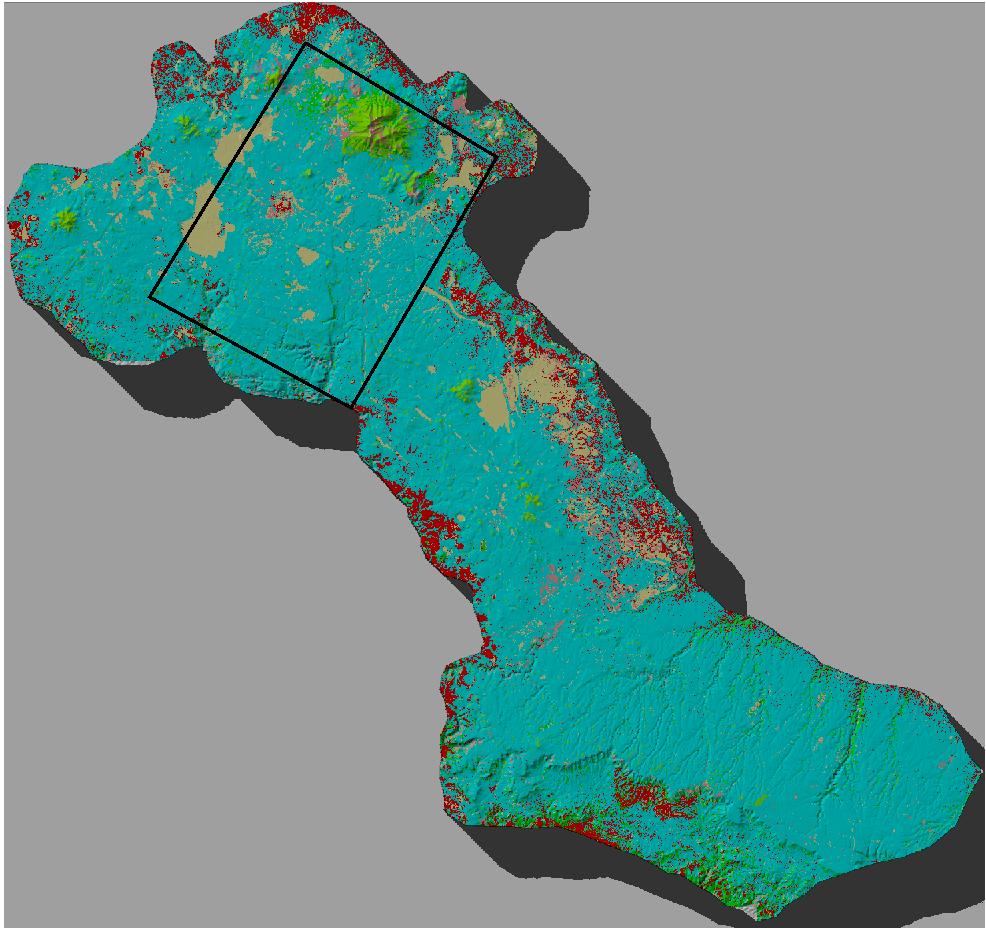 Flagstaff Arizona
[Speaker Notes: We used this algorithm on an area by Flagstaff AZ]
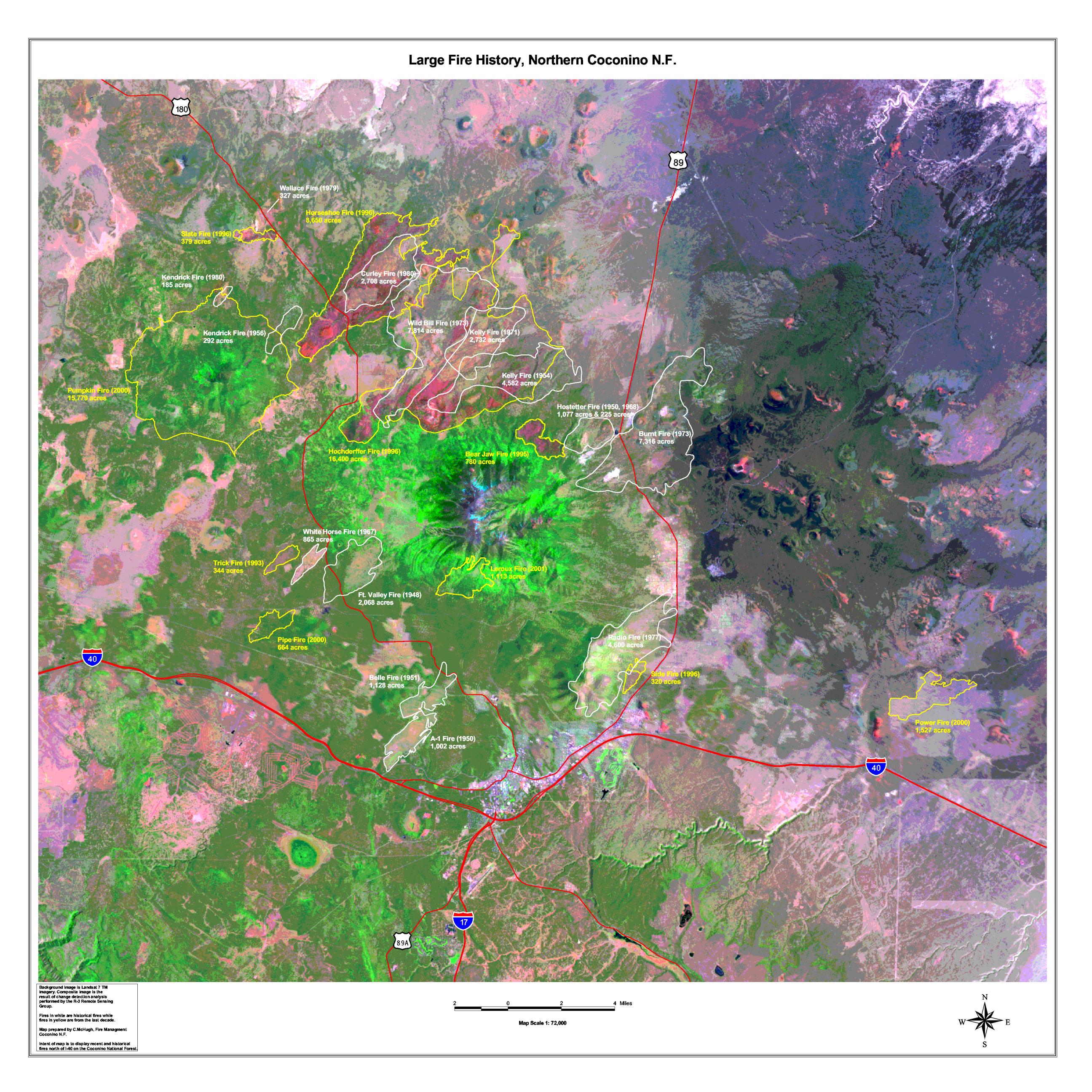 Flagstaff
[Speaker Notes: Example from Flagstaff AZ on treatment orientation – most large fires are oriented SW to NE because of winds – this gives us a lot of information on the movement and weather conditions that our fuel treatments will need to perform under --]
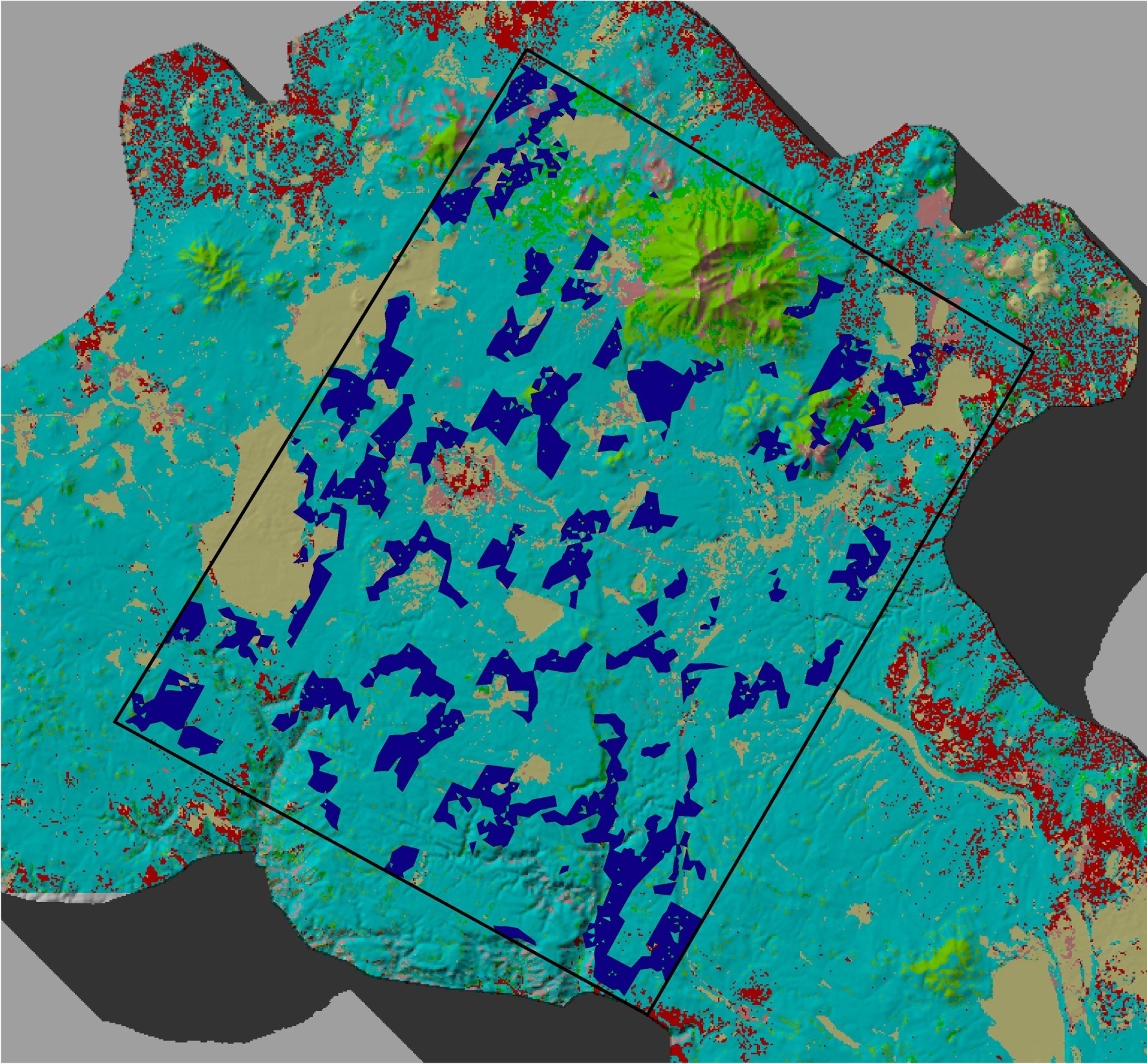 [Speaker Notes: Figure 2 – Treatment Optimization Model Simulation 1.  Allowable treatment area 20%, maximum size and extent of treatment units 2,500 meters.]
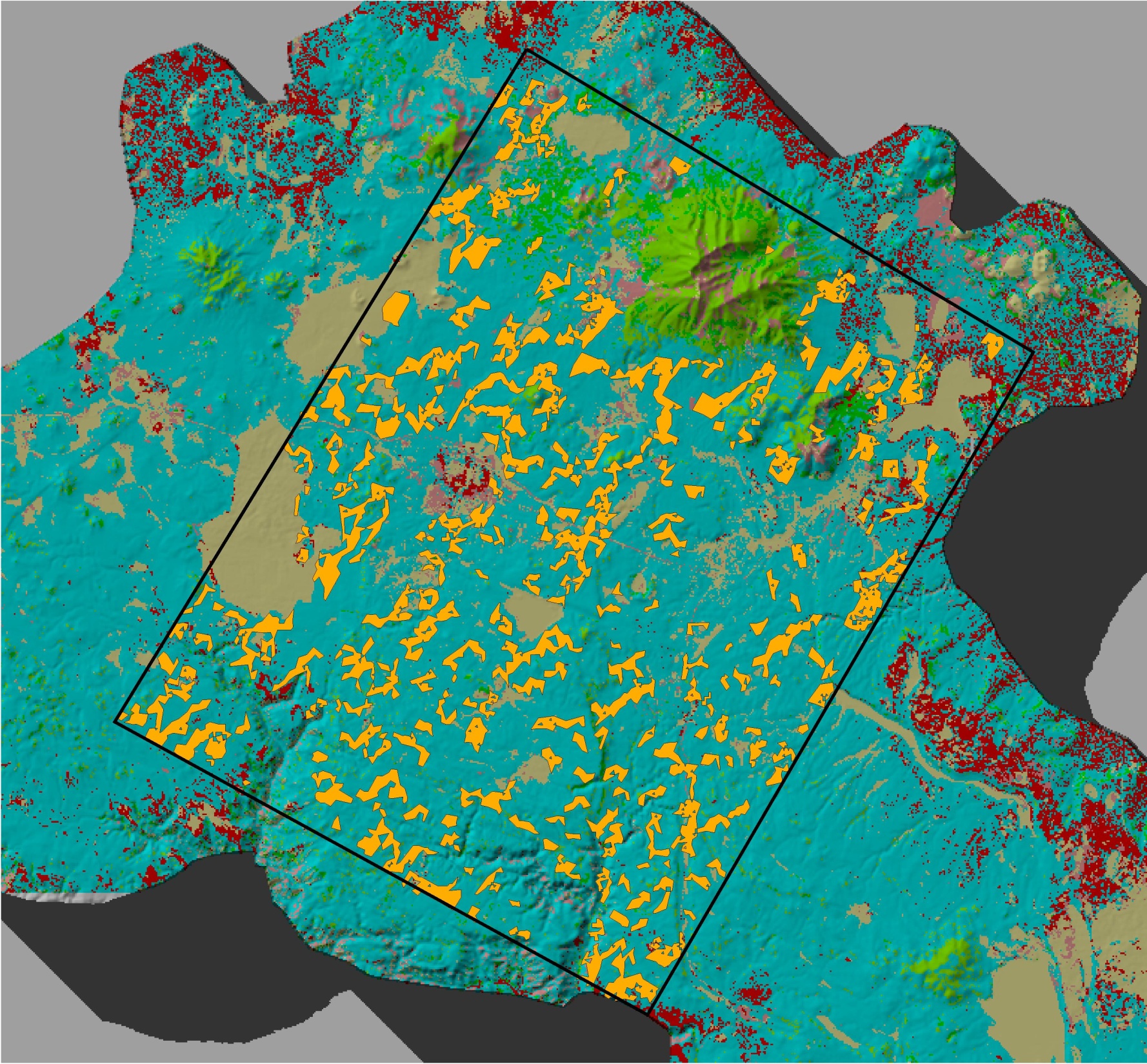 [Speaker Notes: Figure 3 - Treatment Optimization Model Simulation 2.  Allowable treatment area 20%, maximum size and extent of treatment units 1,200 meters.]
Three Frequent Questions
How much fuel treatment is necessary?
What will we get for it?
What are our priorities?

Answer:

Depends on spatial pattern
Summary: Main Points
Historical Perspective: less burning now than in history (settlement) and pre-history
Changes in fuel/vegetation conditions (continuity)
Modern fires & behavior: even with suppression, fire is inevitable
What can we do about it? (burn intentionally, strategically)
Challenge for Fuel Treatments
Wildfires are rare (on a given acre)
Most treatments won’t be affected by fire in their lifetime
Analyze treatment effects as changing Risk
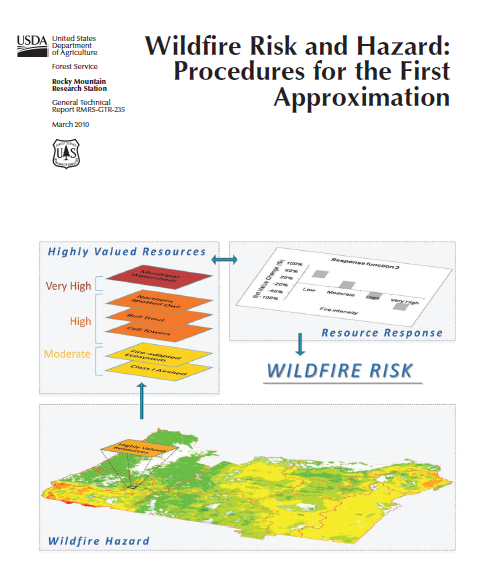 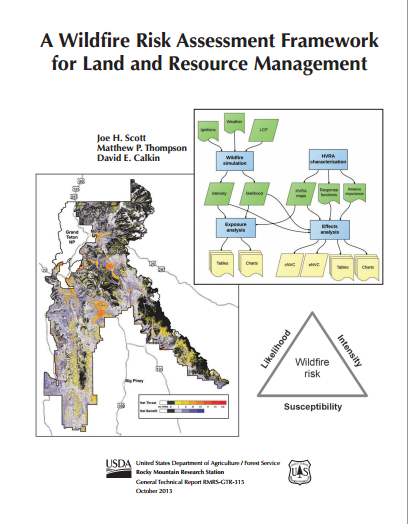 Risk : Actuarial Definition
Risk = expected loss or expected net value change
Variation around E[nvc]
Risk Recipe Requires:
Burn Probabilities
Fire Behavior Distribution (hazard)
Values Changes wrt Fire Behaviors (sensitivities)
Can’t infer risk if you are missing any of the ingredients
Probabilities by themselves are meaningless
Hazard by itself is meaningless
Values by themselves are meaningless
Risk : Actuarial Recipe
Risk = expected loss or expected net value change
1. Summations over values, fire characteristics, time, area etc.
2. Probabilities of fire behavior
3. Response Function)
Construction
(roofing, 
decks,
Sprinklers…)
Landscape
level
Stand
level
Yard &
Ornamental
vegetation
Home Ignition Zone
Wildland Fuel Management
Fire Risk Management
Risk = expected loss or expected net value change
Risk=Probability of Fire Behavior * Effects
[Speaker Notes: Summary of fire risk management – probability times the consequence.  Wildland fuel management can change the probability at the landscape level and consequences at the stand level.]
Landscape
level
Stand
level
Wildland Fuel Management
Fire Risk Management
Risk = expected loss or expected net value change
Risk=Probability of Fire Behavior * Effects
[Speaker Notes: Summary of fire risk management – probability times the consequence.  Wildland fuel management can change the probability at the landscape level and consequences at the stand level.]
Probabilities
Landscape level
Dominated by fire spread
Weather for high-spread events very important (more acres)
Deschutes National Forest, Oregon
Fire Occurrence 
1987-2002 (15 years)

3155 fires/15 years/1,954,563 acres

    = 210/year/1,954,563 ac

    = 0.000108 
            fires/ac/year
Deschutes National Forest, Oregon
Large Fires
  1910-2001 (91 years)
  239 large fires, 
  246,761 total acres

Fire Rotation
  =1,954,563/246,761/91
  =721 years to burn 	area of this size

Annual Burn Probability
  1.0/721	= 0.00138 


Burning is ~10 times more likely than ignition
Probabilities
Landscape level
Dominated by fire spread
Weather for high-spread events very important (more acres) 
Affects fire behavior – trajectory (heading, flanking, backing)
heading
flanking
backing
ROS/FLI
Fire Behavior Varies by Spread Direction
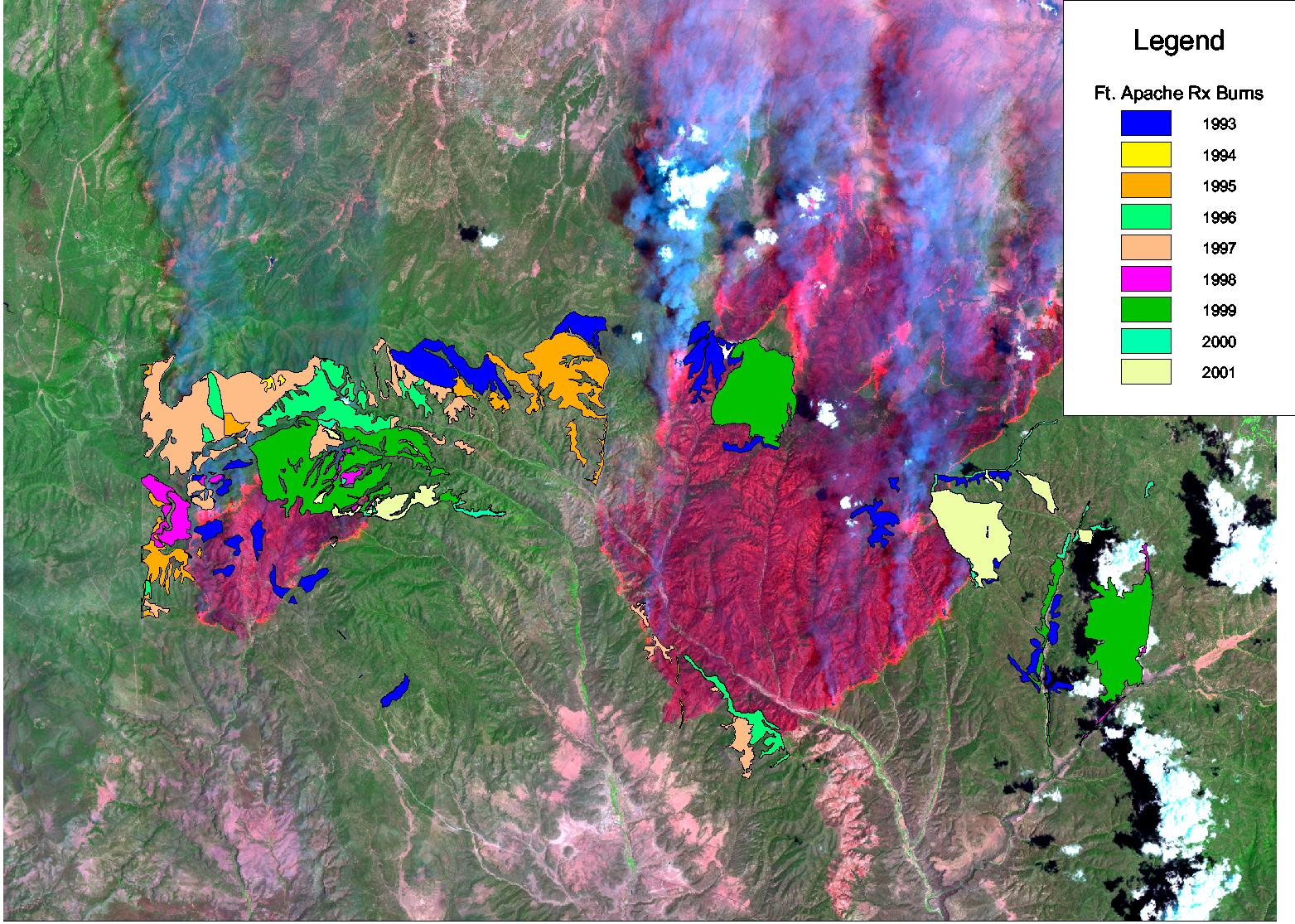 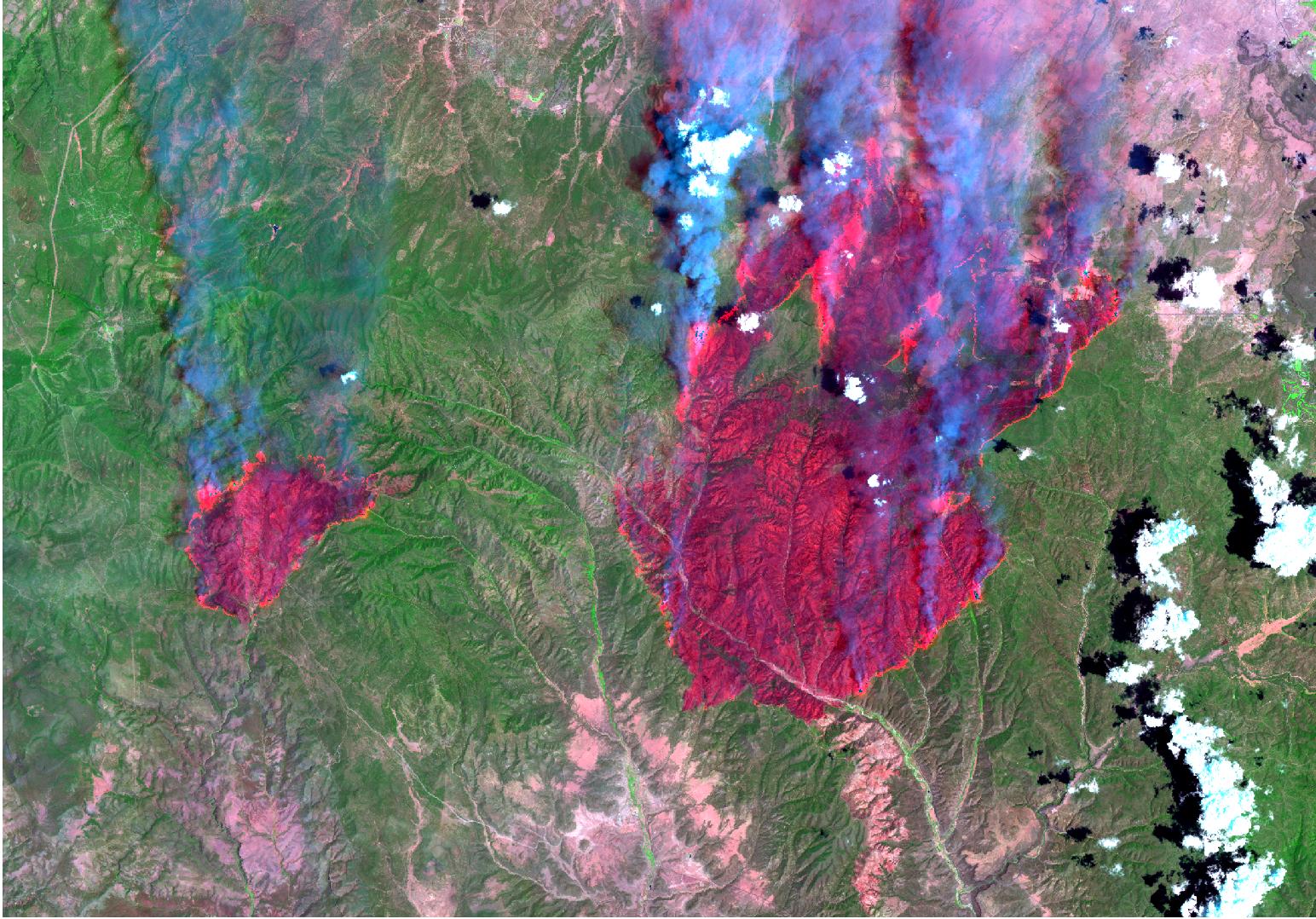 Rodeo-Chediski Fires 2002, Arizona
[Speaker Notes: Landsat 7 ETM+ Bands 6,4,2  for the Rodeo-Chediski Fire. Image Date is July 07, 2002 at 11:00 in the morning….]
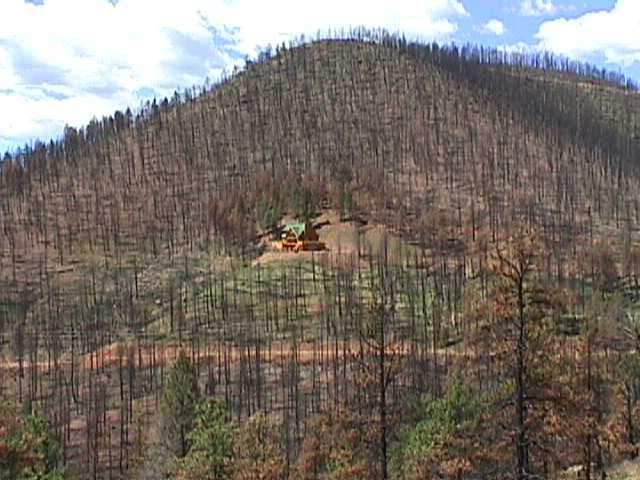 Hi Meadow Fire, Colorado
June 2000
Alder Wildfire, Missoula MT 2000
0
0.2
0.4
0.6
0.8
1
1
0.9
Random
0.8
0.7
Treatment
ROS
0.6
Average Spread Rate/
Fire Size/
Probability
0.5
0.4
0.3
0.2
0.2
0.1
0
Fraction of Landscape Treated
Random Fuel Patterns, 2 Fuel Types
1
0.9
Treatment
ROS
0.8
0.7
0.6
0.5
0.5
Average Spread Rate
0.4
0.3
0.2
0.2
0.1
0.1
0.01
0
0
0.2
0.4
0.6
0.8
1
Fraction of Landscape Treated
[Speaker Notes: Summary of random effects for changing proportion of landscape treated.  Four lines depict 4 intensities of treatment prescription within the unit – changes in spread rate.  Note that all lines are coincident at low fractions treated, meaning that fire is just going around the treatments no matter what treatment prescription is applied.  Use highway example: 4 lane highway, you will pass any car that is going slower than you (irrespective if how much slower) if you can switch lanes and go around them.  Only when highway gets crowded with cars (i.e. treatments) do you have to slow down and wait before you can pass.
Random patterns are very inefficient – must treat a lot before you get the effect.]
Random
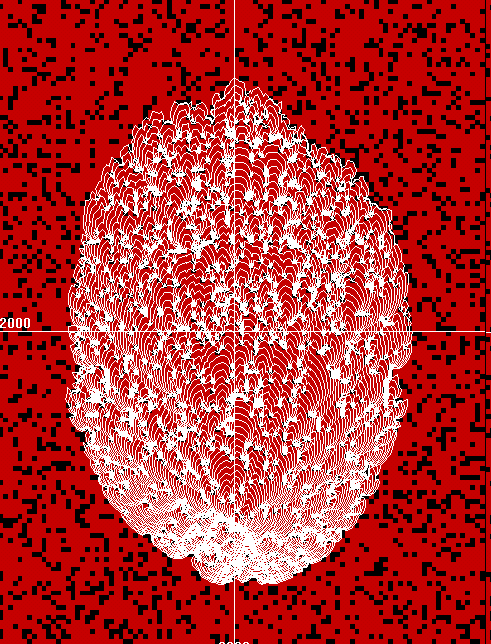 ~20% treatment
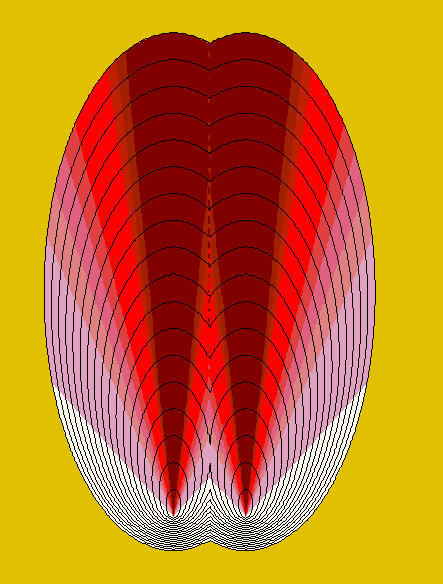 [Speaker Notes: One solution, just put in fuel treatments randomly.  Simulation (FARSITE) used to compare them.  Left – fire growth and intensity pattern with no treatment.  Right, fire growth with 20% random – note that there isn’t much difference.  By the way, can ask how much of a given landscape people think they can treat and maintain.]
Examples of Area- Treatment Effects
Nature -- Yosemite, Sequoia and Kings Canyon NPs, Gila Wilderness
Natural Fire Programs since 1970’s
[Speaker Notes: Start of series of slides for example of natural fire patterns – random patterns that do change fire progress on landscape but only after large fractions of landscape are “treated” or fuels are modified by previous fires.]
Source: J.van Wagtendonk
[Speaker Notes: Fire suppression era– killed all fires in 42 years]
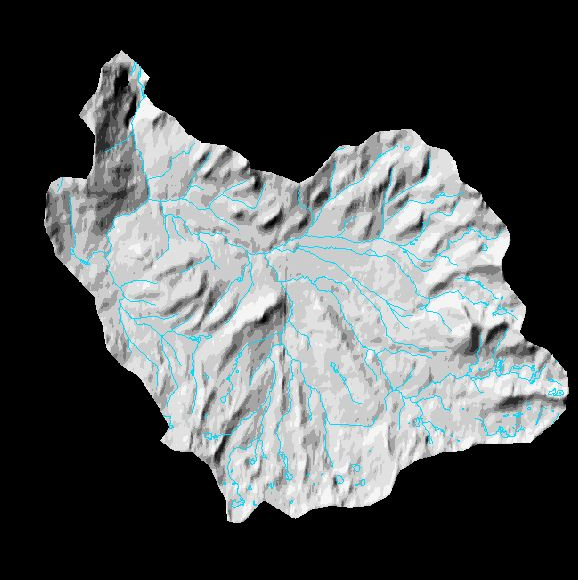 1973
-
1979
Illilouette Creek Fires
1973
-
1979
Source: J.van Wagtendonk
[Speaker Notes: A few fires, no interaction among first fire patterns]
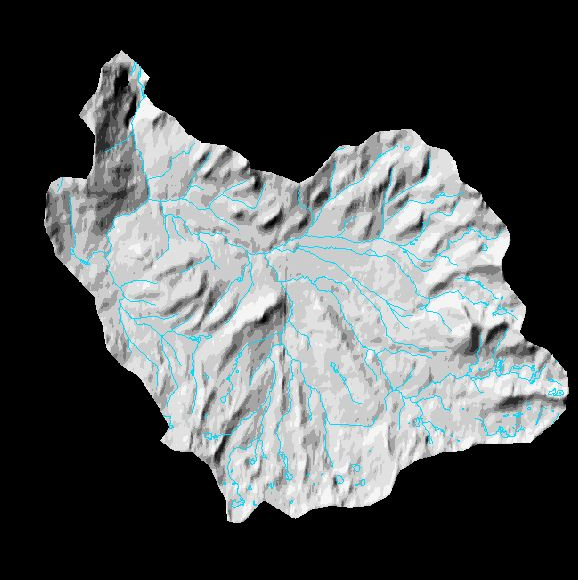 1980
-
1986
1973
-
1979
Illilouette Creek Fires
1973
-
1986
Source: J.van Wagtendonk
[Speaker Notes: More fires and more interaction]
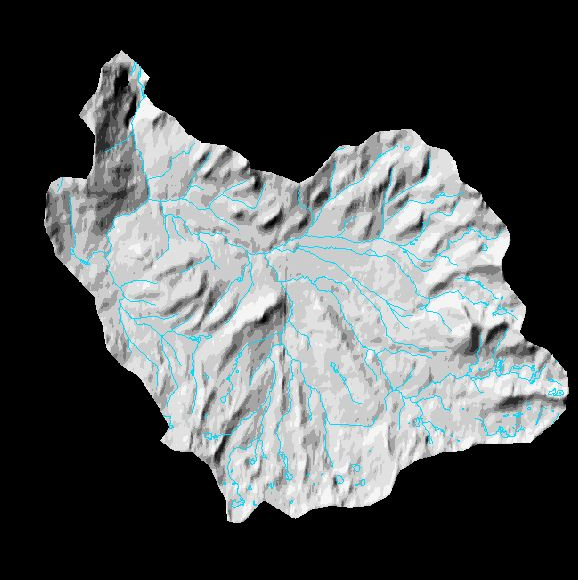 1987
-
1993
1980
-
1986
1973
-
1979
Illilouette Creek Fires
1973
-
1993
Source: J.van Wagtendonk
[Speaker Notes: Lots of interaction of fire perimeters – jigsaw puzzle pattern starting to form.]
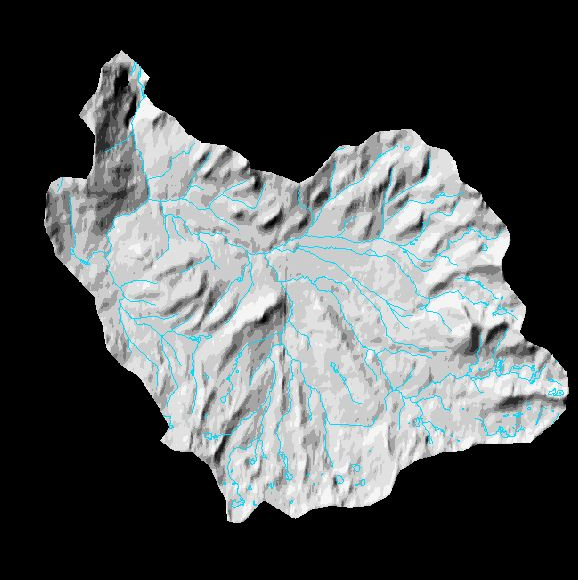 1987
-
1993
1980
-
1986
1973
-
1979
1994
-
2000
Illilouette Creek Fires
1973
-
2000
Source: J.van Wagtendonk
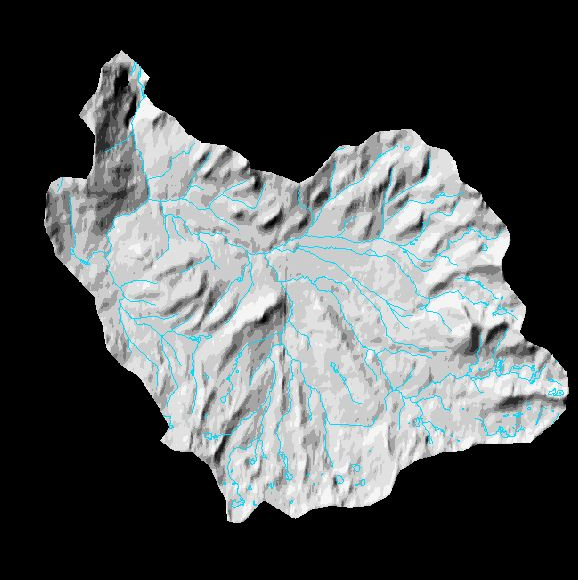 1987
-
1993
1980
-
1986
1973
-
1979
1994
-
2000
2001
-
2004
Illilouette Creek Fires
1973
-
2004
Source: J.van Wagtendonk
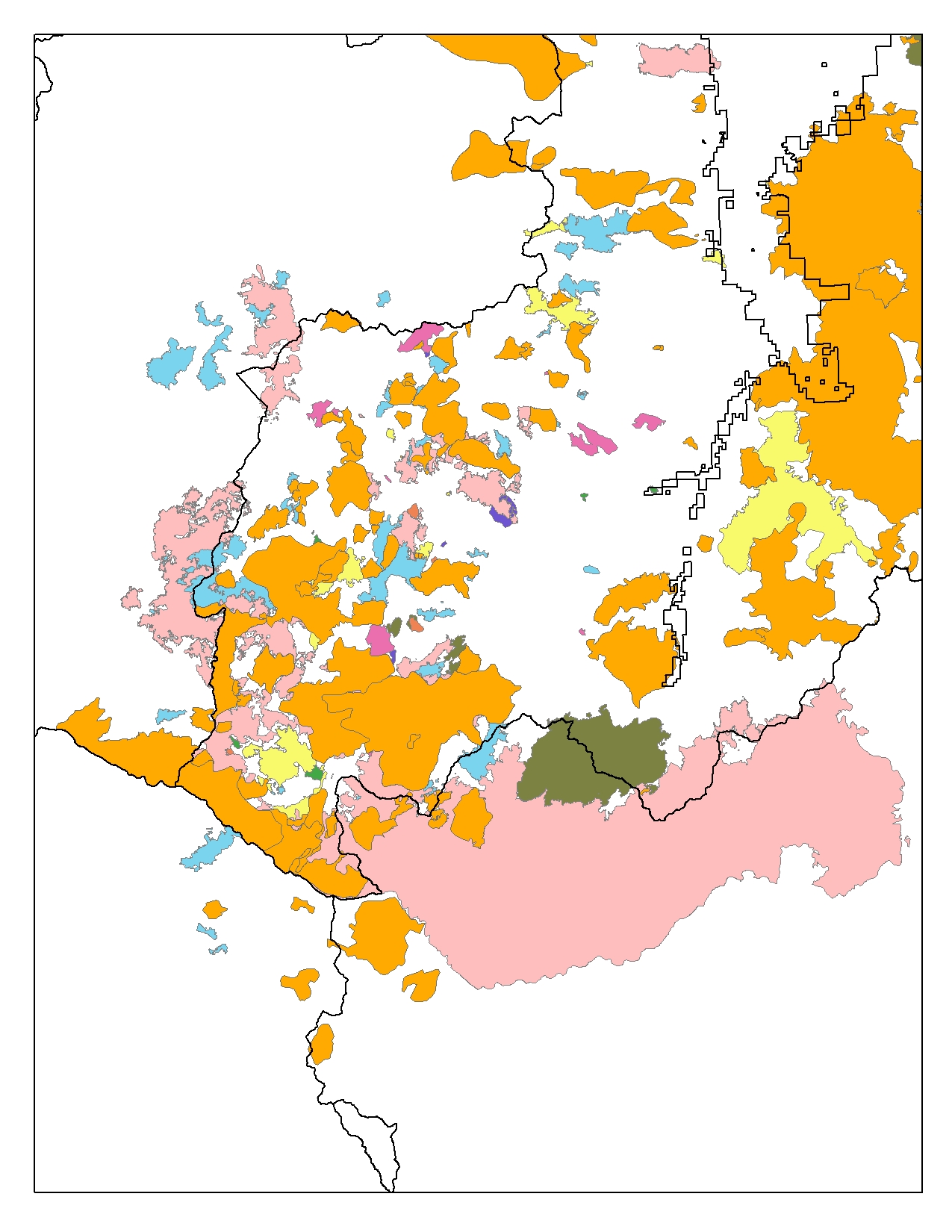 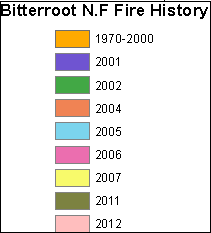 Chrandal Creek
Saddle
Mustang
Random Treatments
Inefficient (large treatment % needed)
Treatment level irrelevant (at low fractions of area treated)
Bigger fires move faster than smaller fires (larger sample size for rare fuels)
[Speaker Notes: Summary of random patterns.  Probably the most stupid thing we can do if our objective is to have fuel treatments limit the largest fires.]
Random
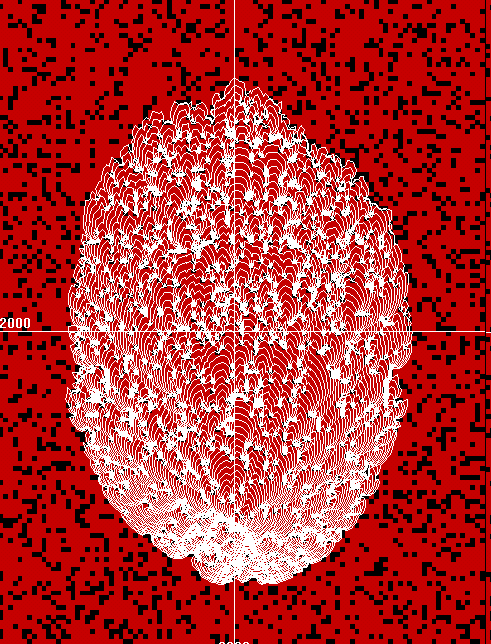 Complete Overlap
20% Treatment
No Treatment
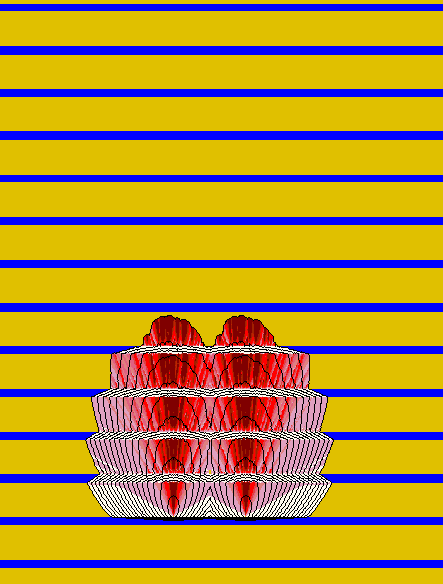 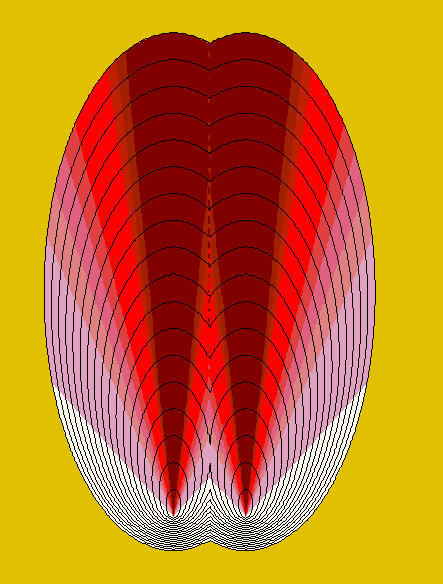 [Speaker Notes: Contrasting patterns with theoretical alternative – parallel strips are VERY EFFICIENT – they force fire to go through and not around, but highly IMPRACTICAL – (Why? Because can’t treat everywhere you want to, don’t own the land, might have owls there etc.), also don’t know exactly the direction that fires come from).]
0
0.2
0.4
0.6
0.8
1
1
0.9
0.8
0.7
0.6
Expected Spread Rate
0.5
Treatment
ROS
0.4
0.3
0.2
0.2
0.1
0.1
0.05
0
Fraction of Landscape Treated
Practical amount of Treatment
[Speaker Notes: Look how efficient parallel strips are on same chart as before – treat a little bit and change gross fire spread rate a large amount.  Also different treatment intensities make a big difference – that is, you can treat fewer acres if you treat them effectively.]
1
0.9
Random
Practical but Ineffective
0.8
0.7
0.6
Expected Spread Rate
0.5
0.4
Parallel
Impractical but effective
0.3
SRR=
0.2
0.2
0.1
0
0
0.2
0.4
0.6
0.8
1
Fraction of Landscape Treated
Fraction of Landscape Treated
[Speaker Notes: Compare basic patterns – since both are either impractical or ineffective, RAISE the question – is there anything in between?  Something that is both PRACTICAL and EFFICIENT?]
~20% treatment
Strategic
Strips
Random
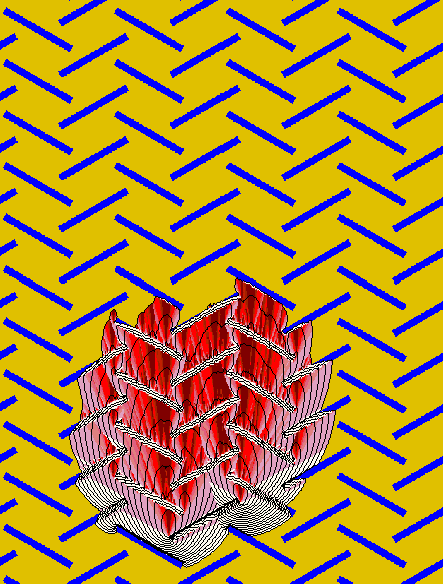 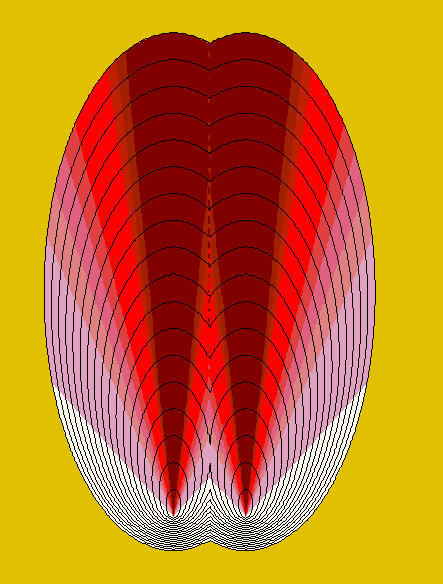 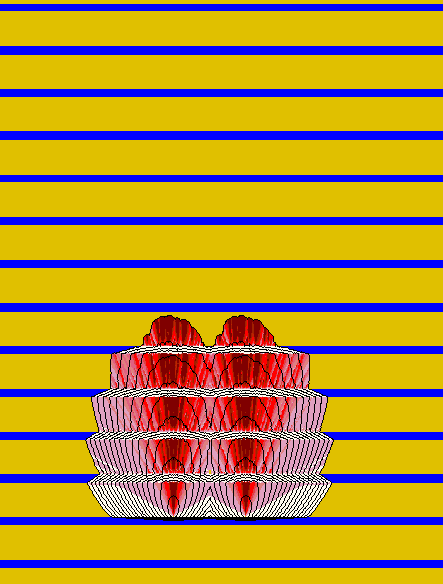 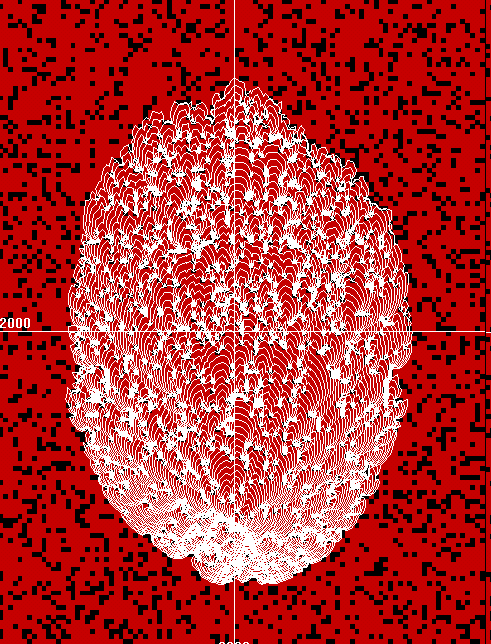 [Speaker Notes: SPLATS – theoretical pattern of disconnected treatment units that overlap in the primary heading fire direction – note that this is theoretical and we wouldn’t want to try to implement such a strict pattern, but it gives us an image of what properties of spatial patterns are important to disrupting the growth of fires – Orientation of units against heading direction, overlapping, short spacing compared to scale of the fire….]
Parallel Strips
0
0.2
0.4
0.6
0.8
1
1
0.9
Random
0.8
0.7
Treatment
ROS
0.6
Average Spread Rate/
Fire Size/
Probability
Strategic
0.5
0.4
0.3
0.2
0.2
0.1
0
Fraction of Landscape Treated
Boundary Waters Canoe Area, 
Superior National Forest, MN
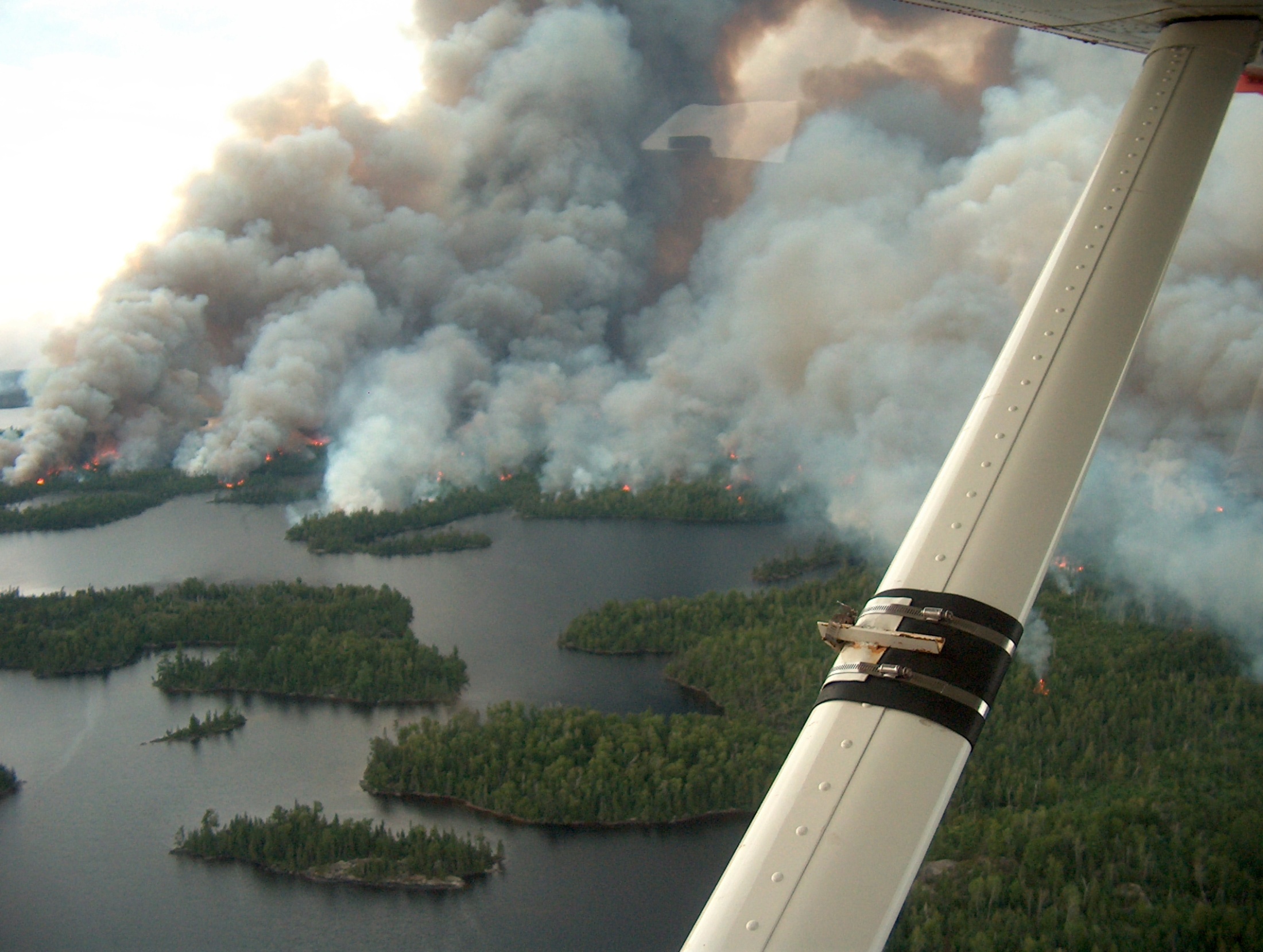 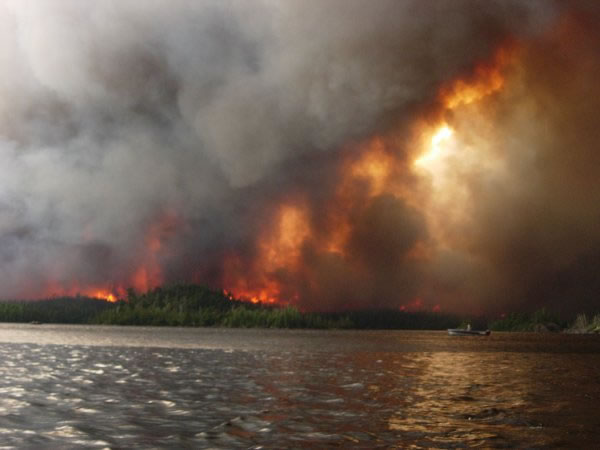 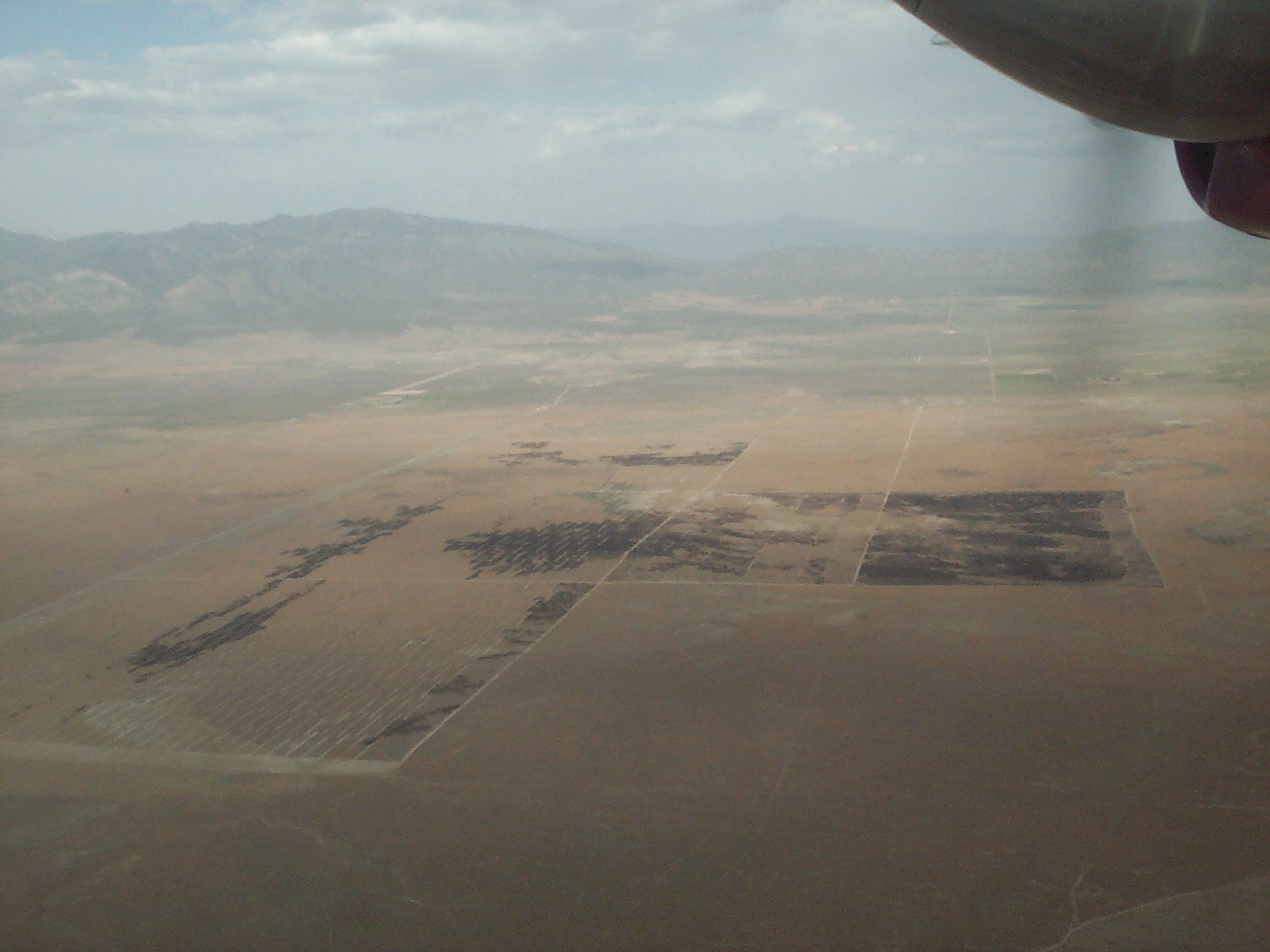 Cheatgrass/Sage Utah
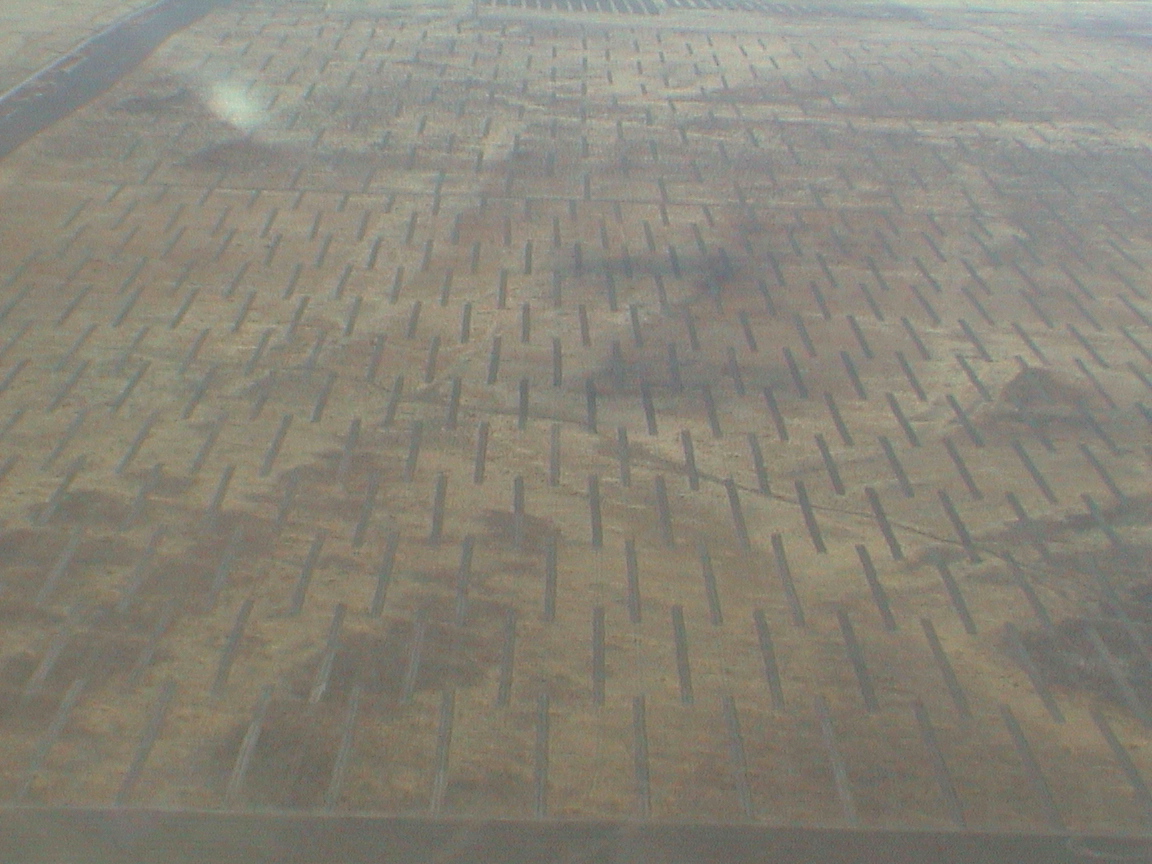 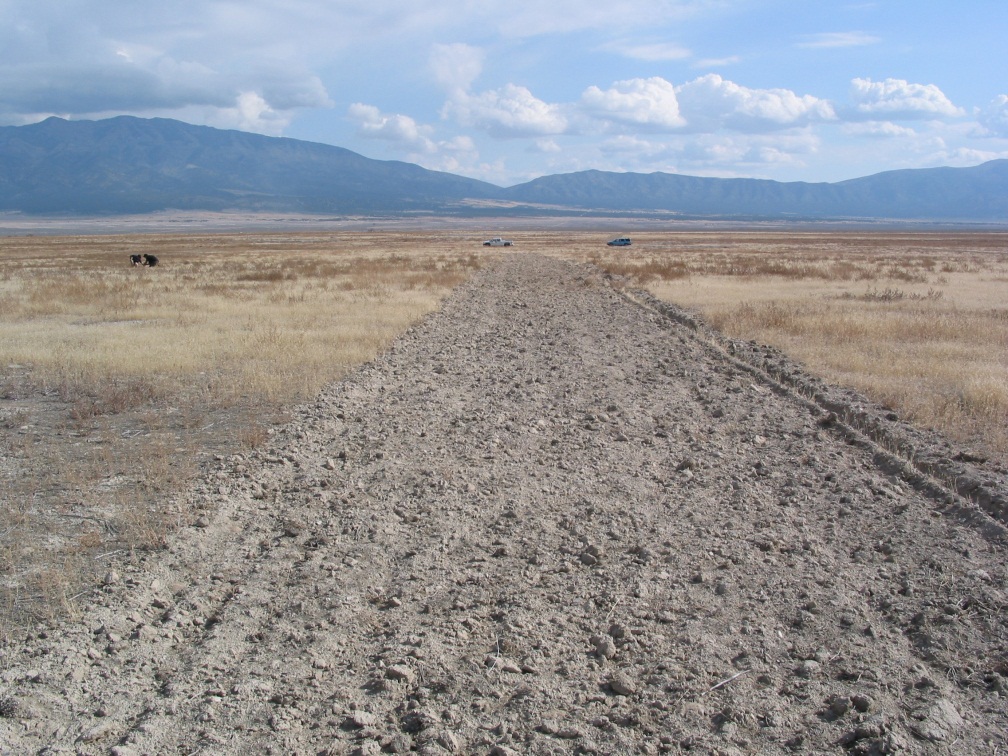 Gil Dustin, BLM
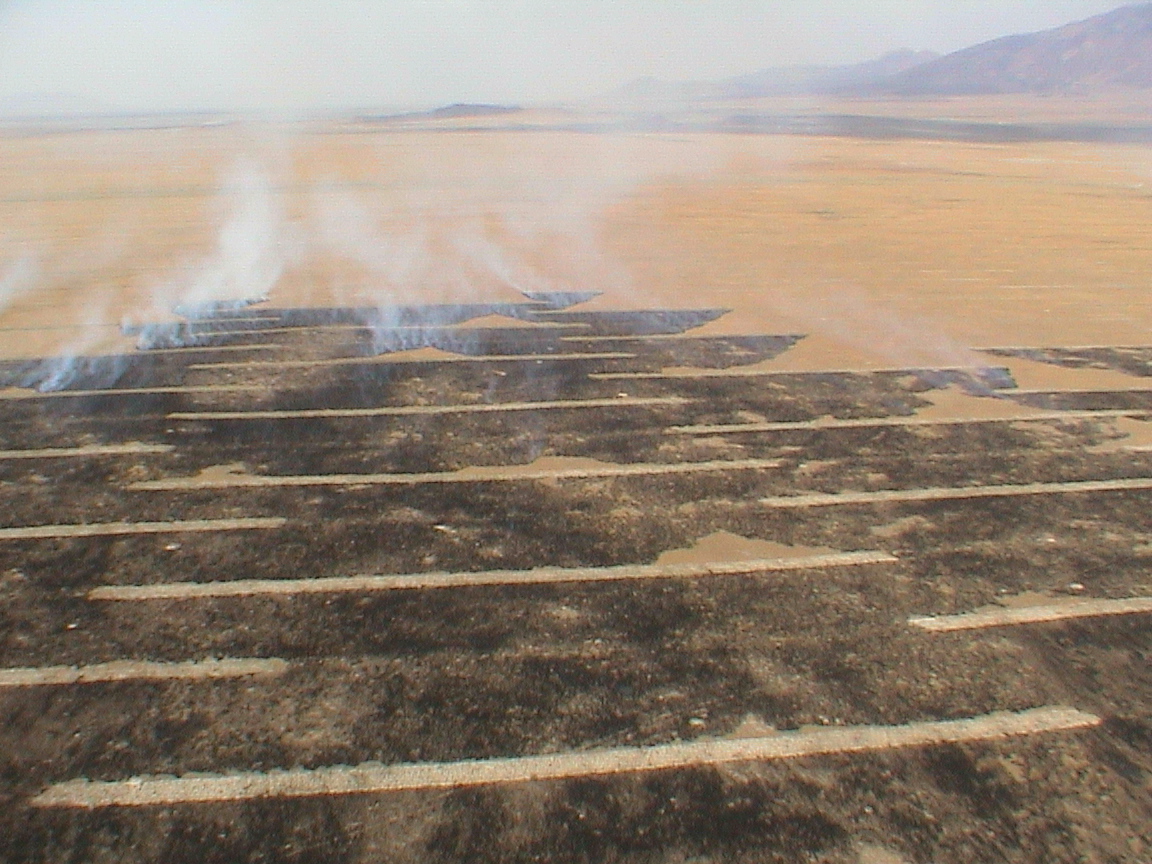 Gil Dustin, BLM Salt Lake City UT
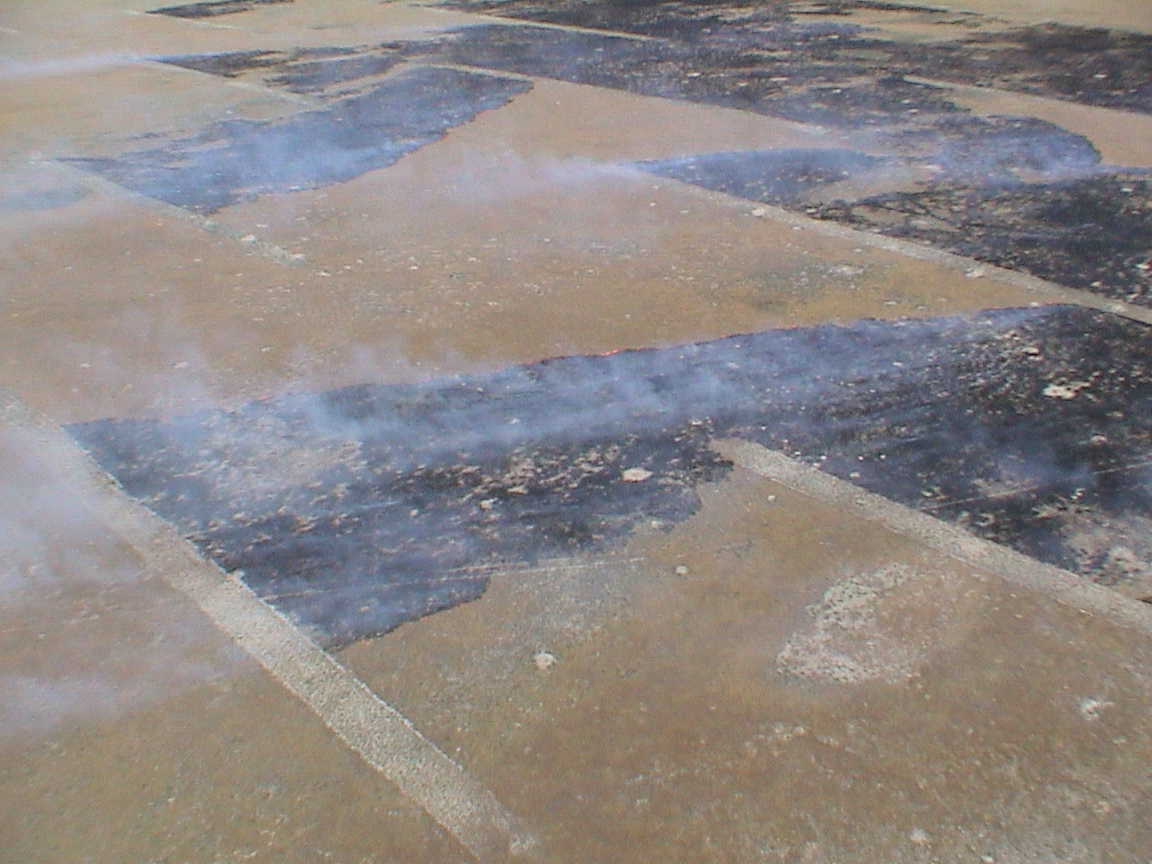 Gil Dustin, BLM Salt Lake City UT
Gil Dustin, BLM Salt Lake City UT
[Speaker Notes: Gil’s results.  Notice that the curve shape is similar to the parallel strips from previous slides – but reversed.]
Summary: Main Points
Historical Perspective: less burning now than in history (settlement) and pre-history
Changes in fuel/vegetation conditions (continuity)
Modern fires & behavior: even with suppression, fire is inevitable
What can we do about it? (burn intentionally, strategically)